Apprendre les entretiens en CSM 
(Challenge Skill Mapping)
Le jeu de compatibilité pour recruter
#OpenSeriousGame
3 RÊVES DES RECRUTEUR(-SE)S
Des entretiens plus  VIVANTS !
Des entretiens au résultat CLAIR !
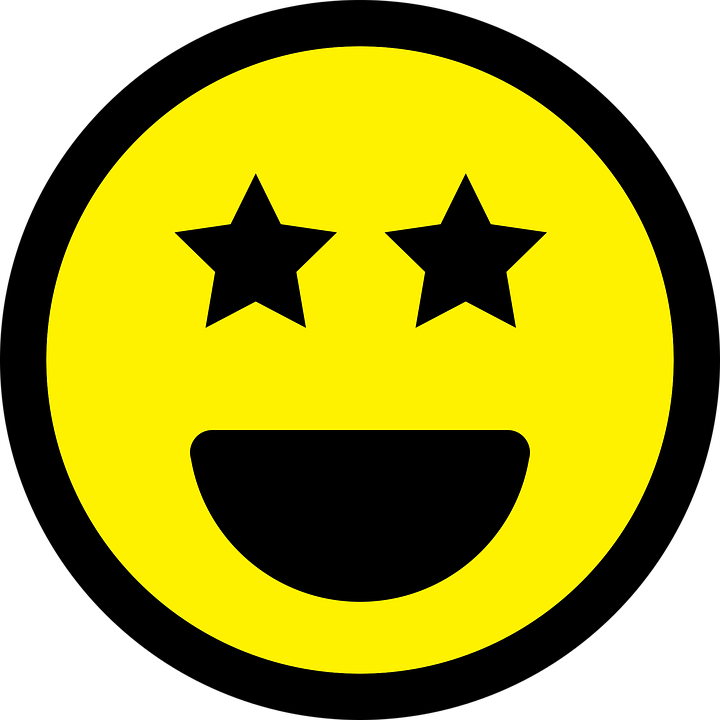 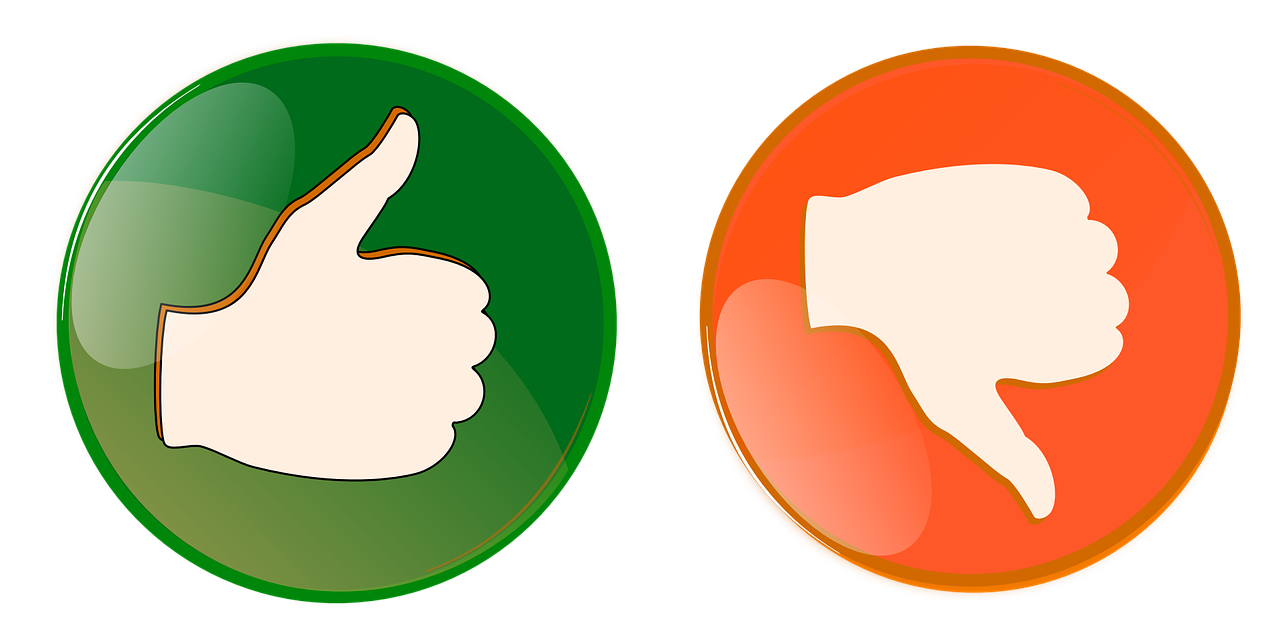 Des entretiens plus  EFFICACES !
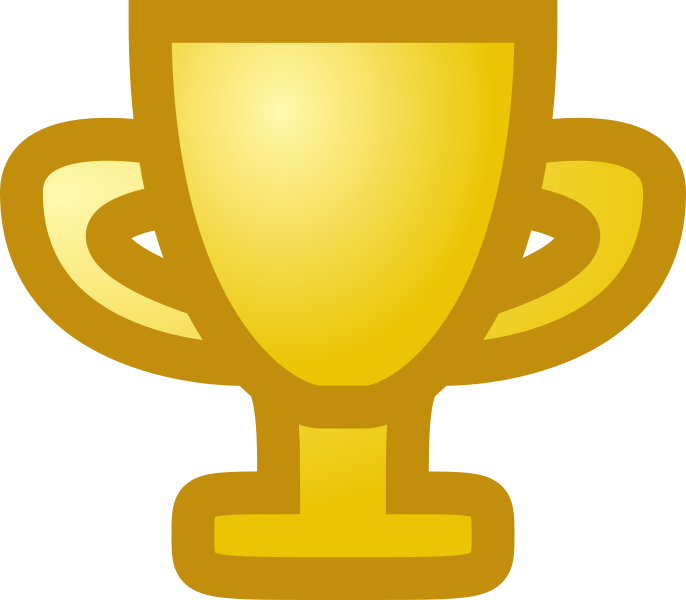 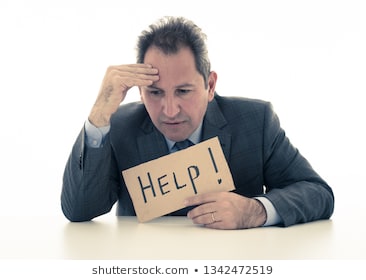 La méthode 
Challenge Skill Mapping
FINI LES ENTRETIENS MORNES ET LA PILE DE CV GRIBOUILLÉE !!!!
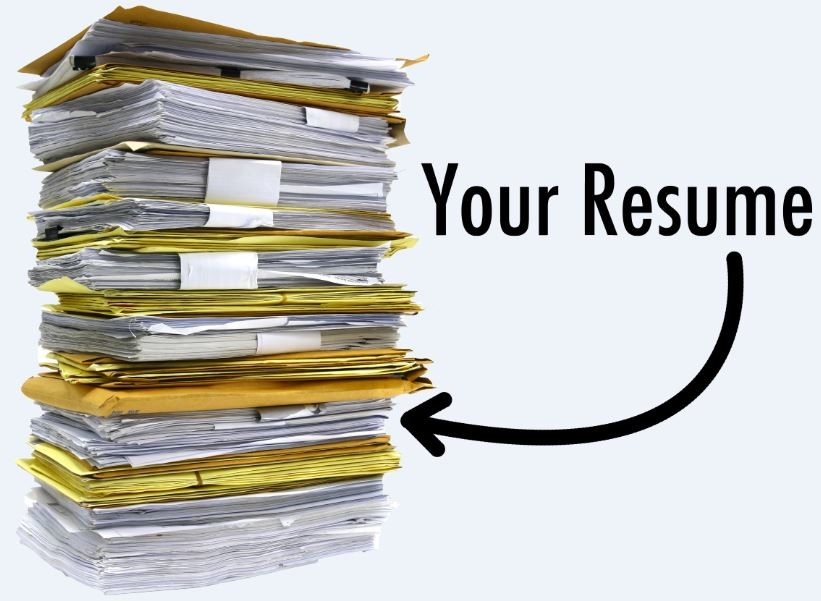 Vous avez été réunis aujourd’hui par métier ou domaine similaire
Team Builder : 
Formez des groupes de 3 ou 4

1 recruteur(-se)
2 candidat(e)s
(facultatif : 1 facilitateur(-trice))
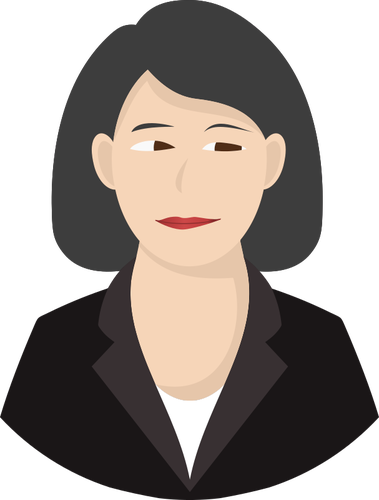 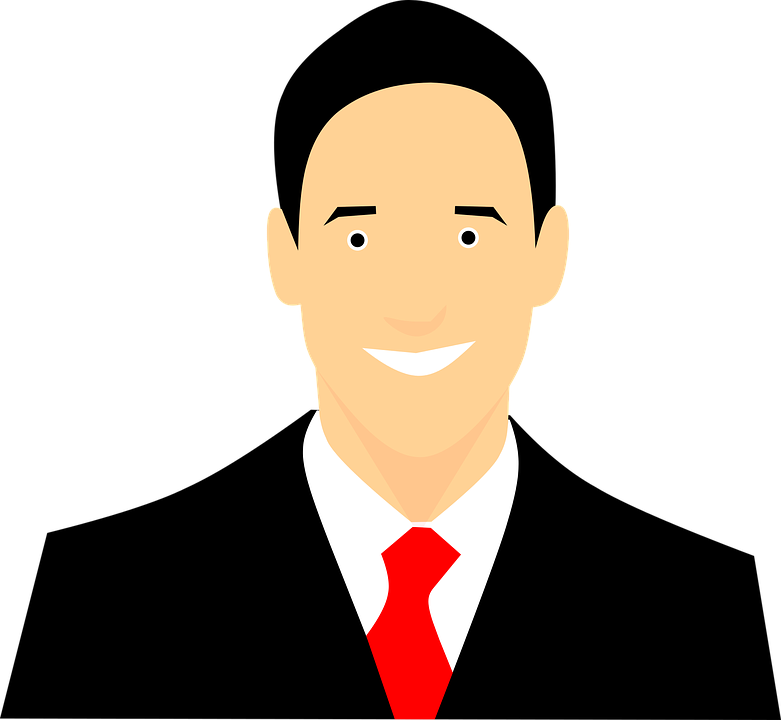 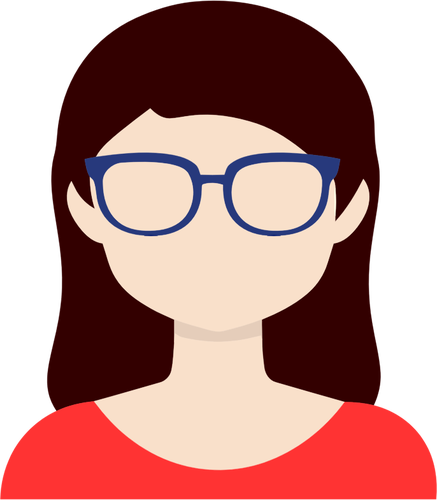 Choisissez UN poste pour lequel vous pouvez simuler l’entretien


Exemple : Poste actuel ou ancien poste de la personne qui joue le/la recruteur(-se)
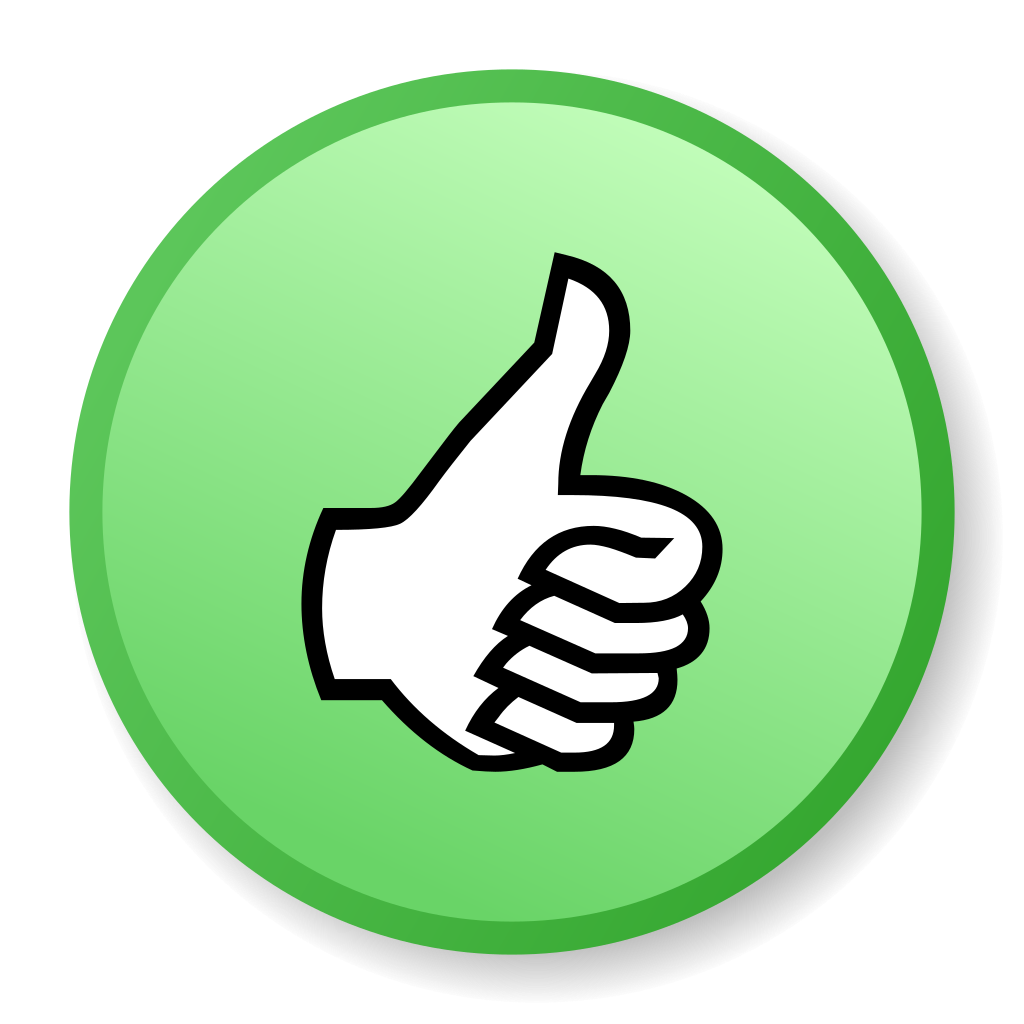 Matériel (par groupe)


Tickets de 3 couleurs, feutres,
1 espace d’affichage (équivalent d’un A2)
1 feuille de questions
SKILL
SITUATION
CHALLENGE
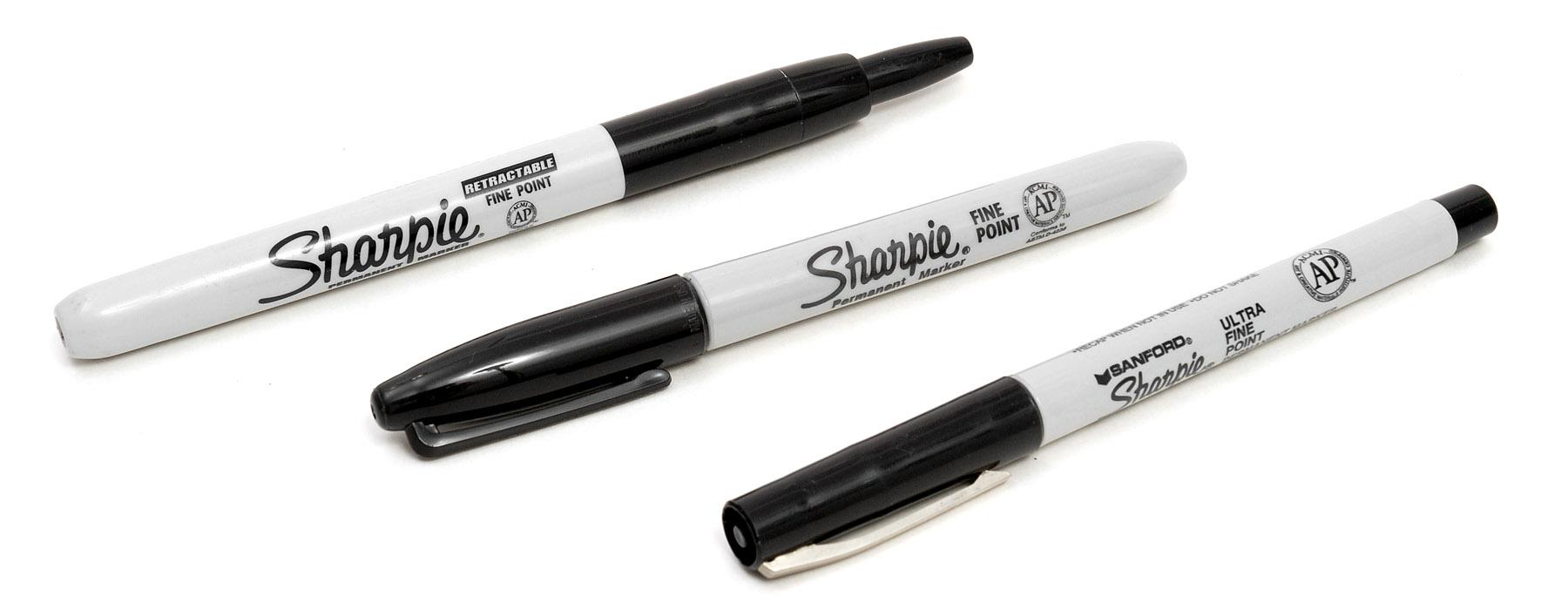 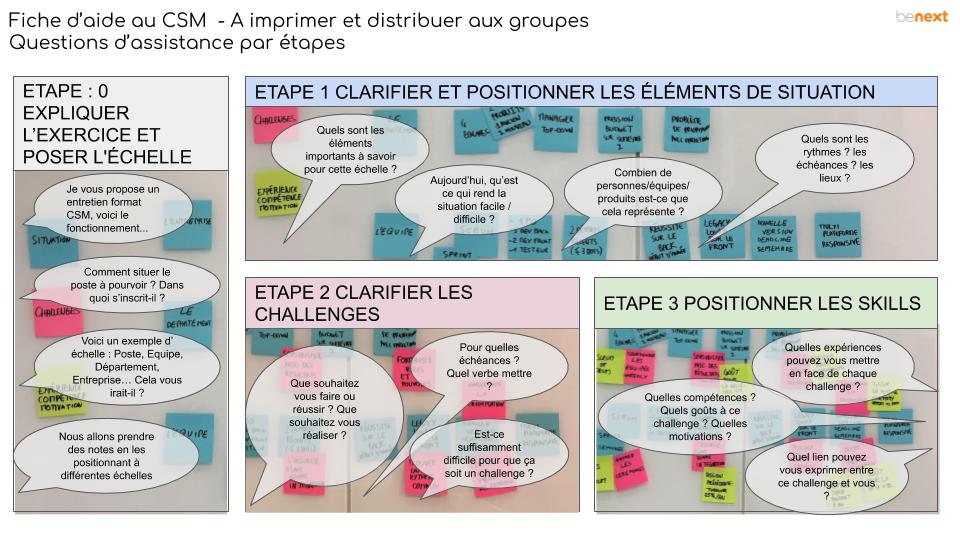 Apprendre le 
Challenge Skill Mapping
Vous allez jouer à simuler l’entretien à deux
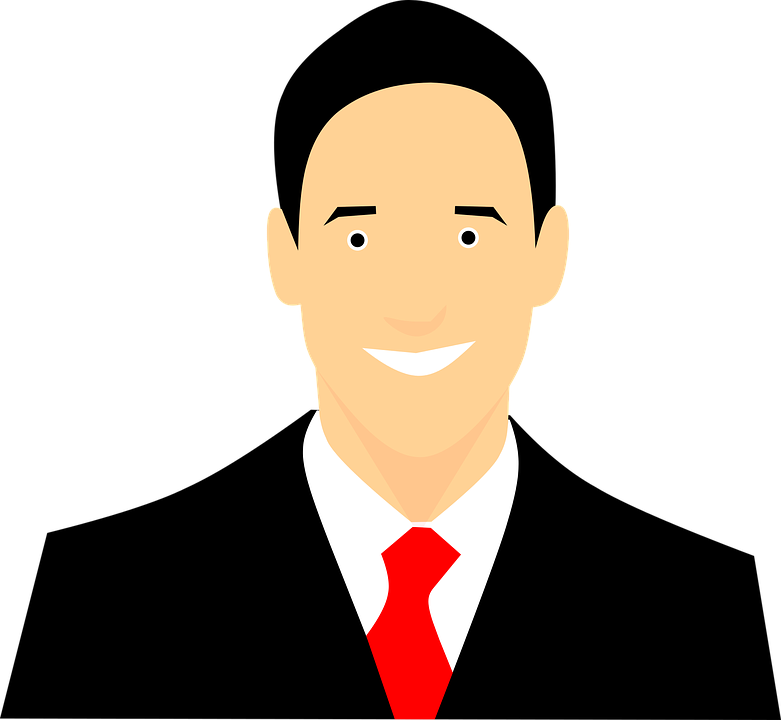 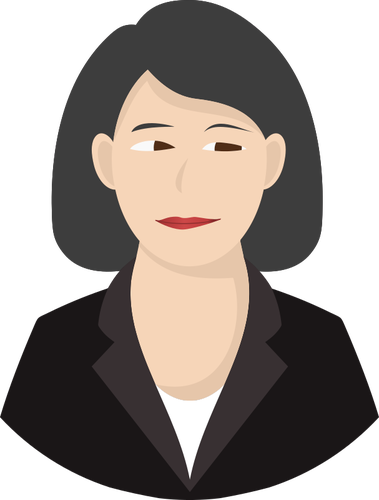 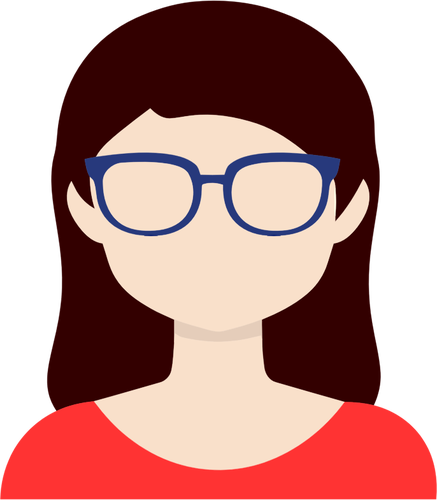 Les autres joueur(-se)s aident à la prise de note et observent
CANDIDAT(E)
RECRUTEUR(-SE)
ETAPE 0 : L’ECHELLE !
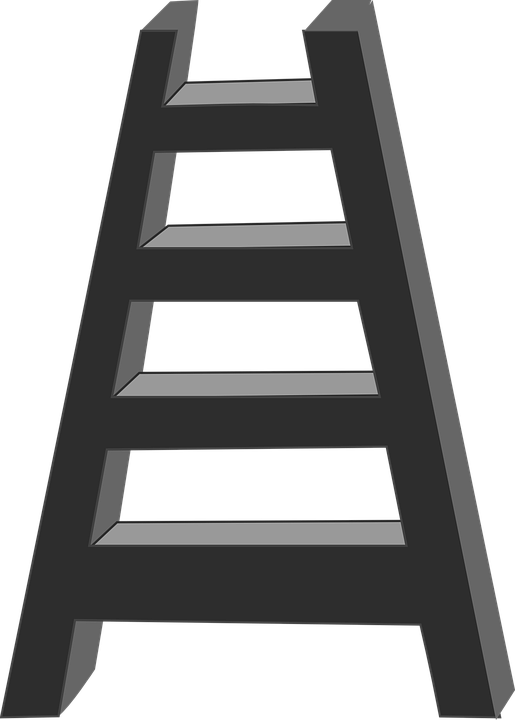 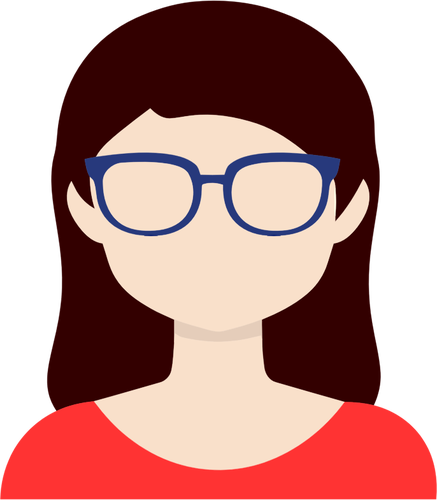 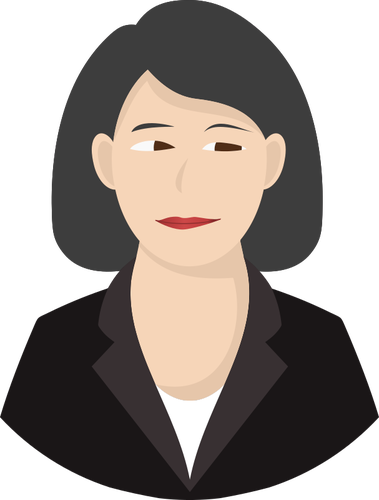 Etape 0 : Accordez vous sur une ECHELLE
EST-CE QUE LE/LA CANDIDAT(E) PEUT VOIR LARGE ? AU DELA DE SON POSTE ?
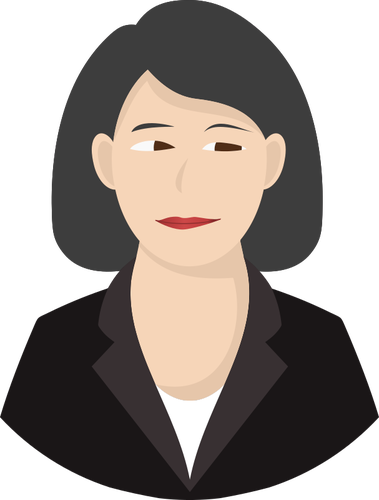 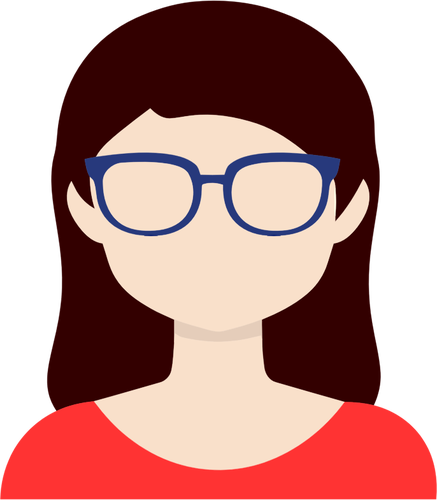 CANDIDAT(E)
Etape 0 : Accordez vous sur une ECHELLE
Pour voir de plus en plus large :

Je vais organiser mes notes sur une ÉCHELLE de 4 niveaux
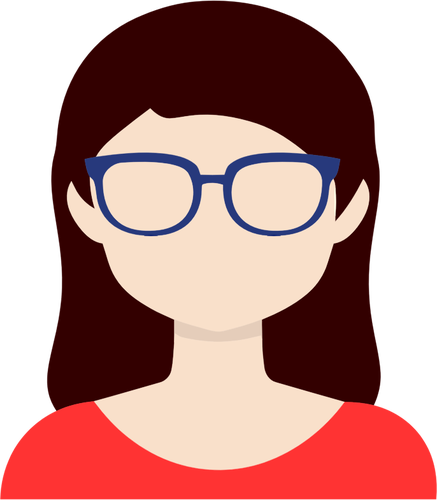 CANDIDAT(E)
Etape 0 : Accordez vous sur une ECHELLE
Niv 4
un peu plus large
CHAQUE NIVEAU POUR VOIR DE PLUS EN PLUS LARGE
Niv 3 
un peu plus large
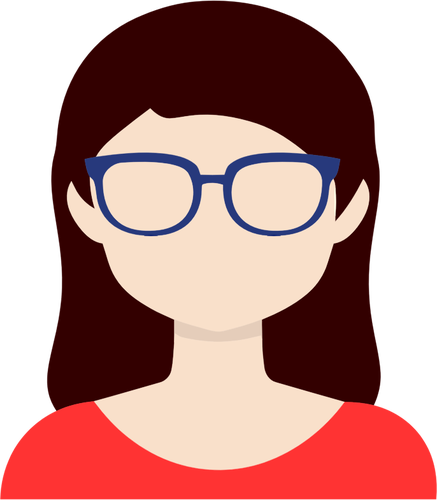 Niv 2 
un peu plus large
NIv 1 local
CANDIDAT(E)
Etape 0 : Accordez vous sur une ECHELLE
MANAGEMENT VISUEL, BIEN !
ET JE VAIS LES AFFICHER !!!!!
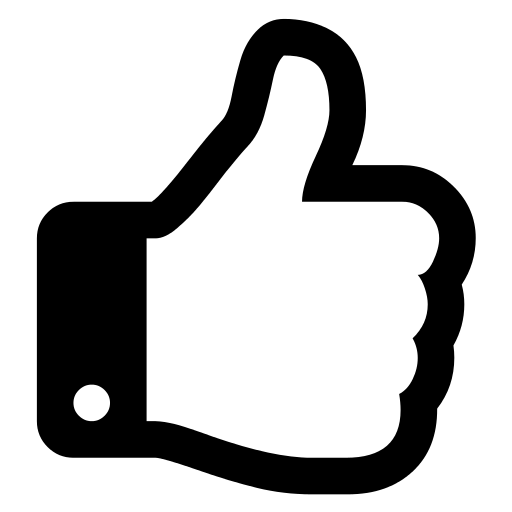 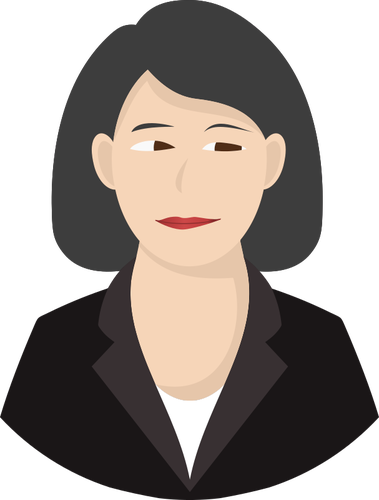 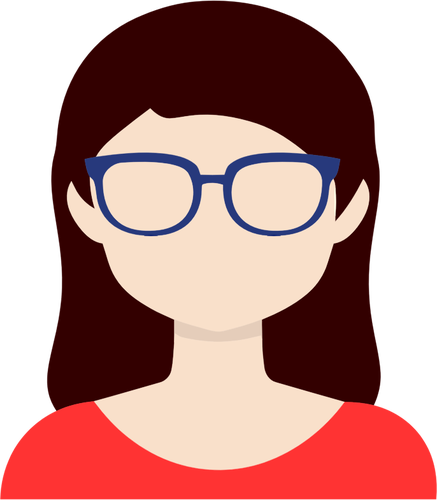 CANDIDAT(E)
Etape 0 : Accordez vous sur une ECHELLE
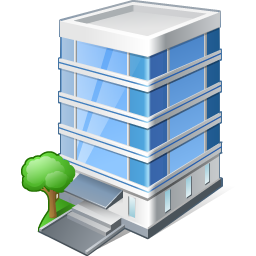 4.
L’ENTREPRISE
3.
LE SERVICE
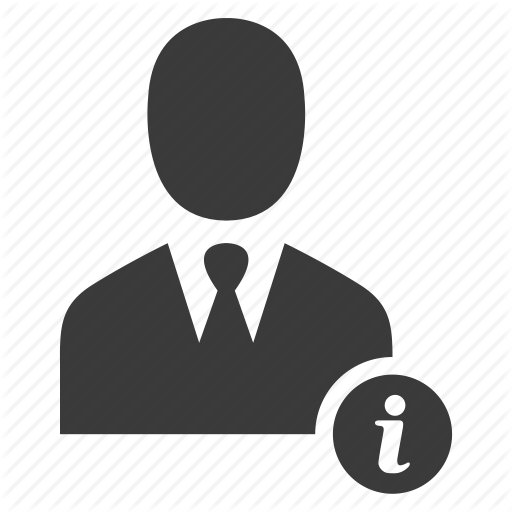 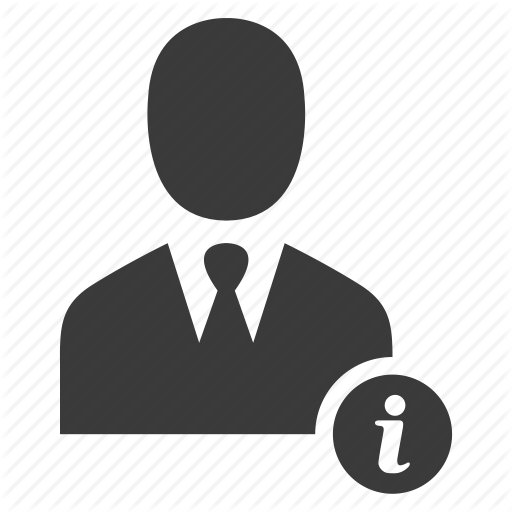 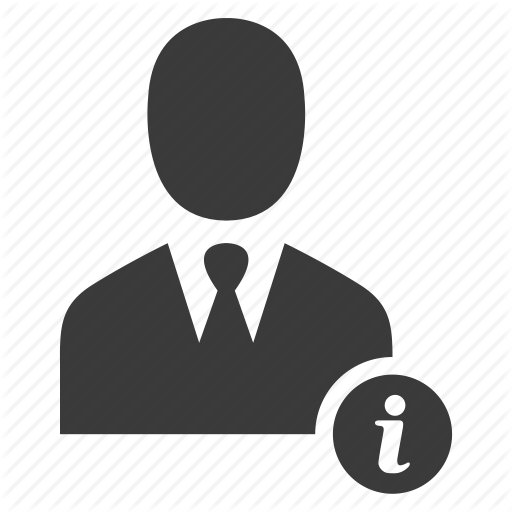 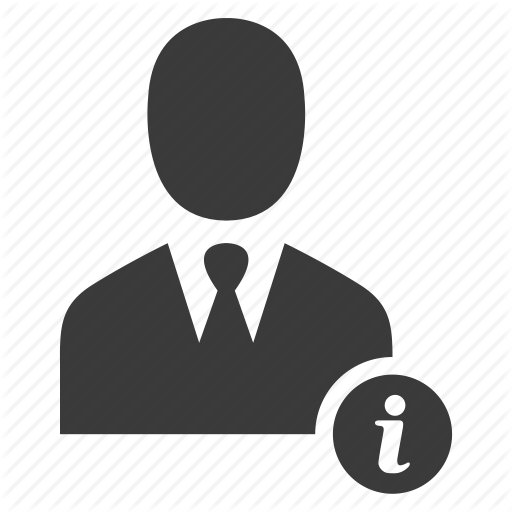 AVEC DES POST-IT
ÇA DONNE
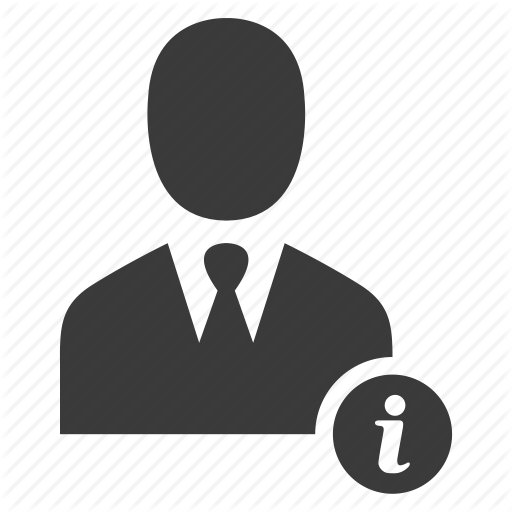 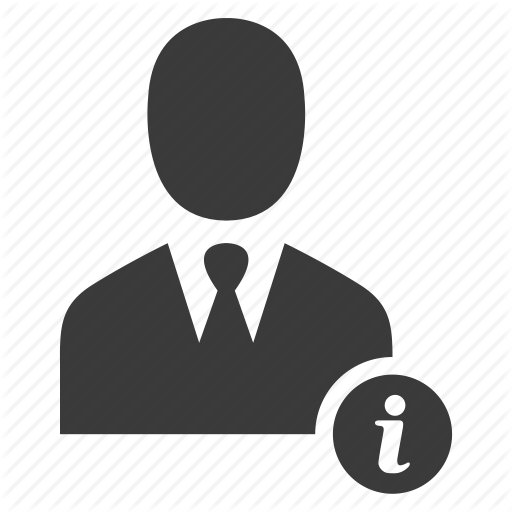 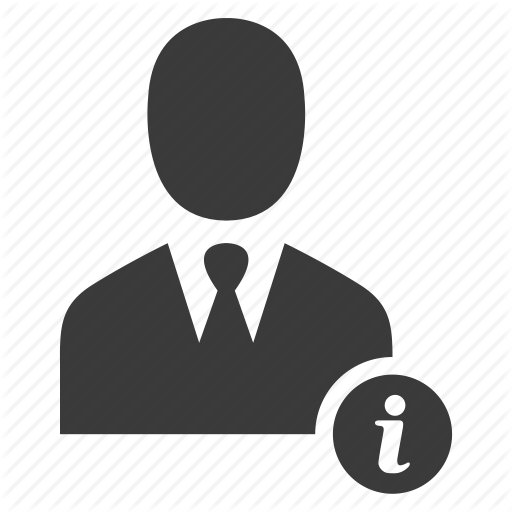 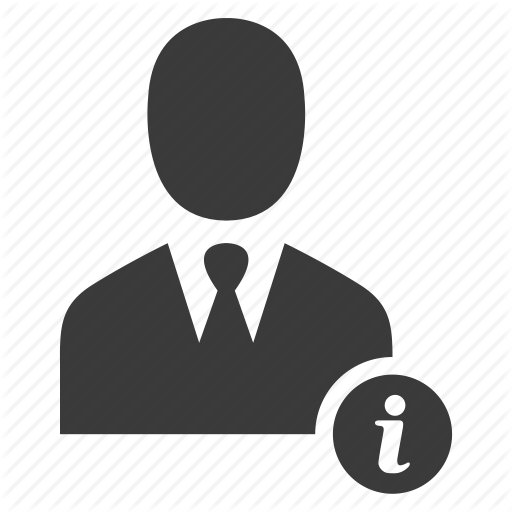 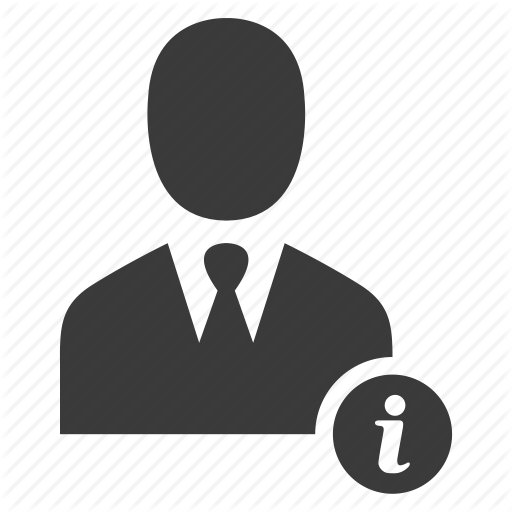 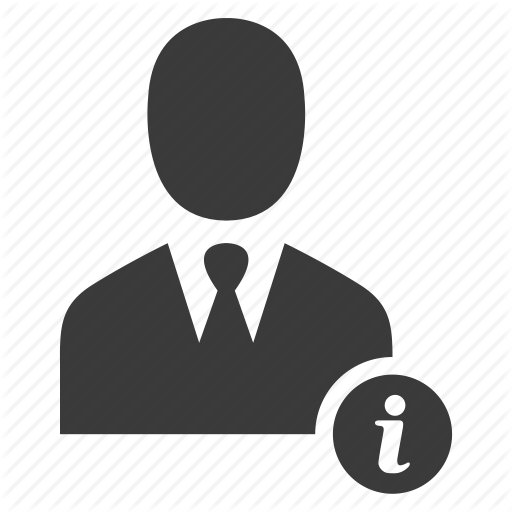 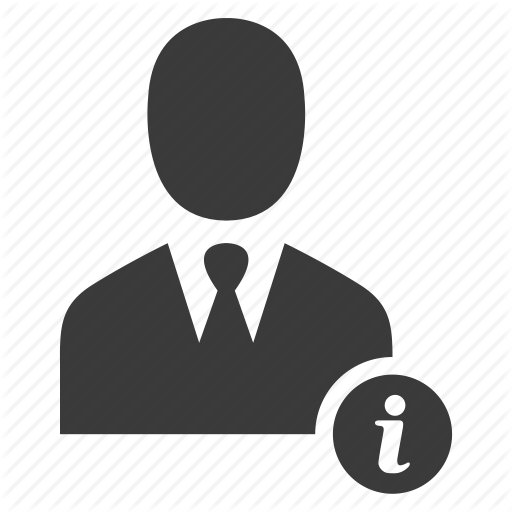 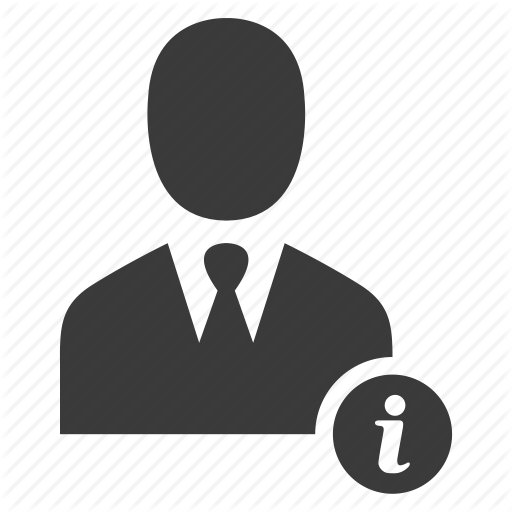 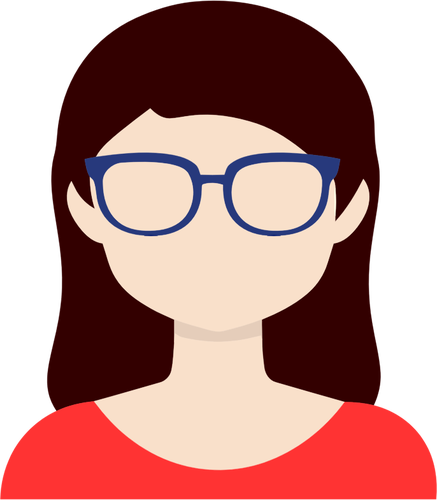 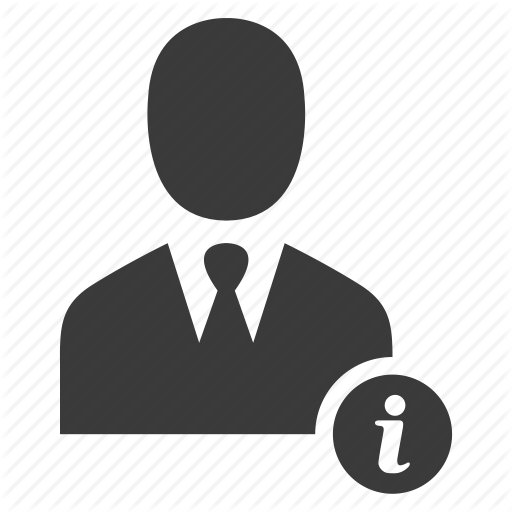 2.
L’ÉQUIPE
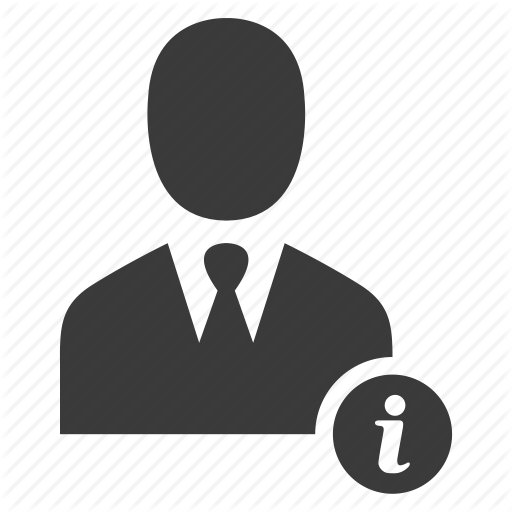 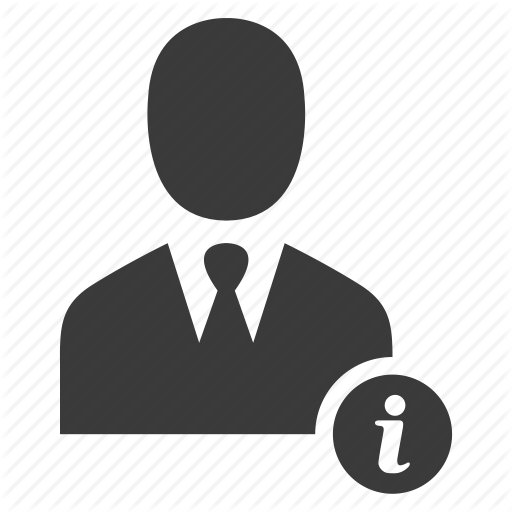 1.
LE POSTE
CANDIDAT(E)
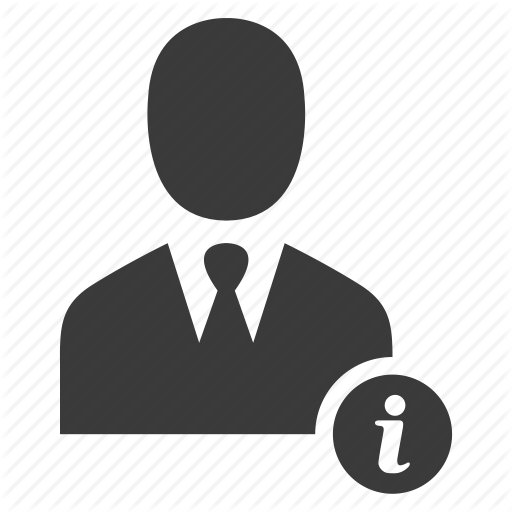 Etape 0 : Accordez vous sur une ECHELLE
4.
L’ENTREPRISE
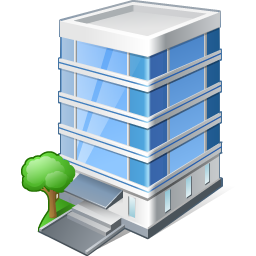 3.
LA LIGNE DE PRODUITS
AVEC DES POST-IT
ÇA DONNE
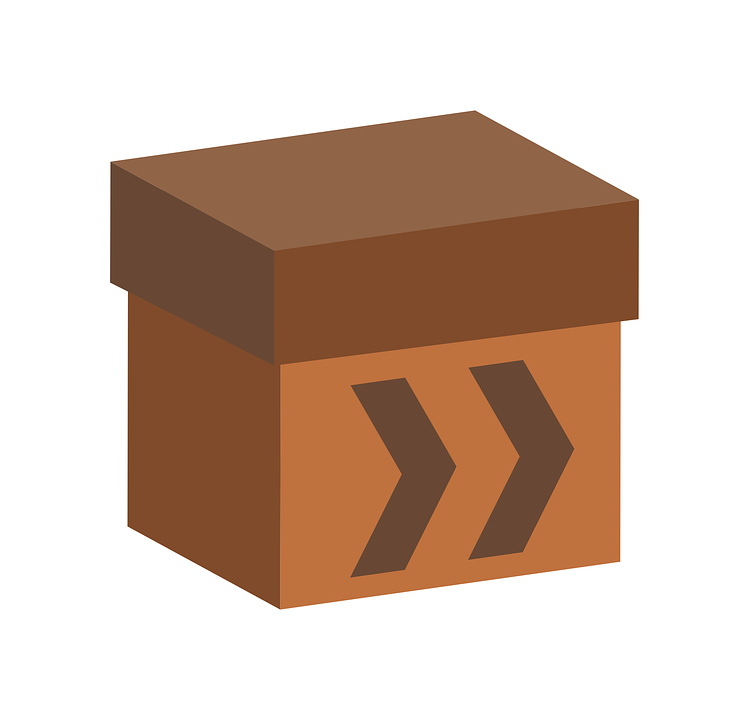 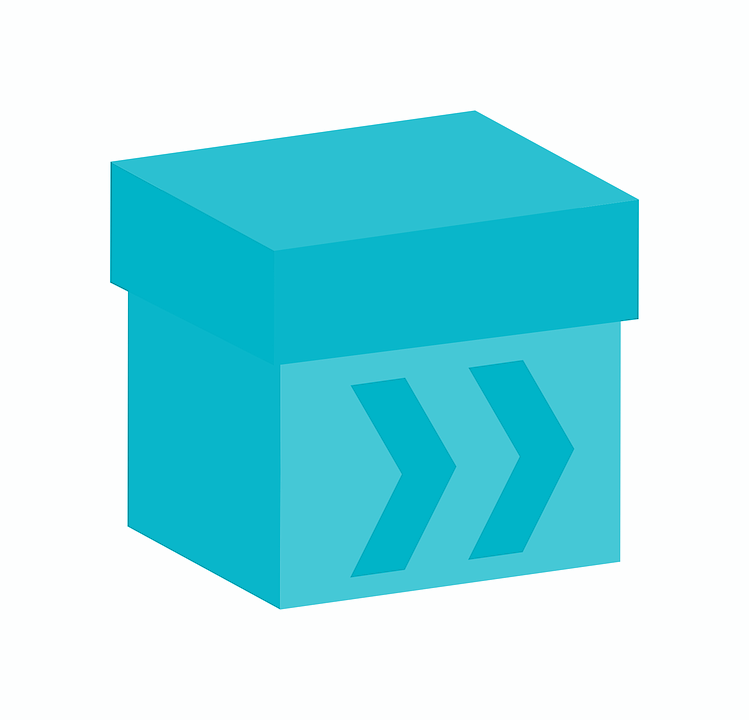 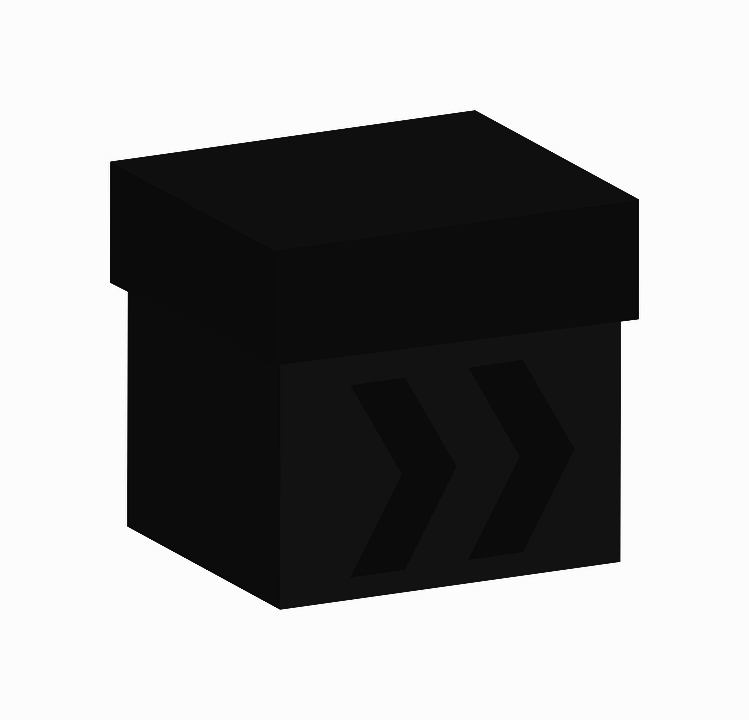 OU
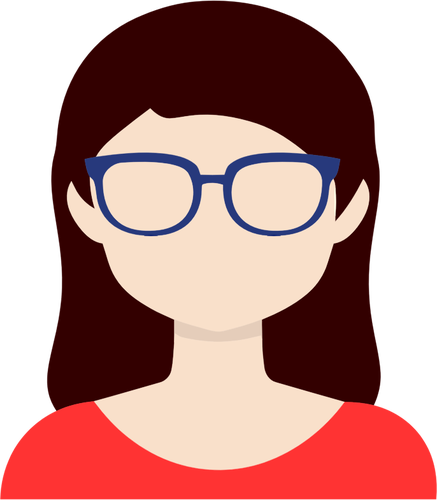 2.
LE PRODUIT
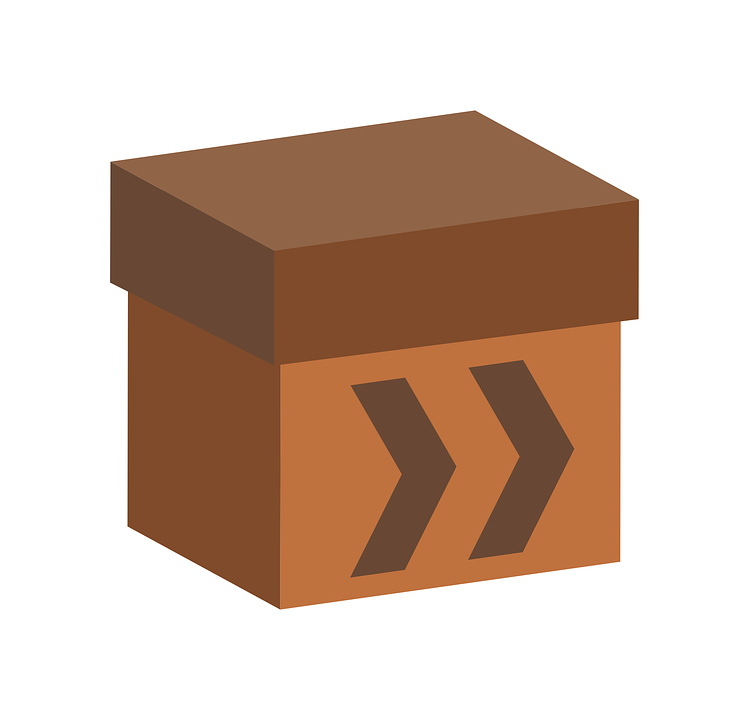 1.
LE POSTE
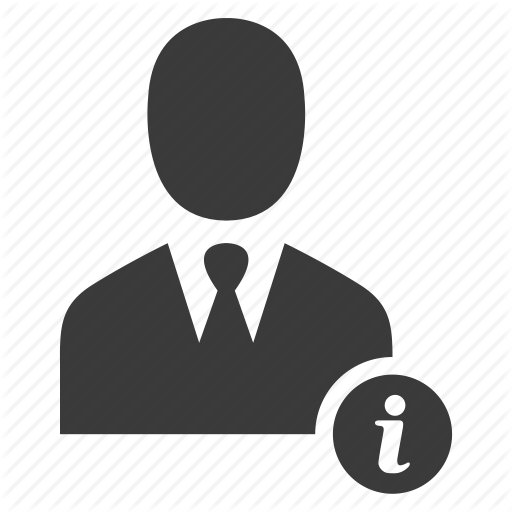 CANDIDAT(E)
Etape 0 : Accordez vous sur une ECHELLE
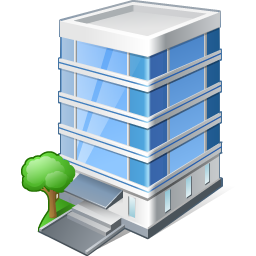 4.
LE FUTUR DE L’ENTREPRISE
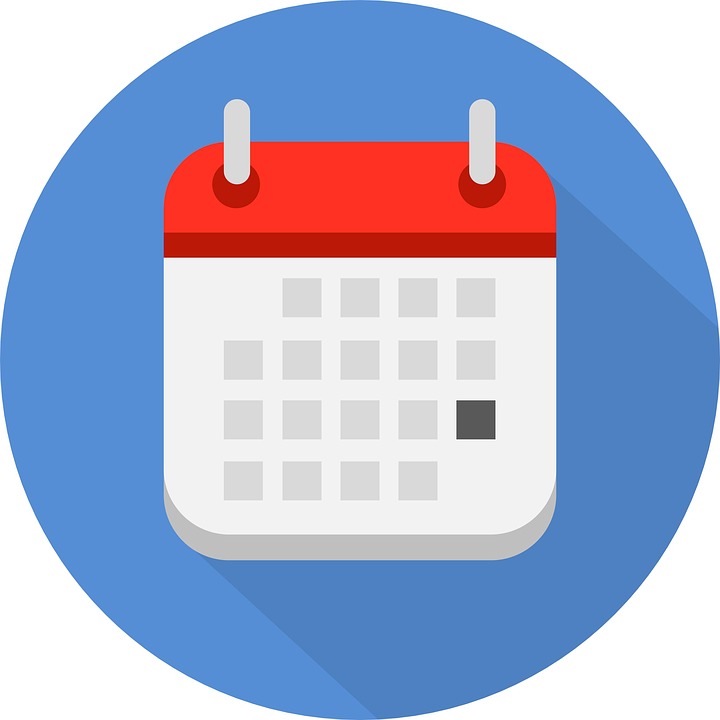 3.
LE FUTUR DU PROJET
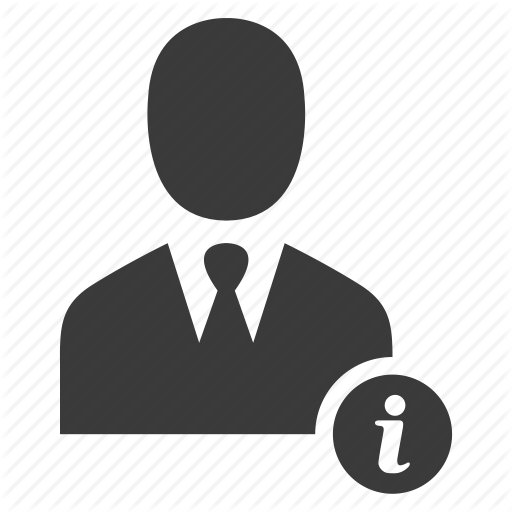 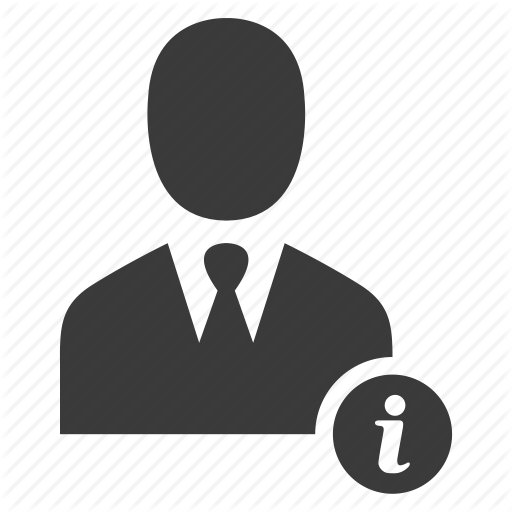 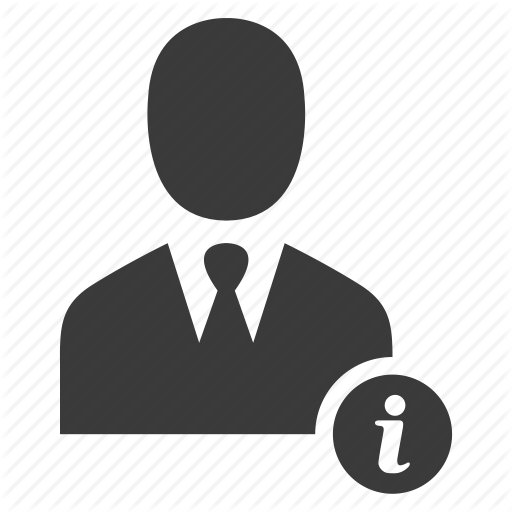 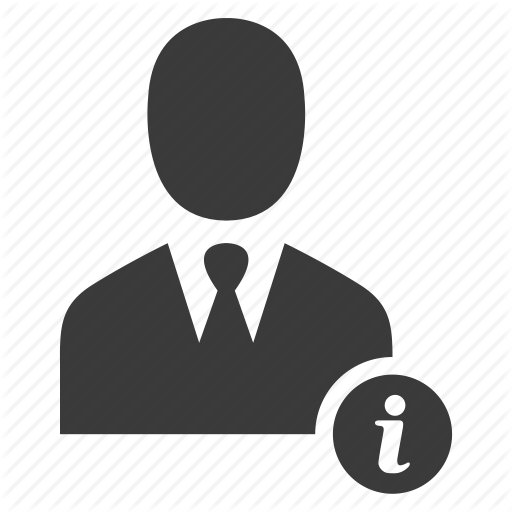 AVEC DES POST-IT
ÇA DONNE
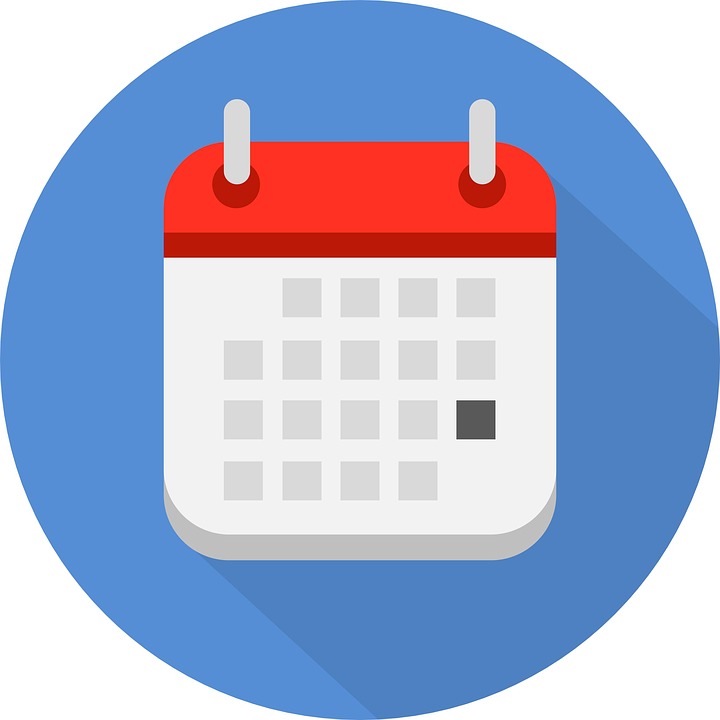 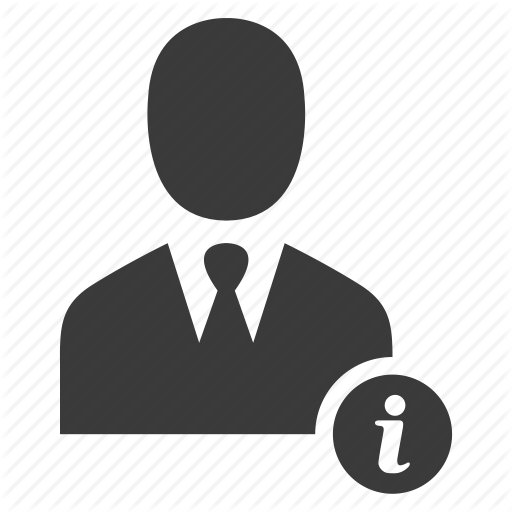 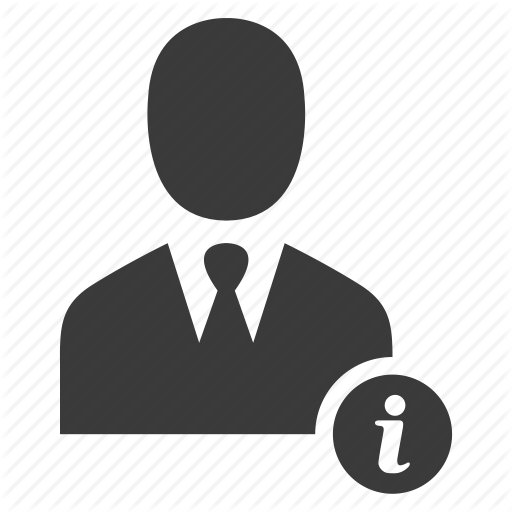 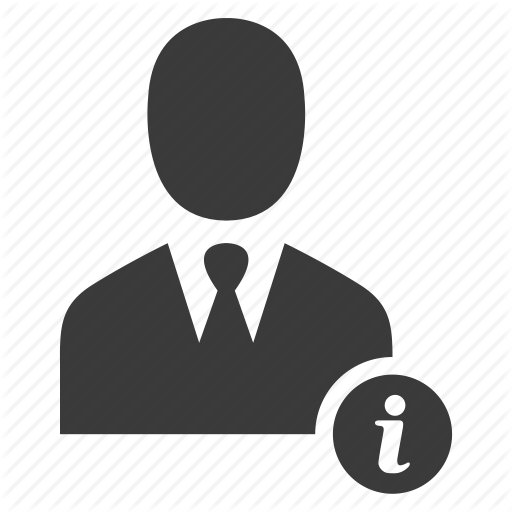 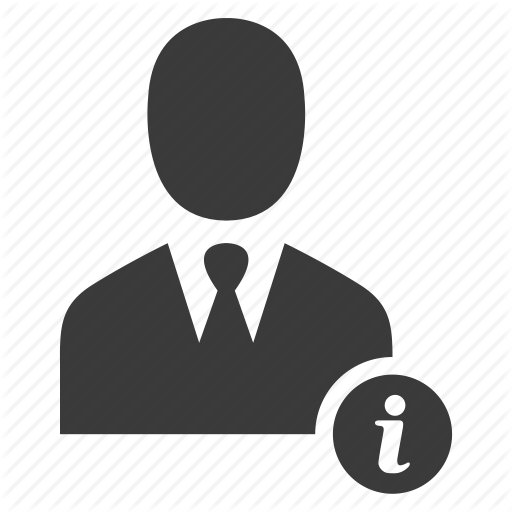 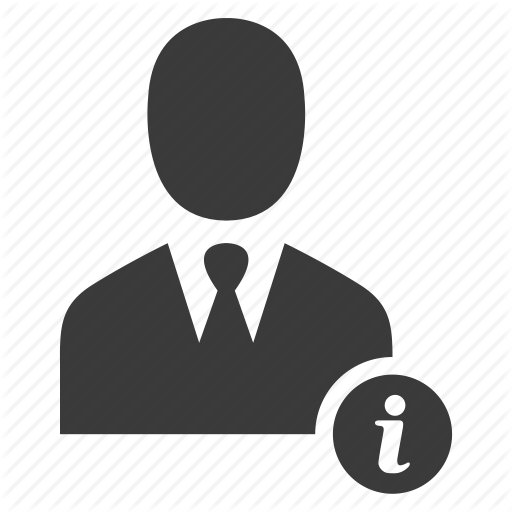 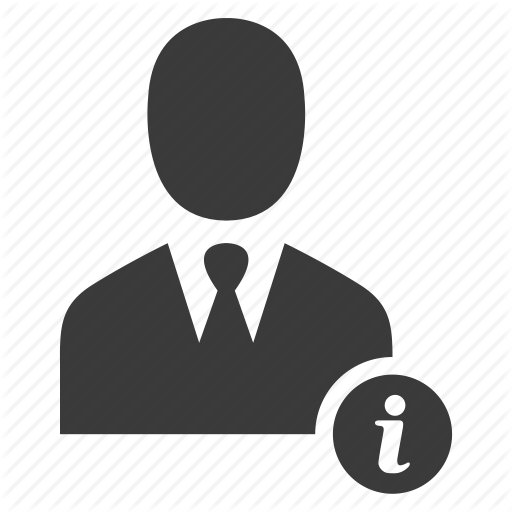 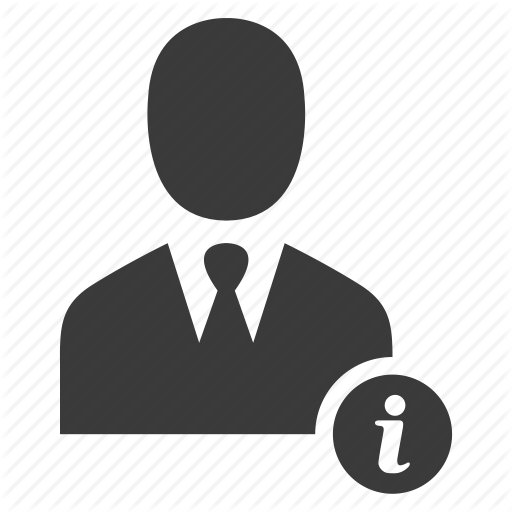 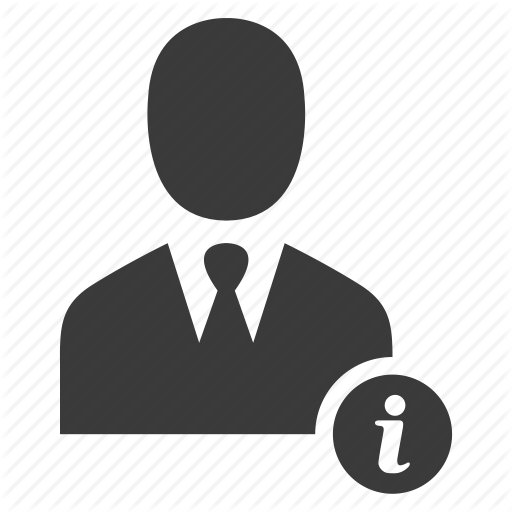 OU
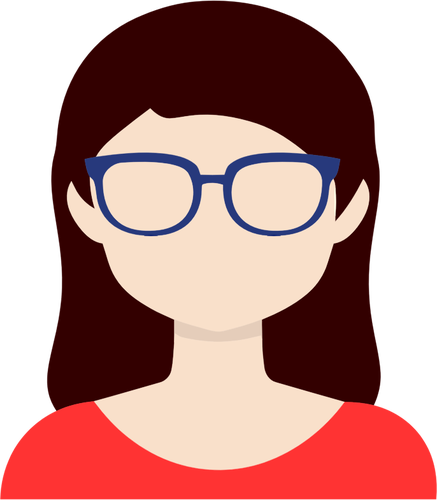 2.
LE FUTUR DU POSTE
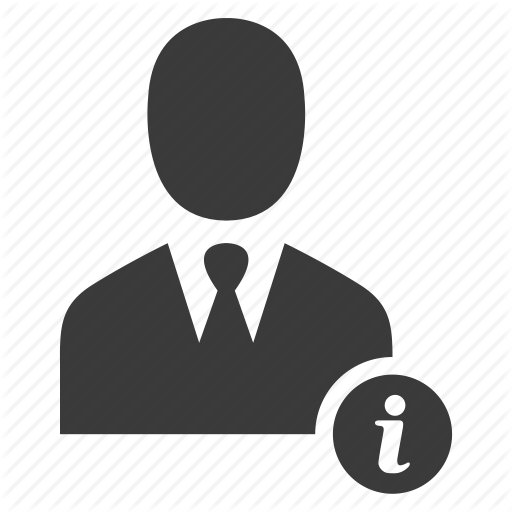 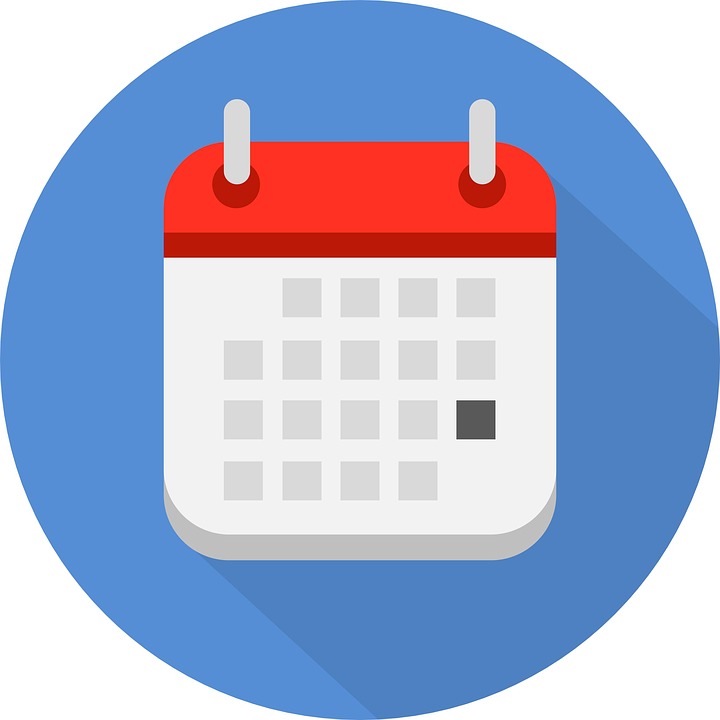 1.
LE POSTE
CANDIDAT(E)
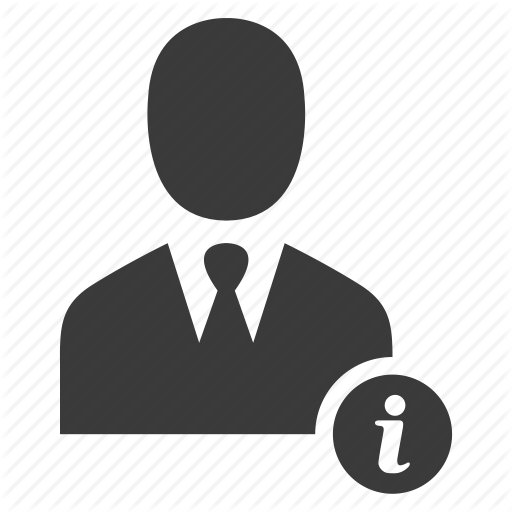 Etape 0 : Accordez vous sur une ECHELLE
VOIR LARGE,
ÇA PEUT ÊTRE DE PLEIN DE FAÇONS DIFFÉRENTES
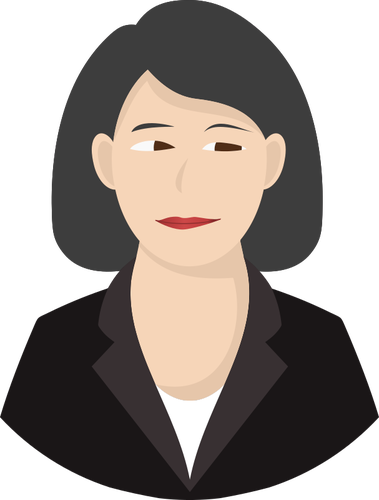 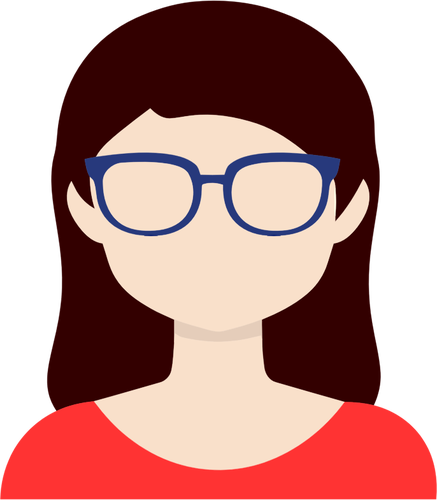 CANDIDAT(E)
Etape 0 : Accordez vous sur une ECHELLE
WOW, LA CANDIDATE SAIT SE PROJETER AU DELÀ DE SON POSTE   !
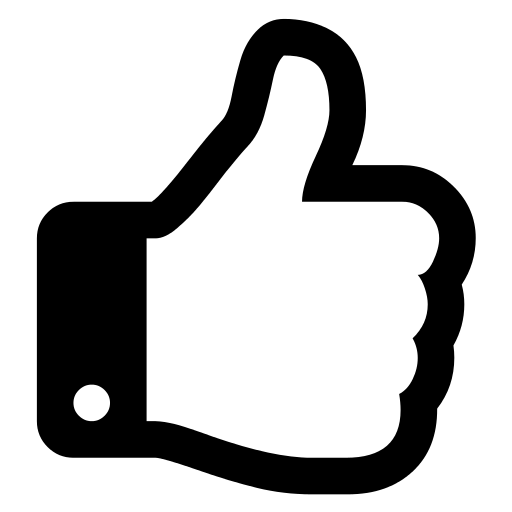 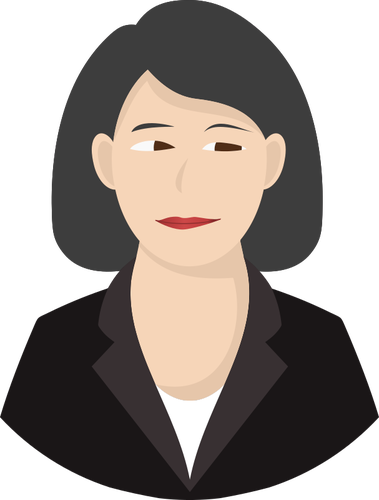 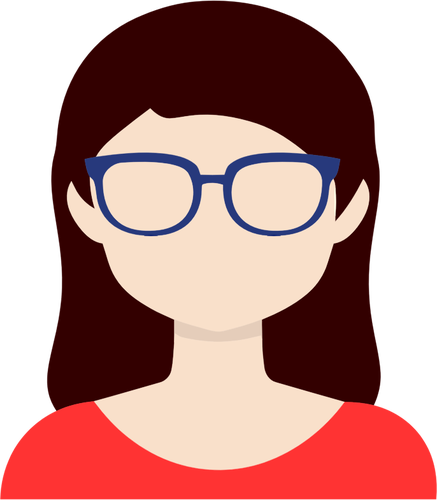 CANDIDAT(E)
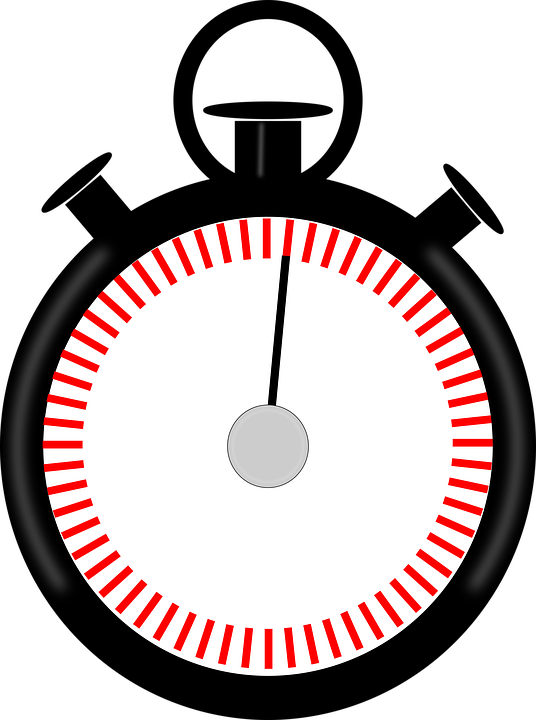 A VOTRE TOUR : 
ACCORDEZ VOUS SUR UNE ÉCHELLE !
5 min
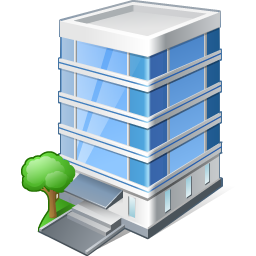 4.
L’ENTREPRISE
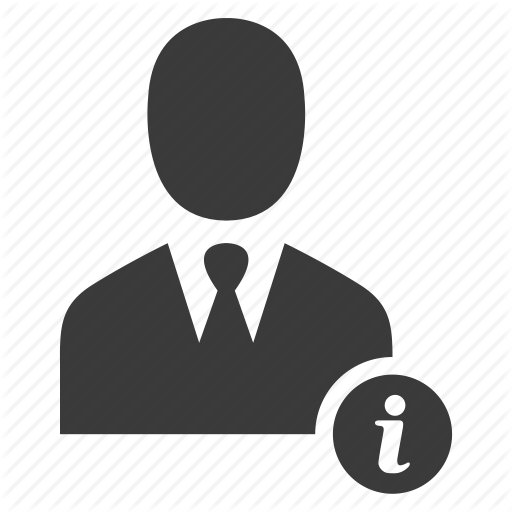 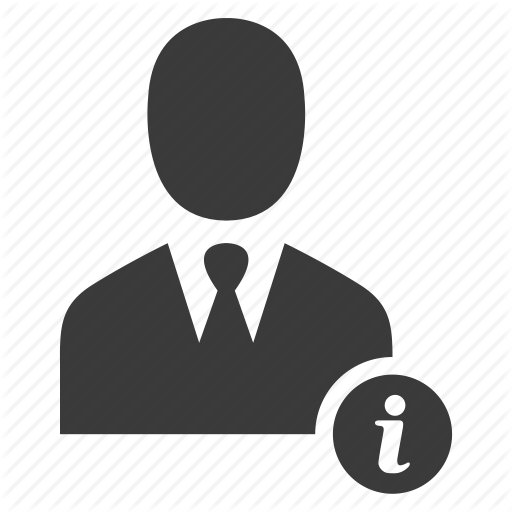 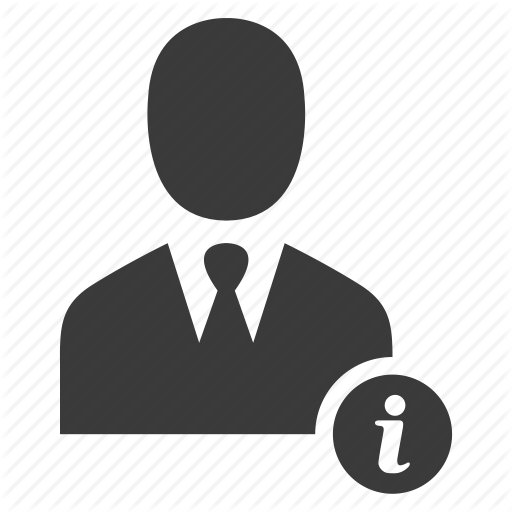 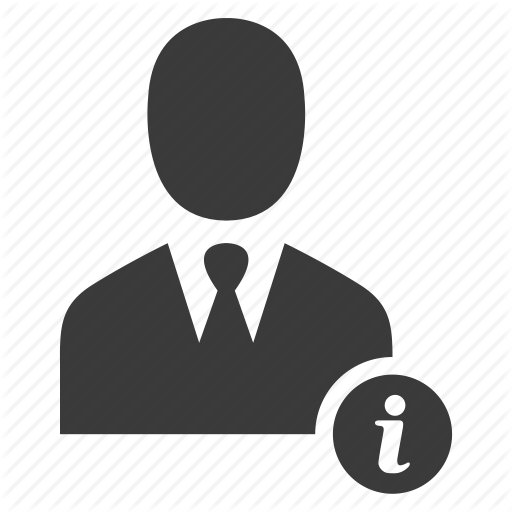 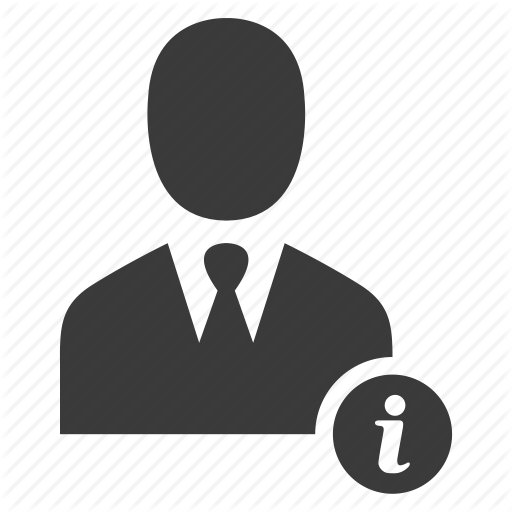 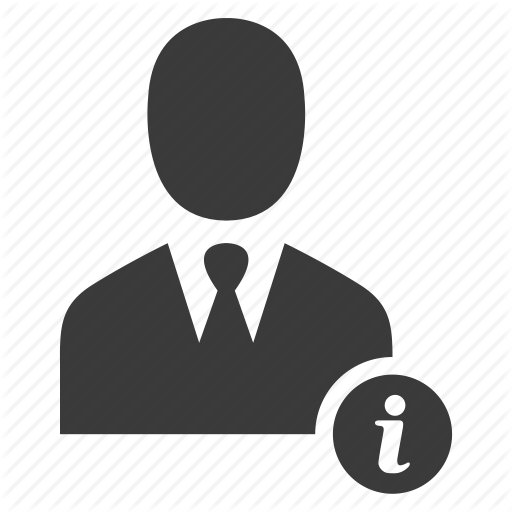 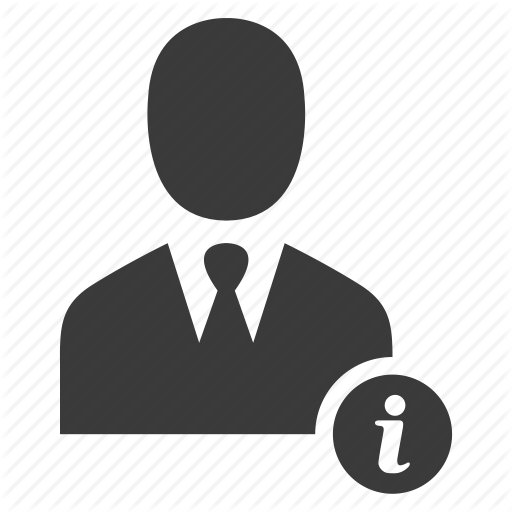 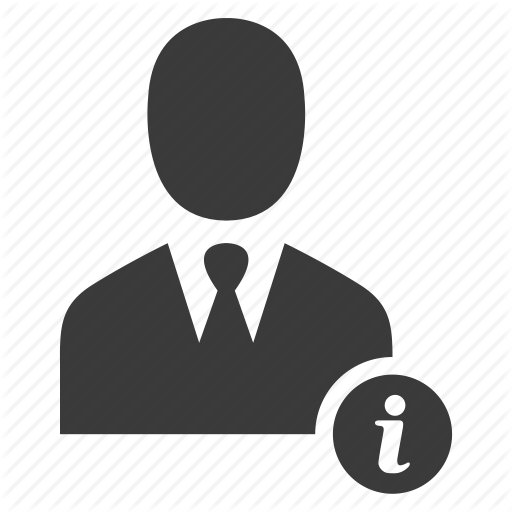 3.
LE SERVICE
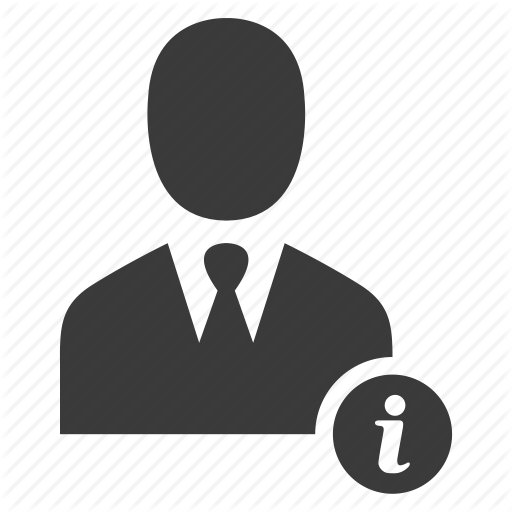 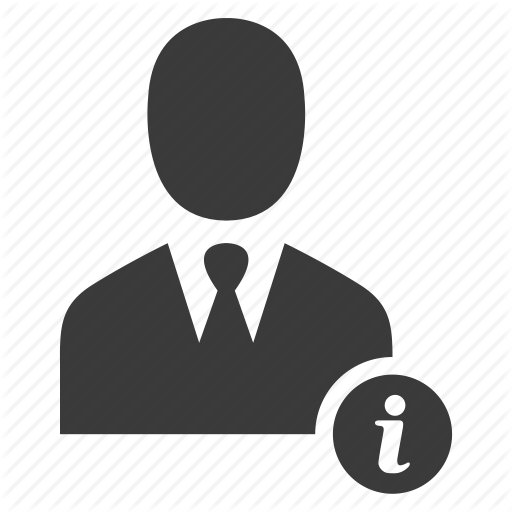 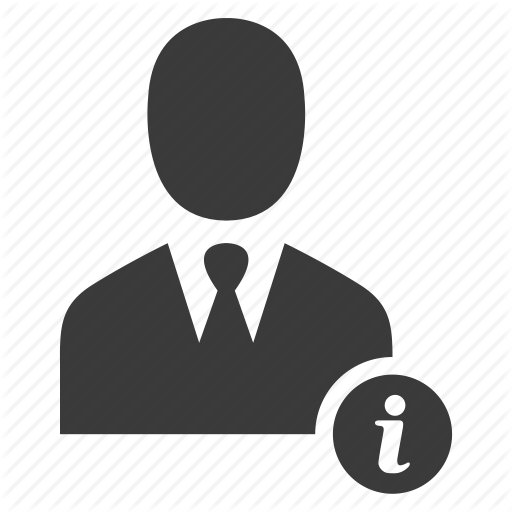 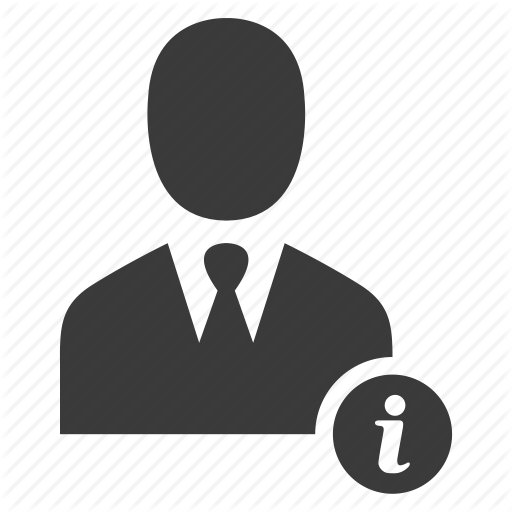 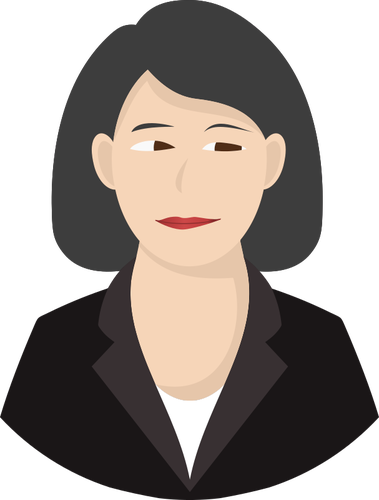 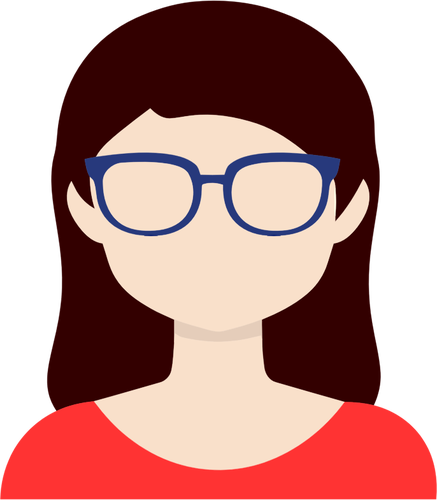 EXEMPLE :
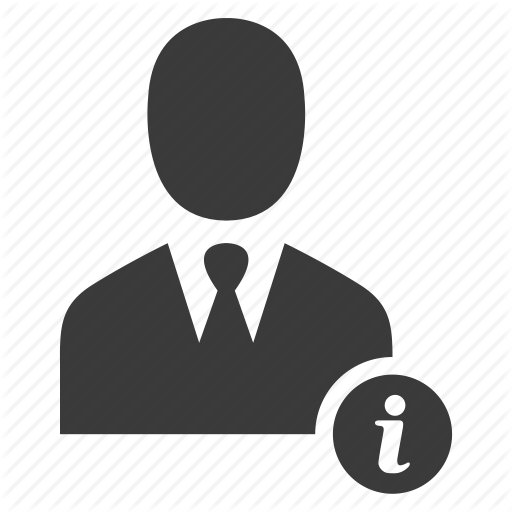 2.
L’ÉQUIPE
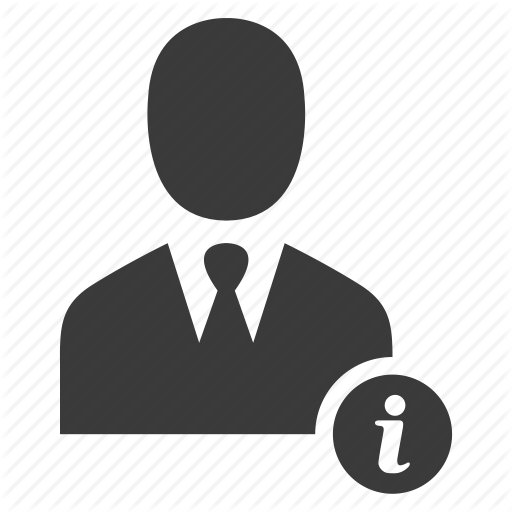 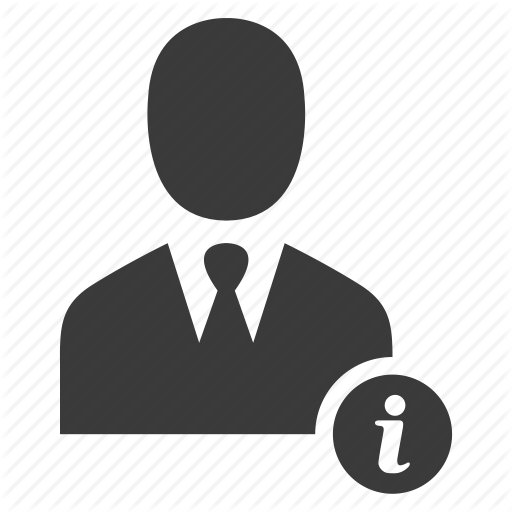 CANDIDAT(E)
1.
LE POSTE
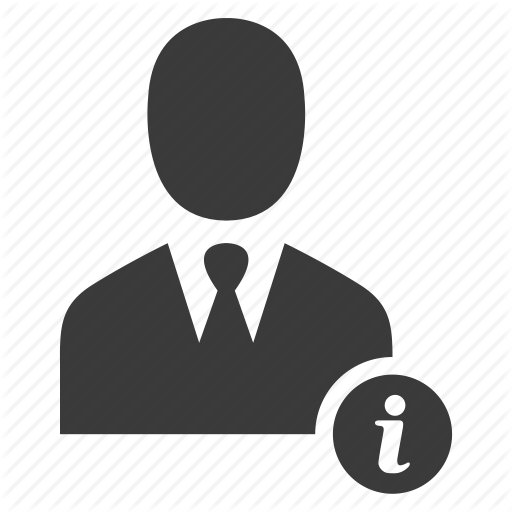 BRAVO ! VOUS AVEZ UNE ÉCHELLE !
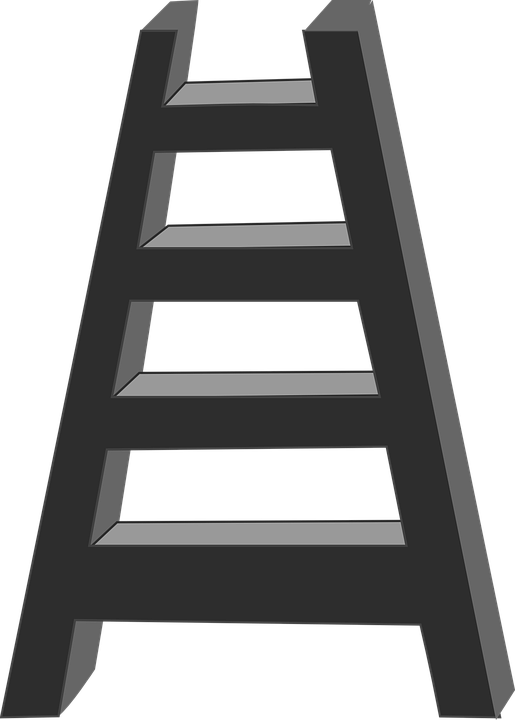 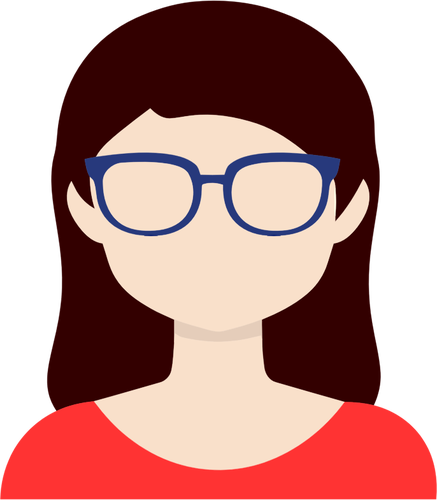 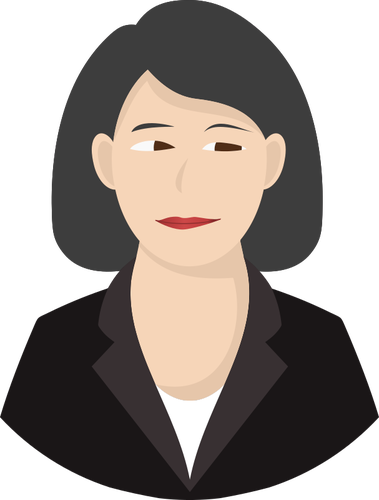 ETAPE 1 : LA SITUATION PRÉSENTE
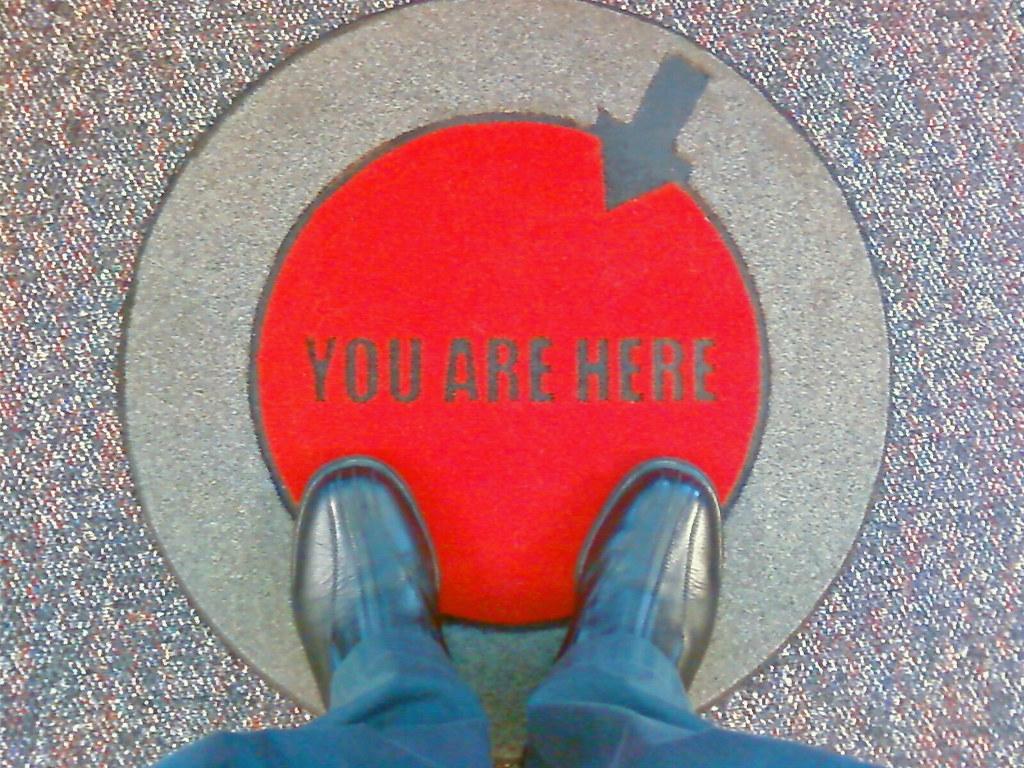 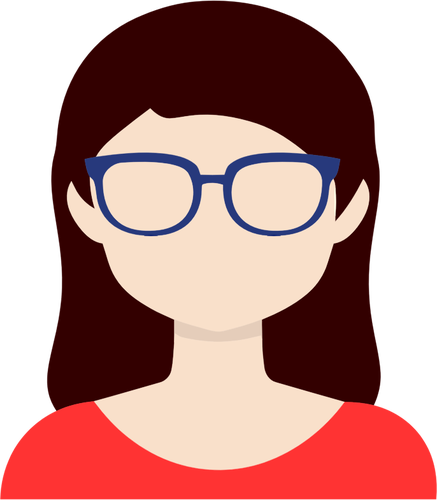 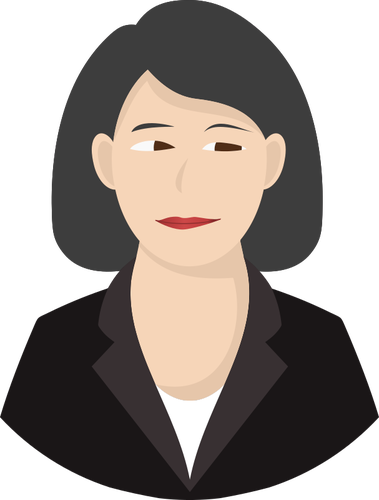 POST-ITS BLEUS !
EST-CE QUE LE/LA CANDIDAT(E) A BIEN COMPRIS LA SITUATION  LIÉE AU POSTE ?
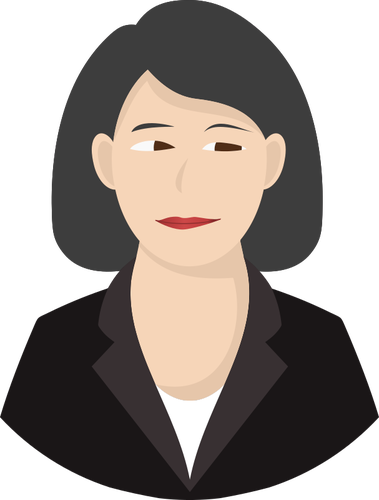 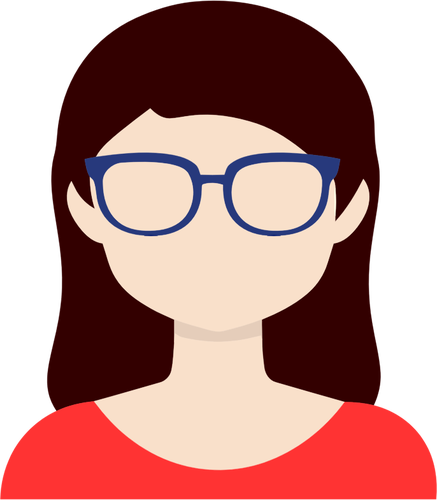 CANDIDAT(E)
JE VAIS PARTAGER MA PRISE DE NOTES EN POST-ITS !
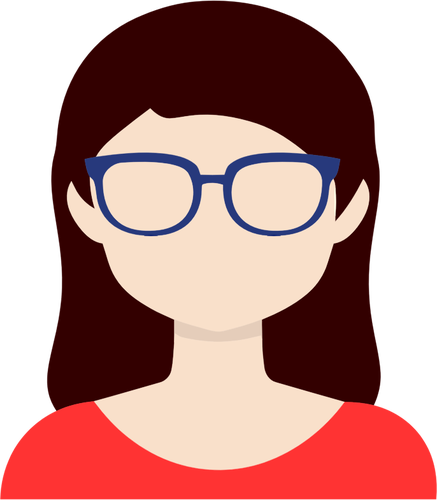 CANDIDAT(E)
MANAGEMENT VISUEL, BIEN !
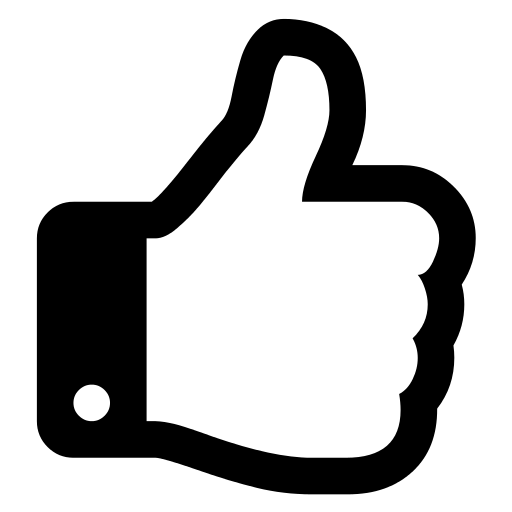 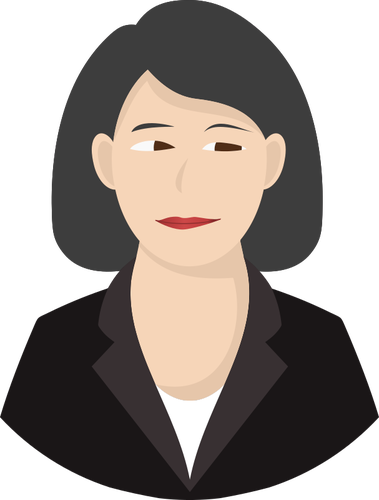 VOICI LES DÉTAILS DU POSTE ET DE LA SITUATION :
….
4.
L’ENTREPRISE
3.
LE SERVICE
2.
L’ÉQUIPE
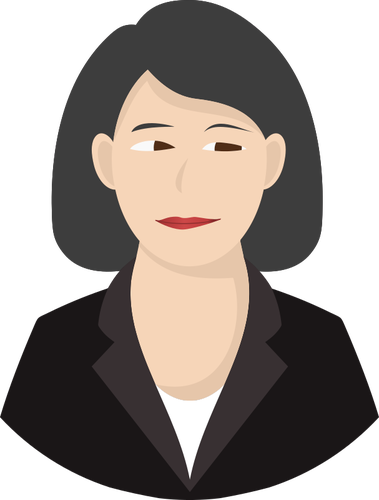 1.
LE POSTE
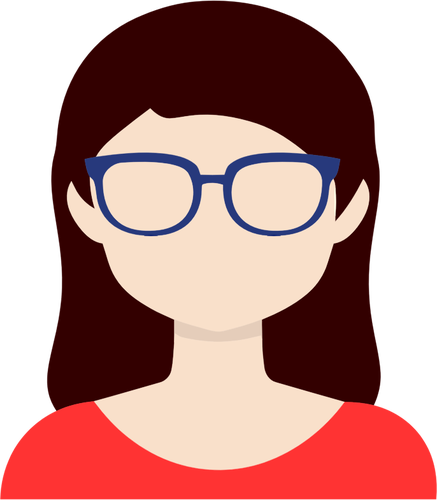 CANDIDAT(E)
NOUS CHERCHONS UN CHEF DE PROJET POUR L'ÉQUIPE DE E-COMMERCE
4.
L’ENTREPRISE
3.
LE SERVICE
2.
L’ÉQUIPE
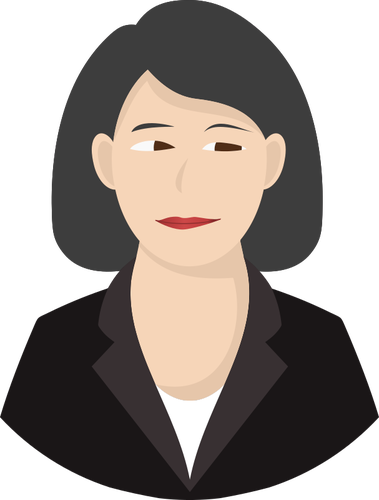 1.
LE POSTE
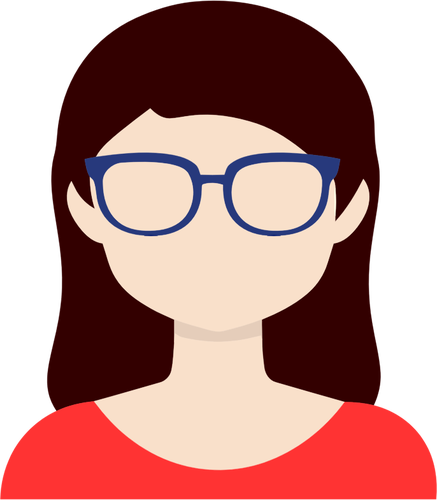 CANDIDAT(E)
NOUS CHERCHONS UN CHEF DE PROJET POUR L'ÉQUIPE DE E-COMMERCE...
4.
L’ENTREPRISE
3.
LE SERVICE
OK, JE NOTE, 
CHEF DE PROJET, 
E-COMMERCE
2.
L’ÉQUIPE
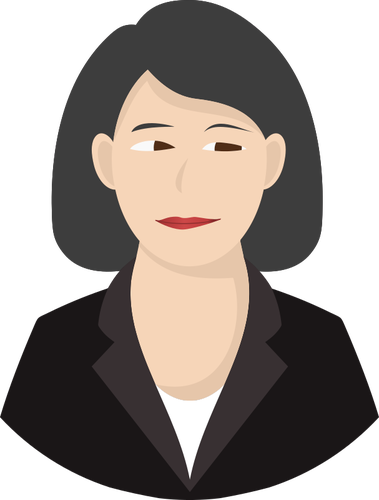 1.
LE POSTE
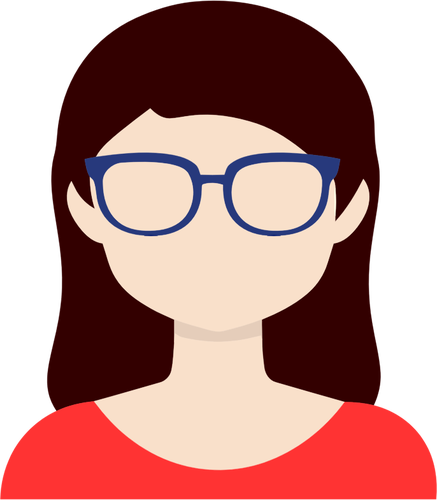 CANDIDAT(E)
4.
L’ENTREPRISE
3.
LE SERVICE
2.
L’ÉQUIPE
E-COMMERCE
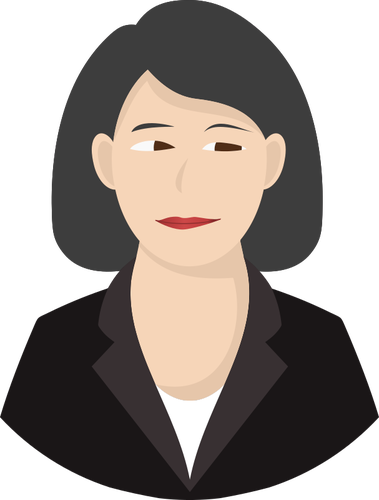 1.
LE POSTE
CHEF DE PROJET
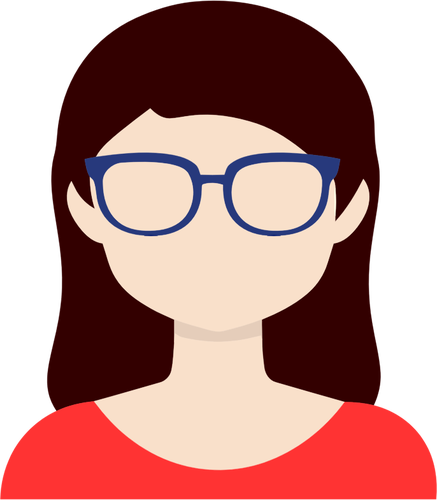 CANDIDAT(E)
C’EST UNE EQUIPE DE 5, DANS LE SERVICE COMMERCIAL OUVERT EN 2018...
4.
L’ENTREPRISE
3.
LE SERVICE
SERVICE COMMERCIAL
OUVERT EN 2018
2.
L’ÉQUIPE
E-COMMERCE
5 PERS.
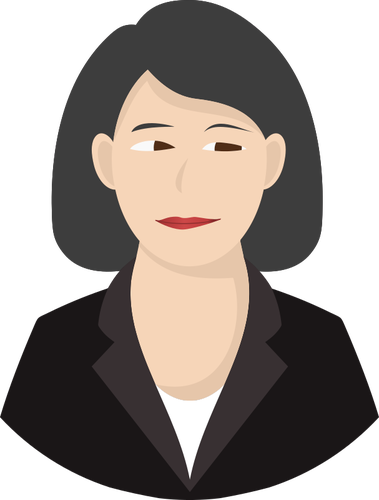 1.
LE POSTE
CHEF DE PROJET
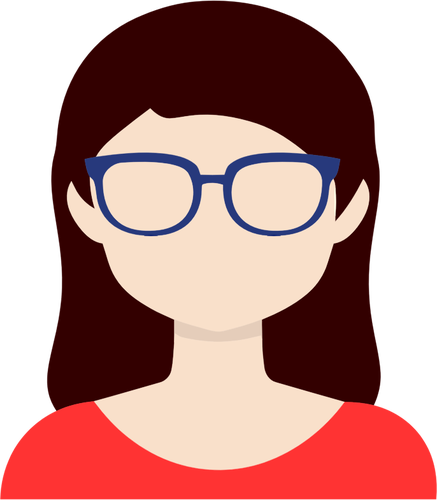 CANDIDAT(E)
4.
L’ENTREPRISE
MANAGEMENT VISUEL, BIEN !
3.
LE SERVICE
SERVICE COMMERCIAL
OUVERT EN 2018
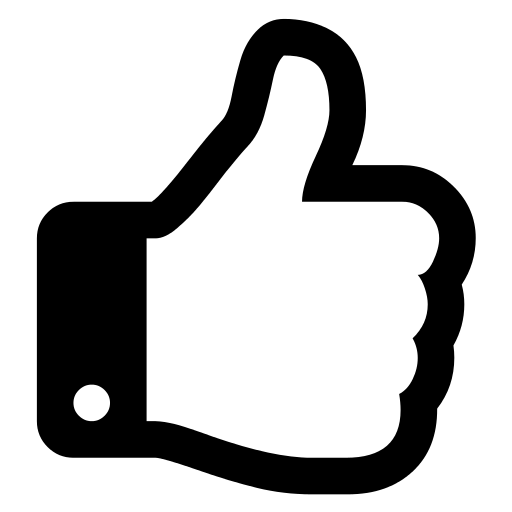 2.
L’ÉQUIPE
E-COMMERCE
5 PERS.
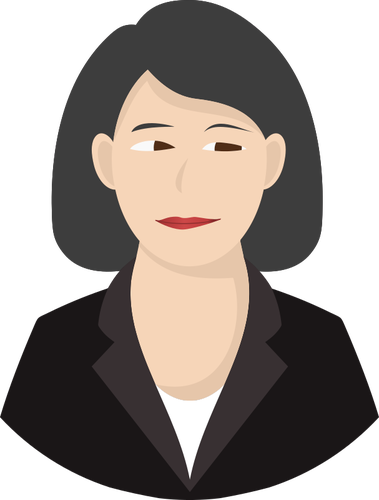 1.
LE POSTE
CHEF DE PROJET
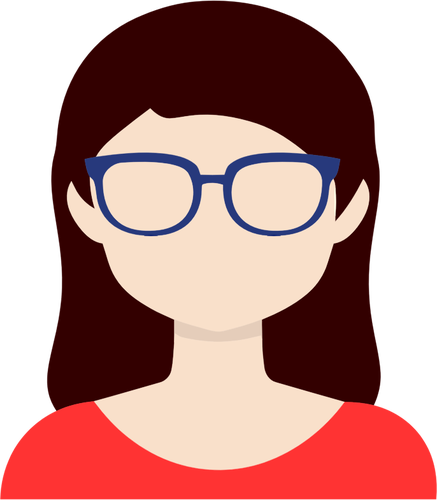 CANDIDAT(E)
4.
L’ENTREPRISE
QUELS SONT LES PROFILS DANS L'ÉQUIPE ?
3.
LE SERVICE
SERVICE COMMERCIAL
OUVERT EN 2018
2.
L’ÉQUIPE
E-COMMERCE
5 PERS.
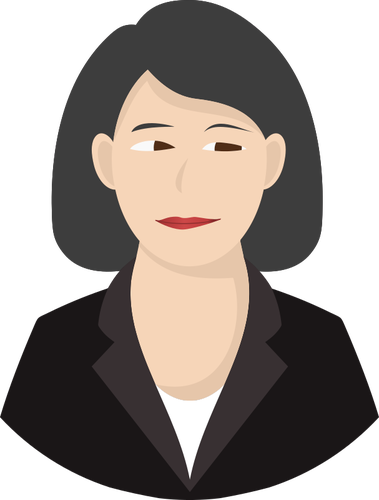 1.
LE POSTE
CHEF DE PROJET
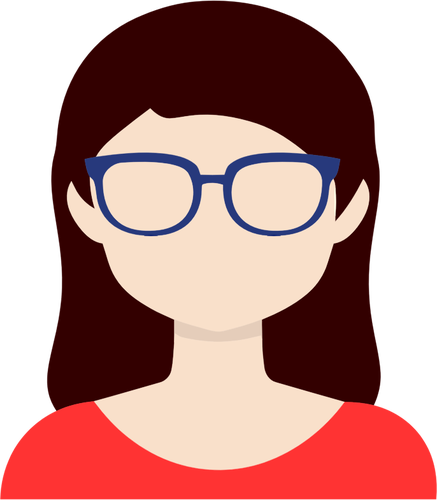 CANDIDAT(E)
CE SONT 3 DÉVELOPPEURS EXPÉRIMENTÉS ET 2 UX DESIGNERS...
4.
L’ENTREPRISE
3.
LE SERVICE
SERVICE COMMERCIAL
OUVERT EN 2018
2.
L’ÉQUIPE
E-COMMERCE
5 PERS.
2 DEV XP

2 UX
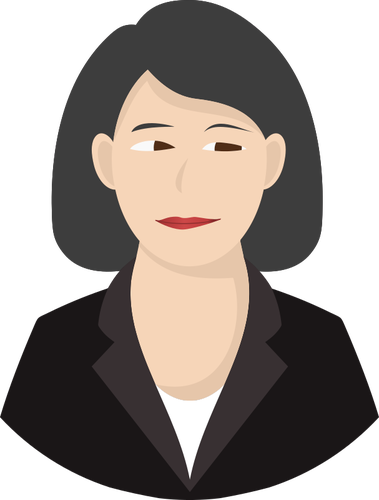 1.
LE POSTE
CHEF DE PROJET
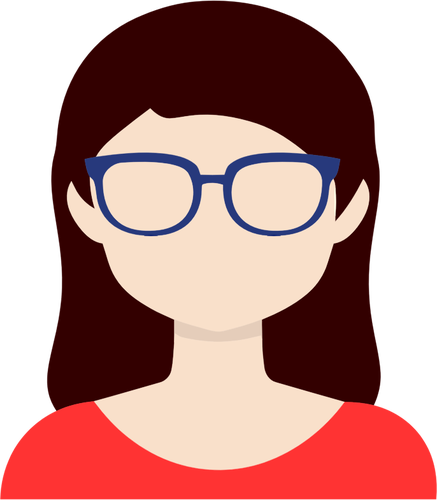 CANDIDAT(E)
EXEMPLES DE QUESTIONS SUR 
LA SITUATION PRÉSENTE
QUELLE EST LA TAILLE ?
QUELLE EST L’ANCIENNETÉ  ?
QUELLES SONT LES FONCTIONS ?
....
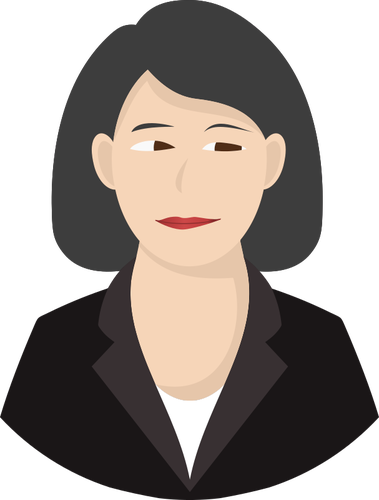 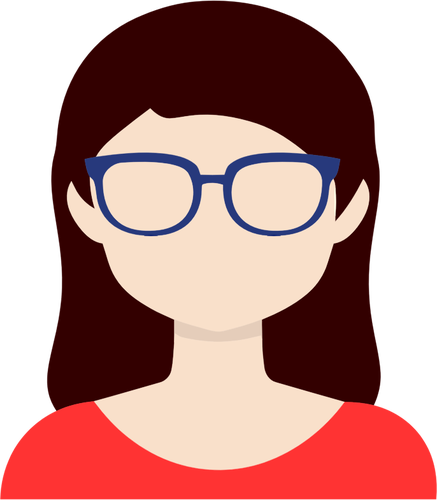 CANDIDAT(E)
EXEMPLES DE QUESTIONS DE CONTRÔLE
EST-CE QUE LE POST-IT EST BIEN A LA BONNE ÉCHELLE ?
NON C’EST L'ÉCHELLE AU DESSUS
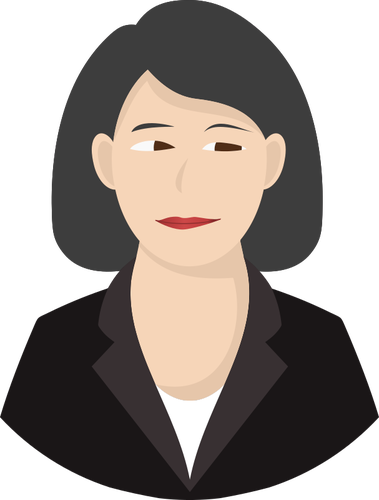 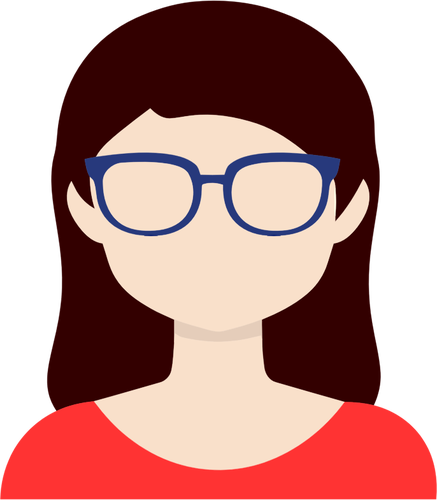 CANDIDAT(E)
EXEMPLES DE QUESTIONS DE CONTRÔLE
L’ENTRETIEN EST PLUS VIVANT, ET CO-CONSTRUIT !
YAY ! DES POST-ITS 
ÇA BOUGE !
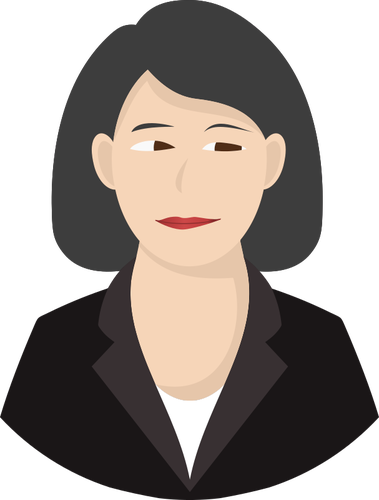 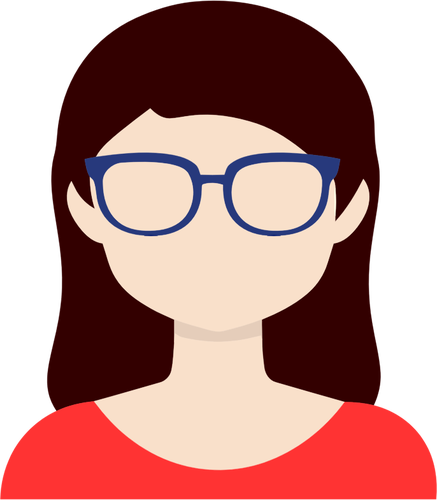 CANDIDAT(E)
POURQUOI TOUTES CES QUESTIONS SUR
LA SITUATION PRÉSENTE
JE VAIS CARTOGRAPHIER L’ENVIRONNEMENT DANS LEQUEL JE POURRAIS ÉVOLUER !
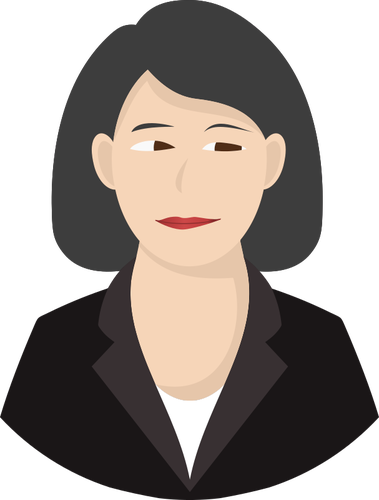 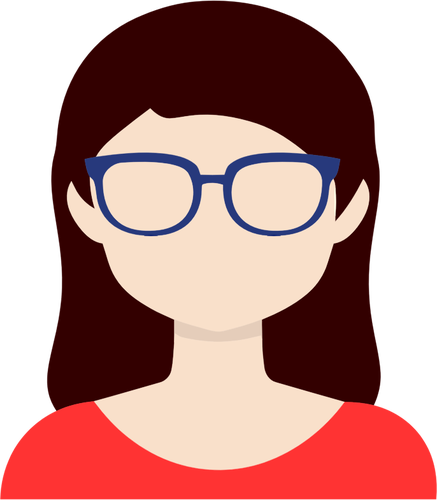 CANDIDAT(E)
A VOTRE TOUR : 
CARTOGRAPHIEZ LA SITUATION PRÉSENTE
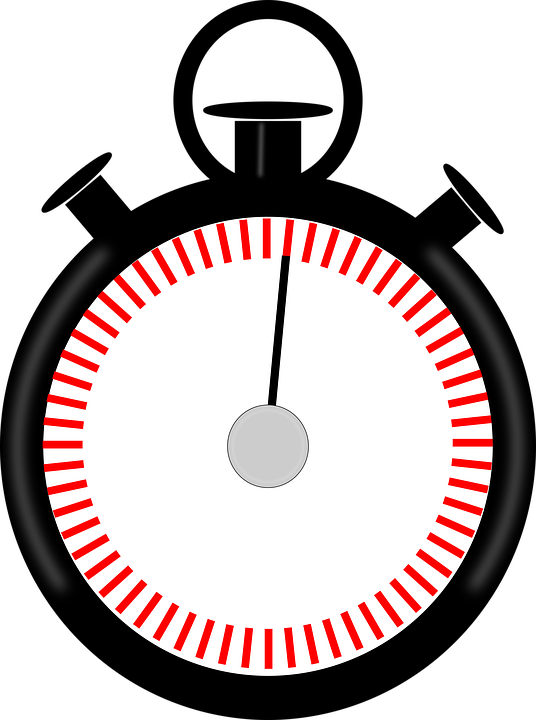 10 min
3.
LE SERVICE
SERVICE COMMERCIAL
OUVERT EN 2018
2.
L’ÉQUIPE
E-COMMERCE
5 PERS.
2 DEV XP

2 UX
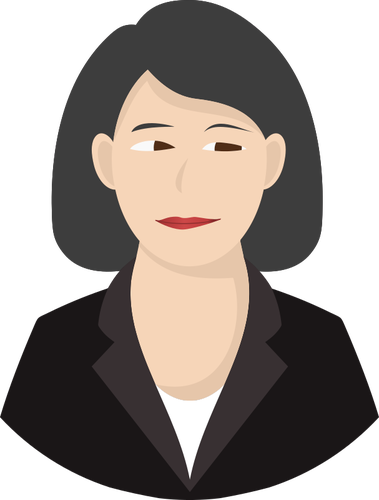 1.
LE POSTE
CHEF DE PROJET
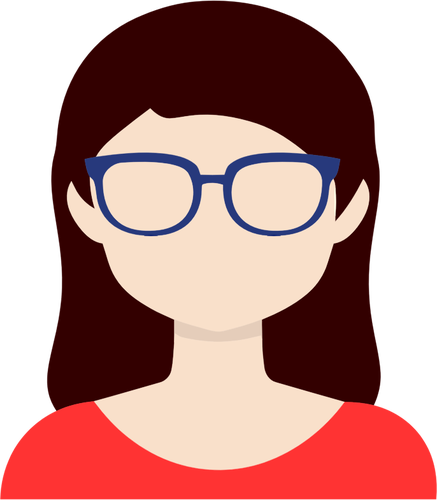 CANDIDAT(E)
BRAVO !
VOUS AVEZ LA SITUATION PRÉSENTE
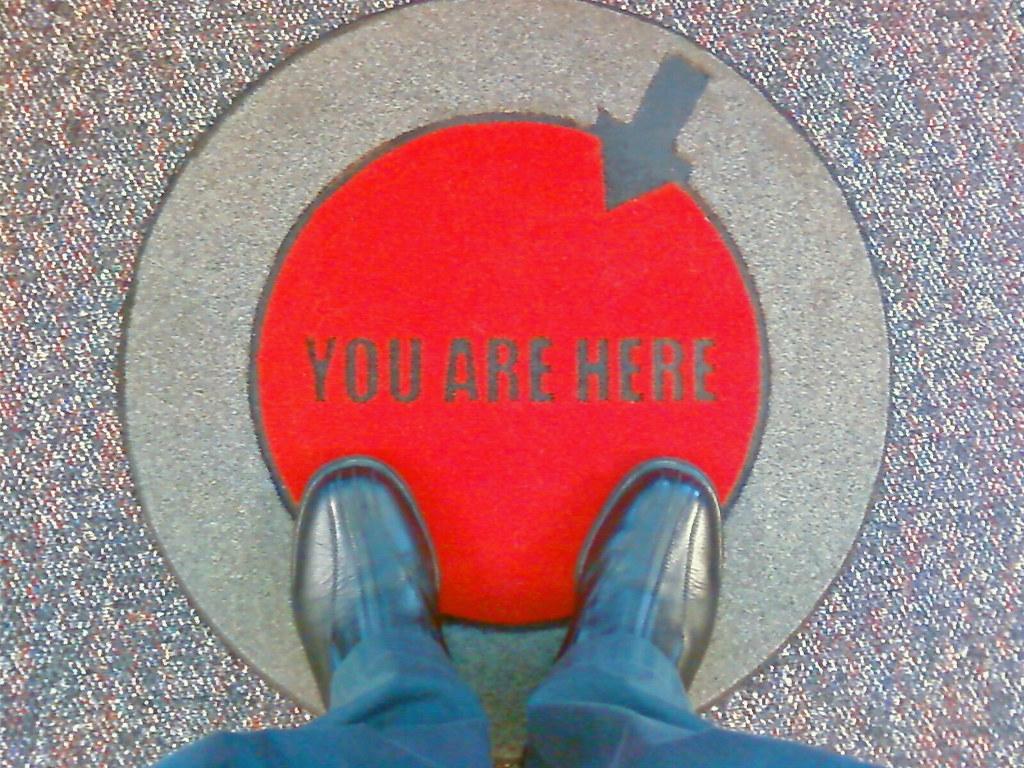 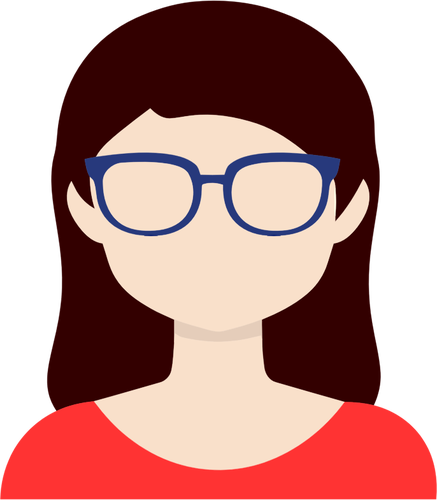 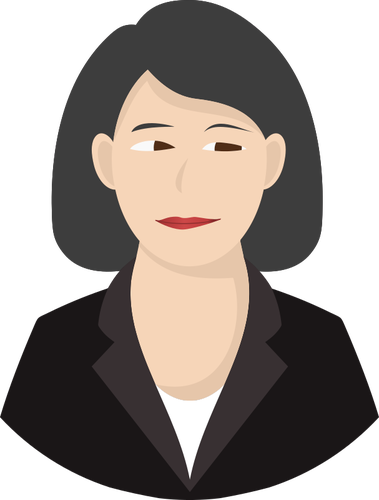 ETAPE 2 : LE FUTUR ET LES CHALLENGES !
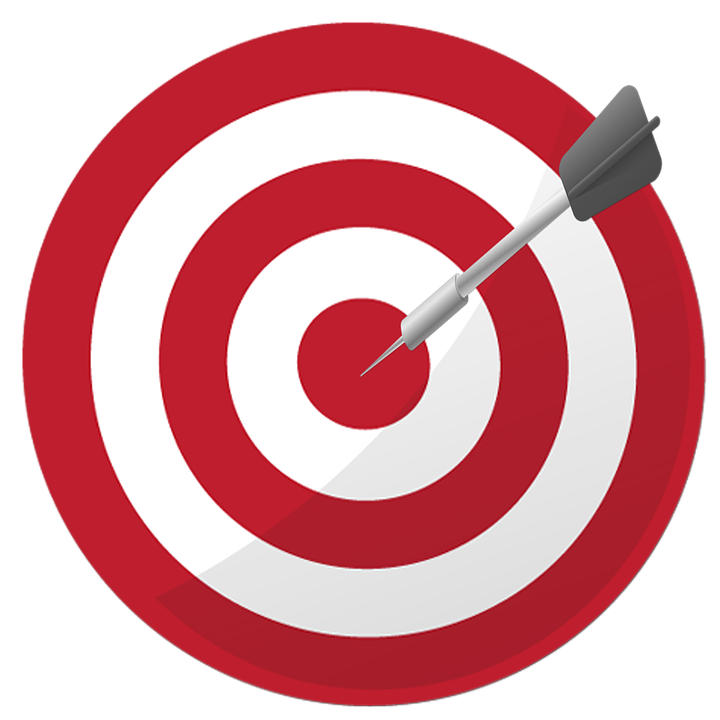 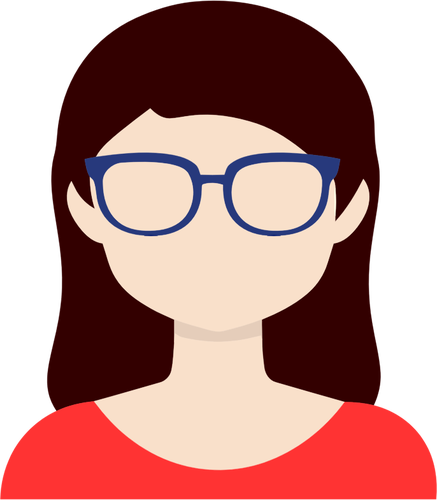 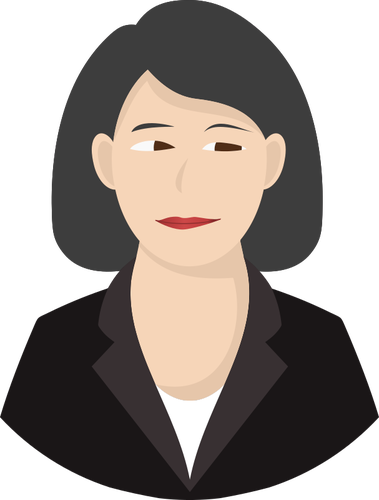 POST-ITS ROSES !
EXEMPLES DE QUESTIONS
QUE SOUHAITEZ VOUS POUR LE FUTUR DE L'ÉQUIPE ?
NOUS SOUHAITONS MONTER L'ÉQUIPE A 10 PERSONNES L’AN PROCHAIN
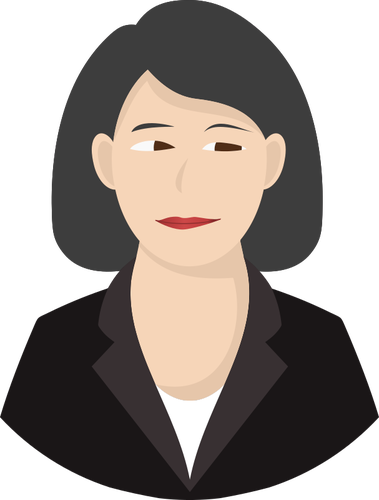 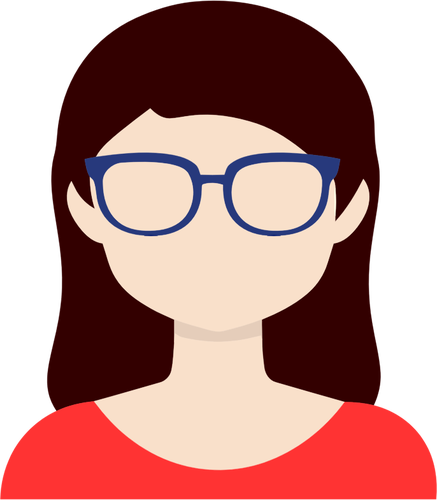 CANDIDAT(E)
4.
L’ENTREPRISE
3.
LE SERVICE
SERVICE COMMERCIAL
OUVERT EN 2018
2.
L’ÉQUIPE
E-COMMERCE
5 PERS.
2 DEV XP

2 UX
10 PERS. L’AN PROCHAIN
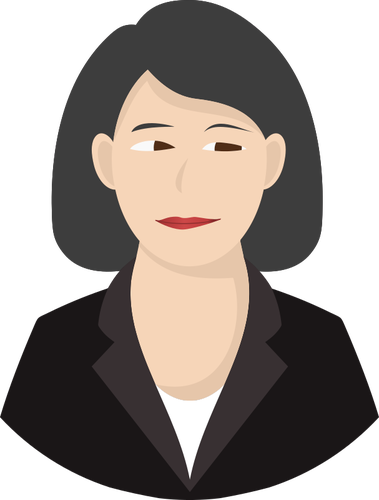 1.
LE POSTE
CHEF DE PROJET
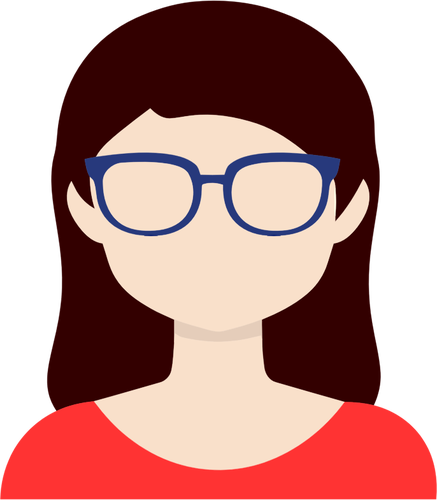 CANDIDAT(E)
ET QUOI D’AUTRE ?
NOUS SOUHAITONS DÉVELOPPER LE MOBILE
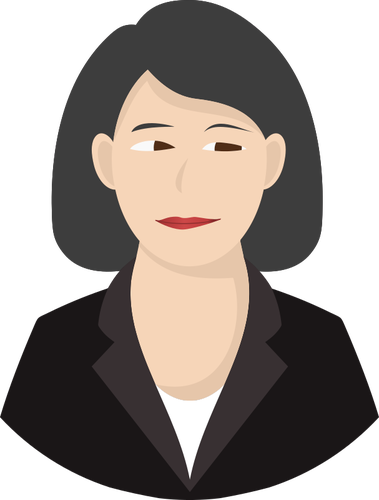 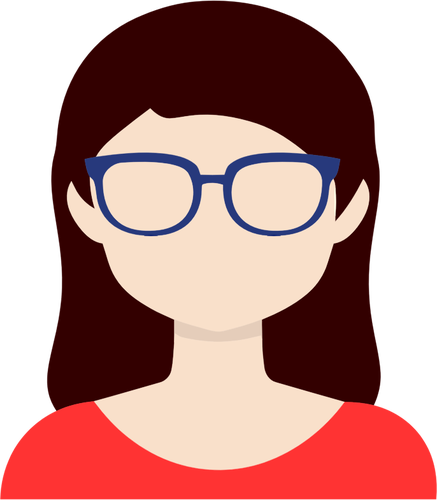 CANDIDAT(E)
4.
L’ENTREPRISE
3.
LE SERVICE
SERVICE COMMERCIAL
OUVERT EN 2018
2.
L’ÉQUIPE
E-COMMERCE
5 PERS.
2 DEV XP

2 UX
DEVELOPPER LE MOBILE
10 PERS. L’AN PROCHAIN
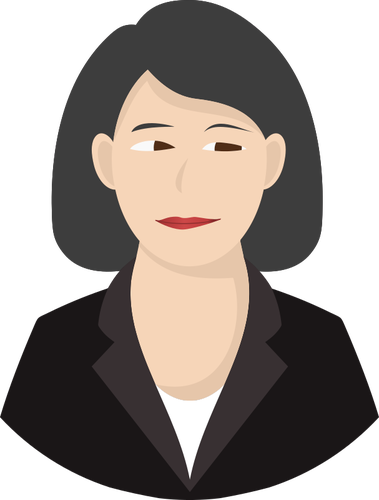 1.
LE POSTE
CHEF DE PROJET
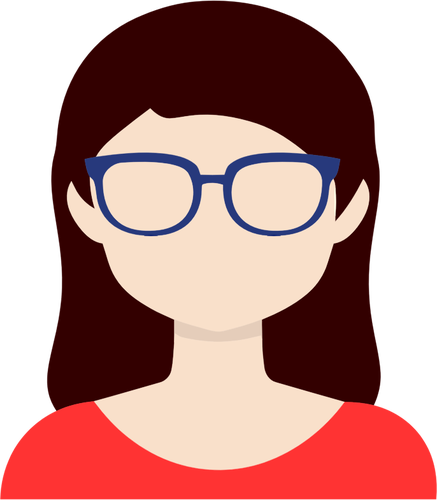 CANDIDAT(E)
ET QUELS SERONT LES CHALLENGES DU POSTE ?
VOUS DEVREZ FAIRE FACE AUSSI AUX CLIENTS ALLEMANDS
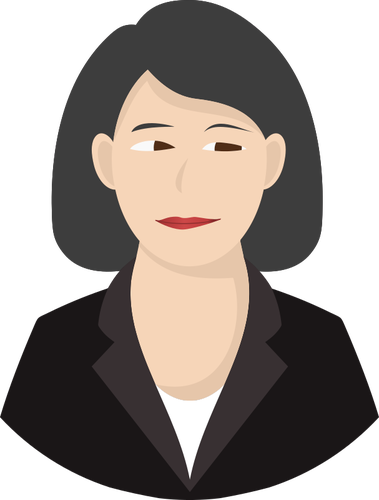 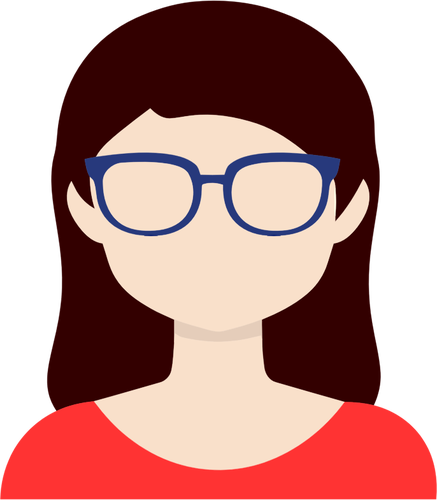 CANDIDAT(E)
4.
L’ENTREPRISE
3.
LE SERVICE
SERVICE COMMERCIAL
OUVERT EN 2018
2.
L’ÉQUIPE
E-COMMERCE
5 PERS.
2 DEV XP

2 UX
DEVELOPPER LE MOBILE
10 PERS. L’AN PROCHAIN
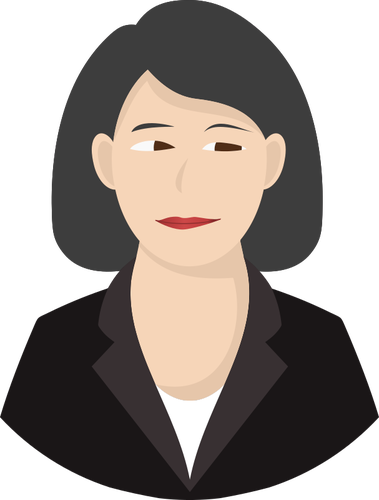 1.
LE POSTE
CHEF DE PROJET
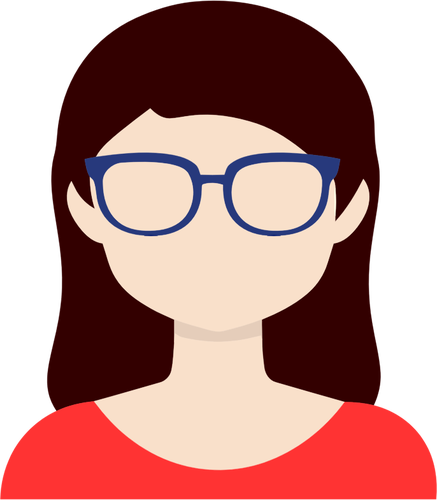 FACE AU CLIENT ALLEMAND
CANDIDAT(E)
LE/LA RECRUTEUR(-SE) PEUT INTERVENIR DIRECTEMENT AUSSI !
ET L’ENTREPRISE SE DÉVELOPPERA HORS UE
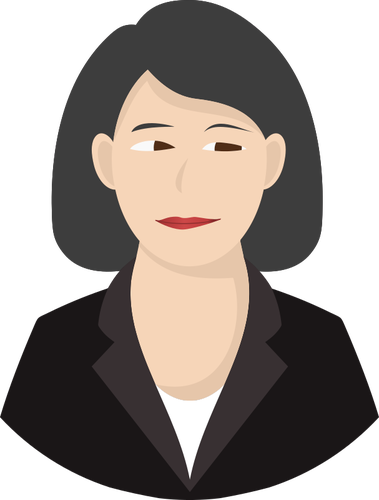 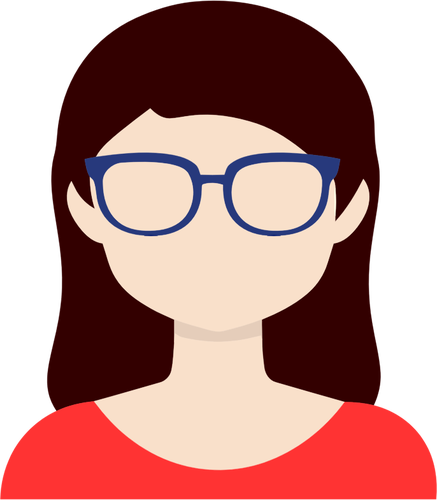 CANDIDAT(E)
4.
L’ENTREPRISE
DEVELOPPER
HORS UE
3.
LE SERVICE
SERVICE COMMERCIAL
OUVERT EN 2018
2.
L’ÉQUIPE
E-COMMERCE
5 PERS.
2 DEV XP

2 UX
DEVELOPPER LE MOBILE
10 PERS. L’AN PROCHAIN
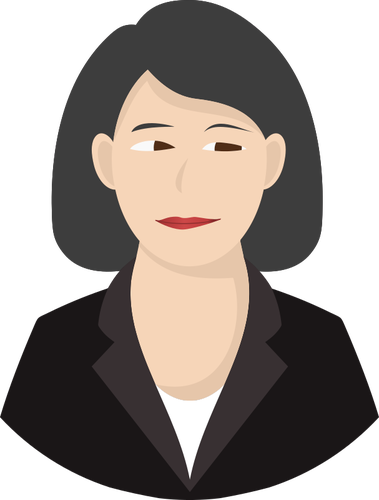 1.
LE POSTE
CHEF DE PROJET
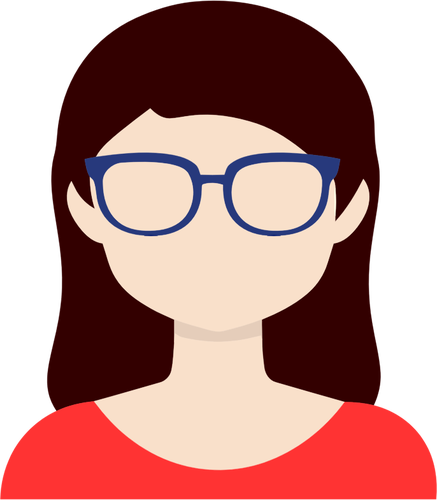 FACE AU CLIENT ALLEMAND
CANDIDAT(E)
A VOTRE TOUR : 
CARTOGRAPHIEZ LE FUTUR ET LES CHALLENGES
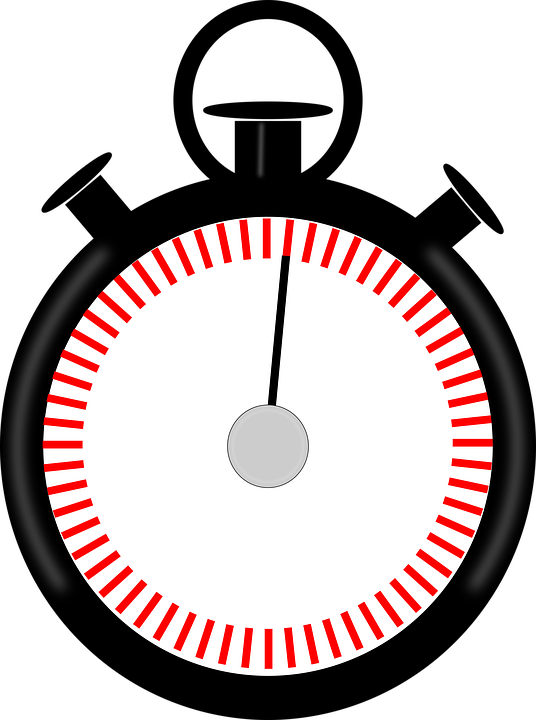 7 min
4.
L’ENTREPRISE
DEVELOPPER
HORS UE
3.
LE SERVICE
SERVICE COMMERCIAL
OUVERT EN 2018
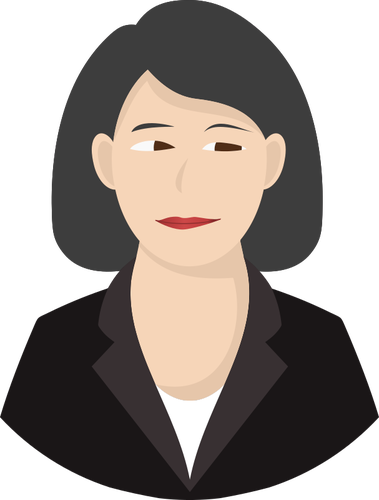 2.
L’ÉQUIPE
E-COMMERCE
5 PERS.
2 DEV XP

2 UX
DEVELOPPER LE MOBILE
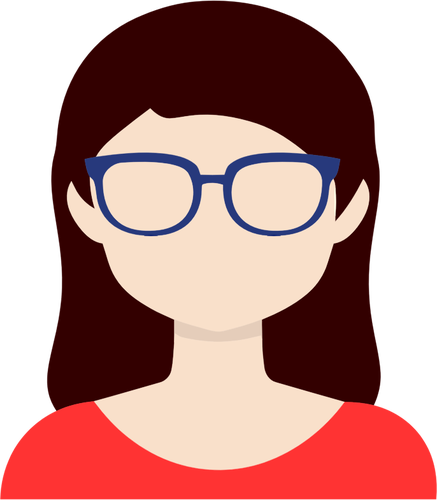 10 PERS. L’AN PROCHAIN
1.
LE POSTE
CHEF DE PROJET
FACE AU CLIENT ALLEMAND
CANDIDAT(E)
BRAVO !
VOUS AVEZ LE FUTUR ET LES CHALLENGES
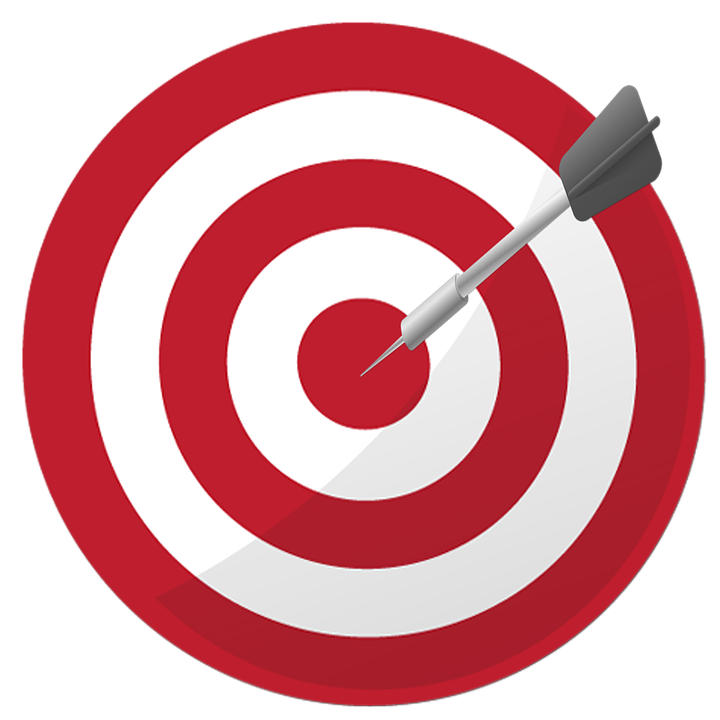 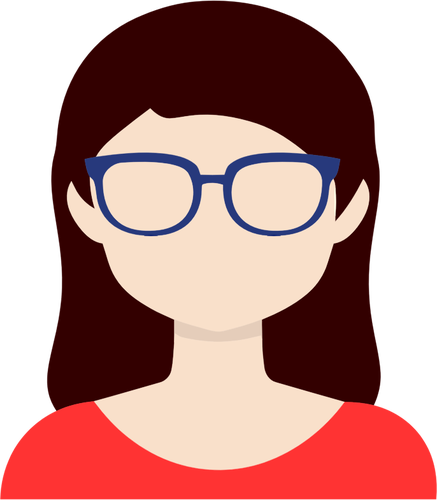 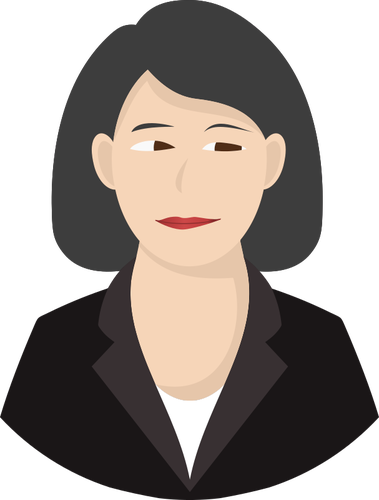 ETAPE 3 : LES COMPETENCES / EXPERIENCES
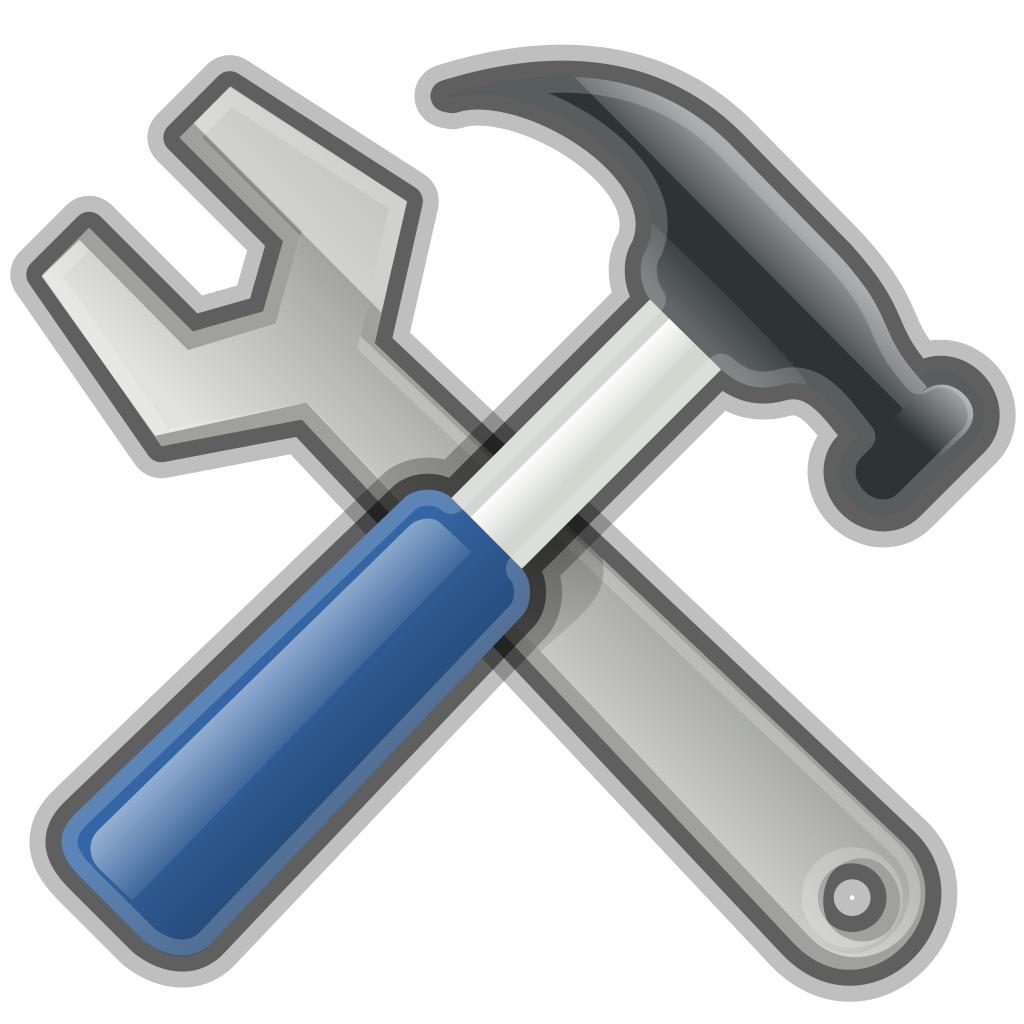 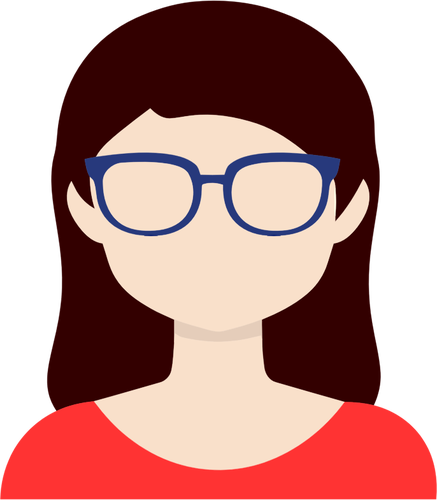 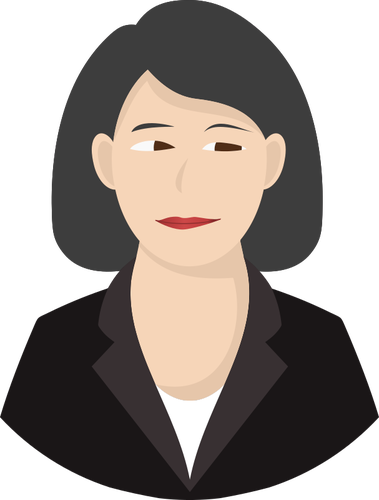 POST-ITS VERTS !
JE VAIS MAINTENANT 
FAIRE CORRESPONDRE 
MES COMPETENCES/EXPERIENCES AVEC VOS CHALLENGES
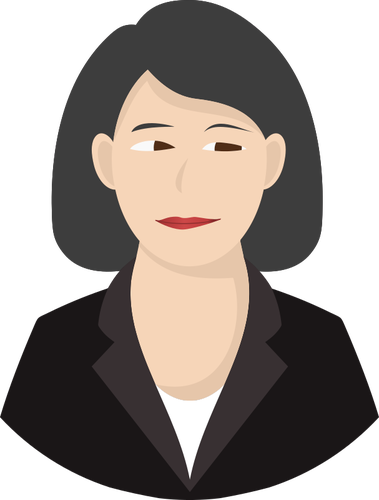 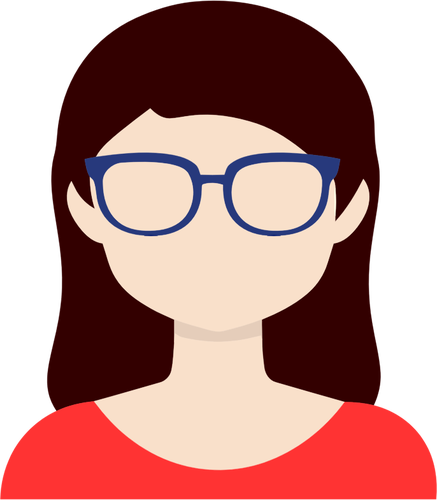 CANDIDAT(E)
J’AI DÉJÀ GÉRÉ DES ÉQUIPES EN CROISSANCE CHEZ MON CLIENT X
4.
L’ENTREPRISE
DEVELOPPER
HORS UE
3.
LE SERVICE
SERVICE COMMERCIAL
OUVERT EN 2018
XP CROISSANCE CHEZ X
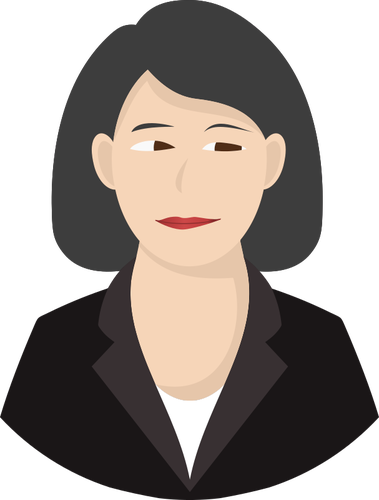 2.
L’ÉQUIPE
E-COMMERCE
5 PERS.
2 DEV XP

2 UX
DEVELOPPER LE MOBILE
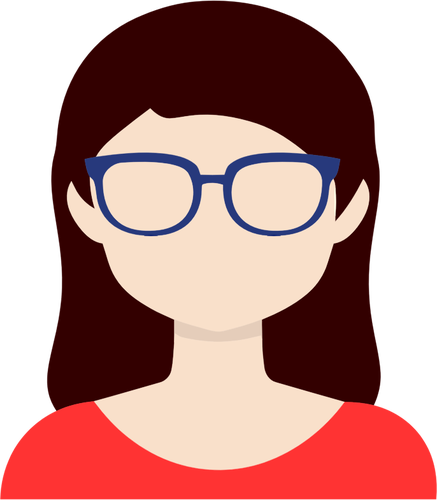 10 PERS. L’AN PROCHAIN
1.
LE POSTE
CHEF DE PROJET
FACE AU CLIENT ALLEMAND
CANDIDAT(E)
J’AI FAIT 6 MOIS DE STAGE A HAMBOURG EN 2014
4.
L’ENTREPRISE
DEVELOPPER
HORS UE
3.
LE SERVICE
SERVICE COMMERCIAL
OUVERT EN 2018
XP CROISSANCE CHEZ X
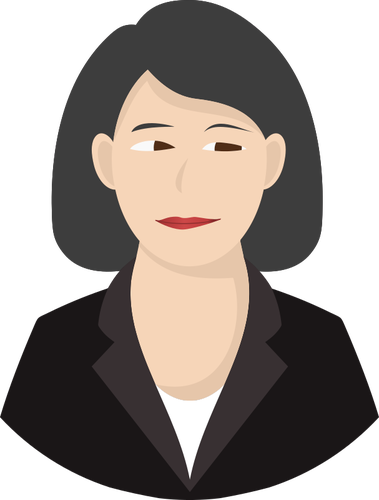 2.
L’ÉQUIPE
E-COMMERCE
5 PERS.
2 DEV XP

2 UX
DEVELOPPER LE MOBILE
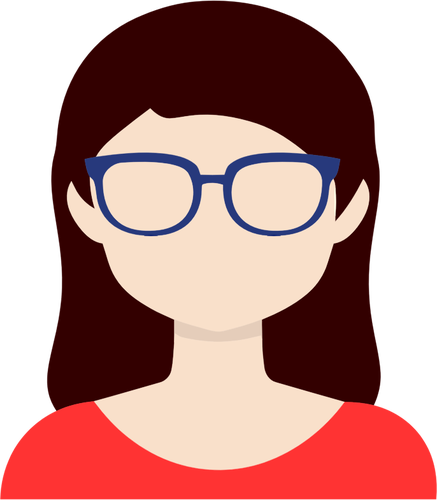 10 PERS. L’AN PROCHAIN
1.
LE POSTE
CHEF DE PROJET
FACE AU CLIENT ALLEMAND
CANDIDAT(E)
STAGE A HAMBOURG EN 2014
JE SUIS GRANDE FAN DE L’UX MOBILE ET JE PARTICIPE A DES MEETUPS SUR LE SUJET
4.
L’ENTREPRISE
DEVELOPPER
HORS UE
3.
LE SERVICE
SERVICE COMMERCIAL
OUVERT EN 2018
XP CROISSANCE CHEZ X
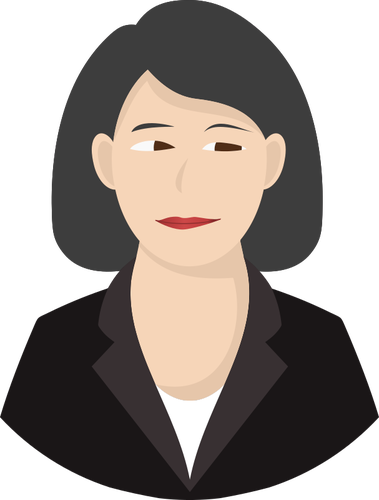 2.
L’ÉQUIPE
E-COMMERCE
5 PERS.
2 DEV XP

2 UX
DEVELOPPER LE MOBILE
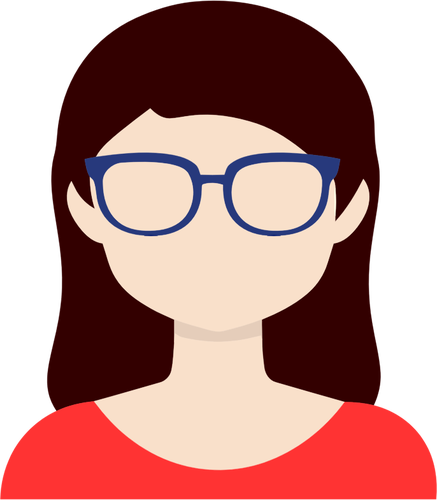 10 PERS. L’AN PROCHAIN
MEETUP MOBILE
1.
LE POSTE
CHEF DE PROJET
FACE AU CLIENT ALLEMAND
CANDIDAT(E)
STAGE A HAMBOURG EN 2014
SUPER ! JE COMPRENDS MIEUX SES FORCES ET SES FAIBLESSES POUR NOTRE SITUATION !
4.
L’ENTREPRISE
DEVELOPPER
HORS UE
3.
LE SERVICE
SERVICE COMMERCIAL
OUVERT EN 2018
XP CROISSANCE CHEZ X
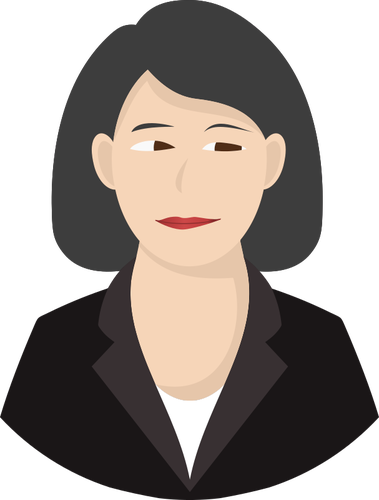 2.
L’ÉQUIPE
E-COMMERCE
5 PERS.
2 DEV XP

2 UX
DEVELOPPER LE MOBILE
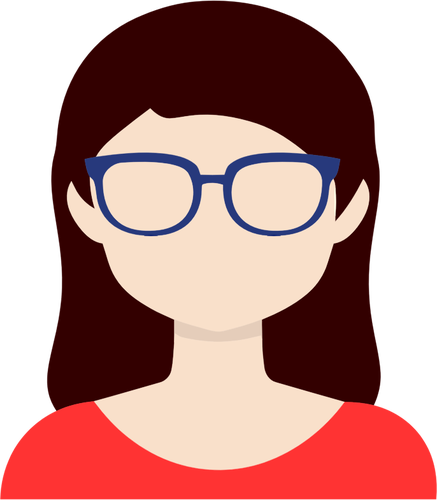 10 PERS. L’AN PROCHAIN
MEETUP MOBILE
1.
LE POSTE
CHEF DE PROJET
FACE AU CLIENT ALLEMAND
CANDIDAT(E)
STAGE A HAMBOURG EN 2014
A VOTRE TOUR : 
CARTOGRAPHIEZ LES COMPETENCES / XP / GOUTS
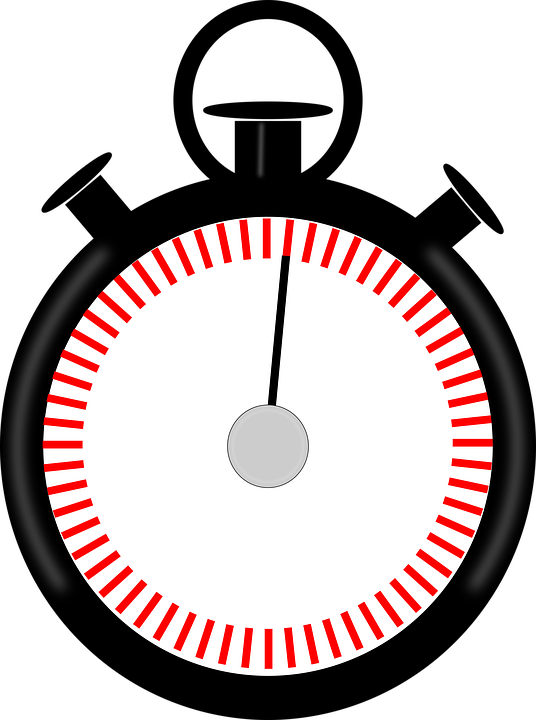 7 min
4.
L’ENTREPRISE
DEVELOPPER
HORS UE
3.
LE SERVICE
SERVICE COMMERCIAL
OUVERT EN 2018
XP CROISSANCE CHEZ X
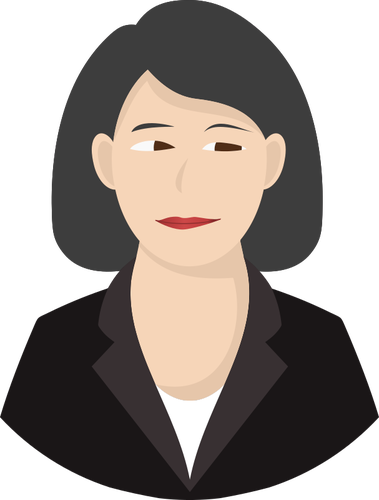 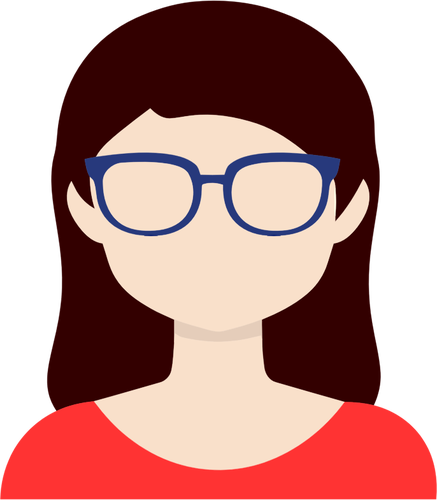 2.
L’ÉQUIPE
E-COMMERCE
5 PERS.
2 DEV XP

2 UX
DEVELOPPER LE MOBILE
10 PERS. L’AN PROCHAIN
MEETUP MOBILE
1.
LE POSTE
CHEF DE PROJET
CANDIDAT(E)
FACE AU CLIENT ALLEMAND
STAGE A HAMBOURG EN 2014
BRAVO !
VOUS AVEZ UN CHALLENGE-SKILL-MAPPING
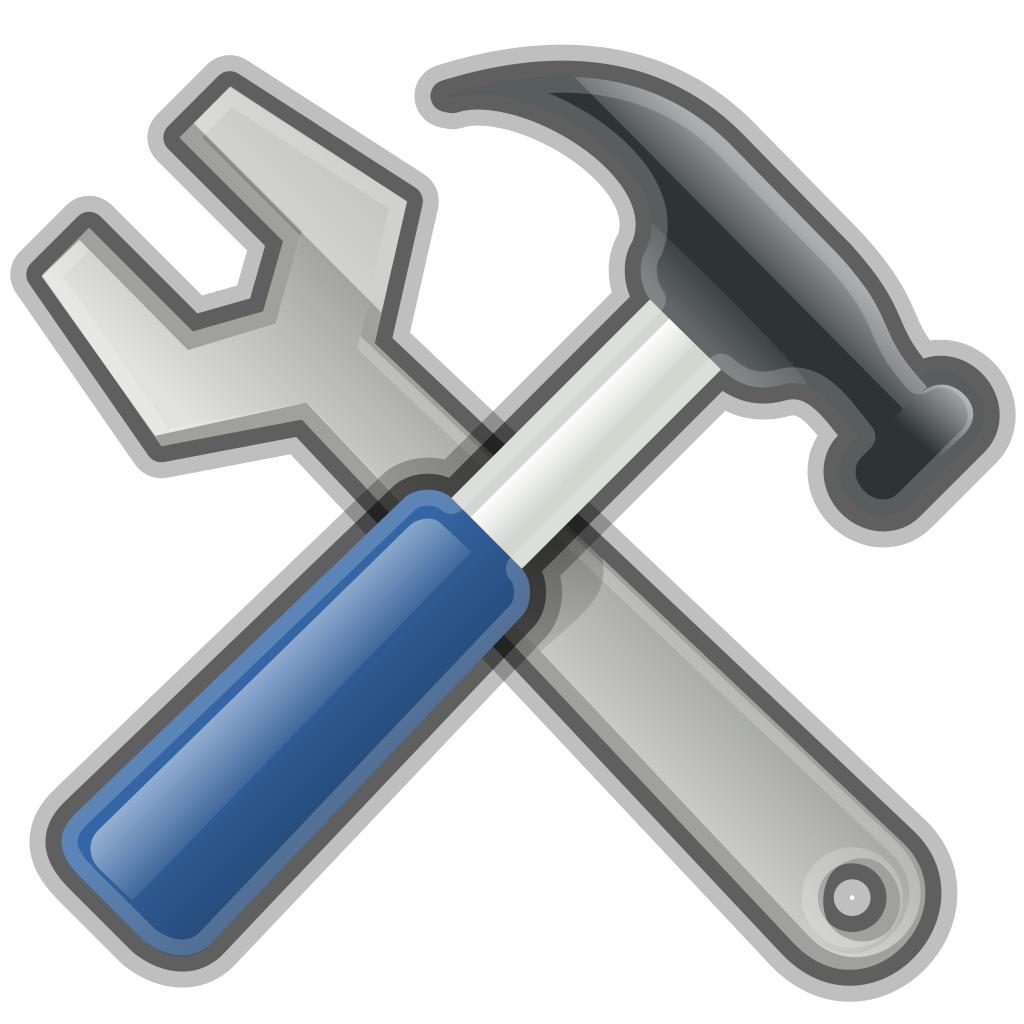 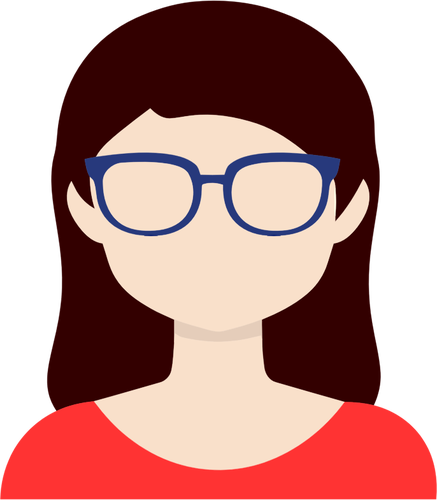 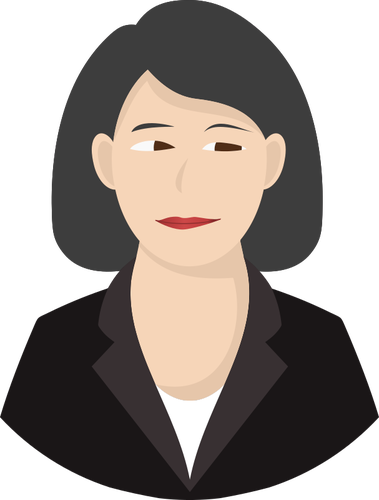 SUPER ! PLUS QU'À PRENDRE UNE PHOTO !
4.
L’ENTREPRISE
DEVELOPPER
HORS UE
3.
LE SERVICE
SERVICE COMMERCIAL
OUVERT EN 2018
XP CROISSANCE CHEZ X
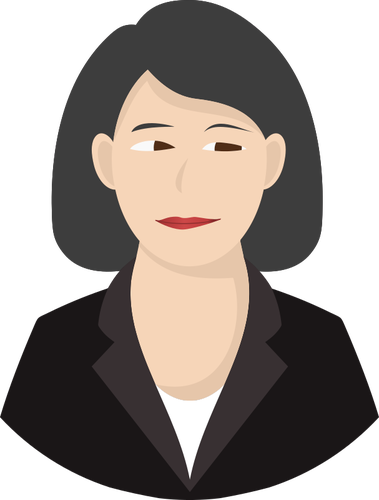 2.
L’ÉQUIPE
E-COMMERCE
5 PERS.
2 DEV XP

2 UX
DEVELOPPER LE MOBILE
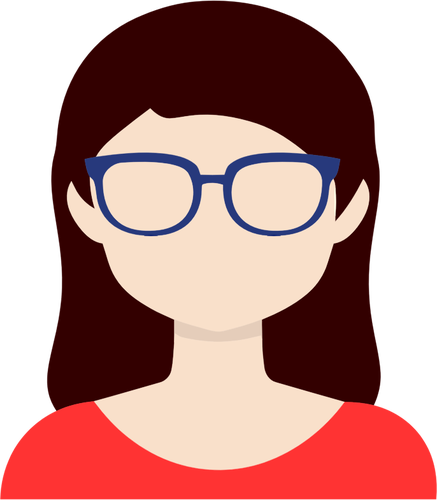 10 PERS. L’AN PROCHAIN
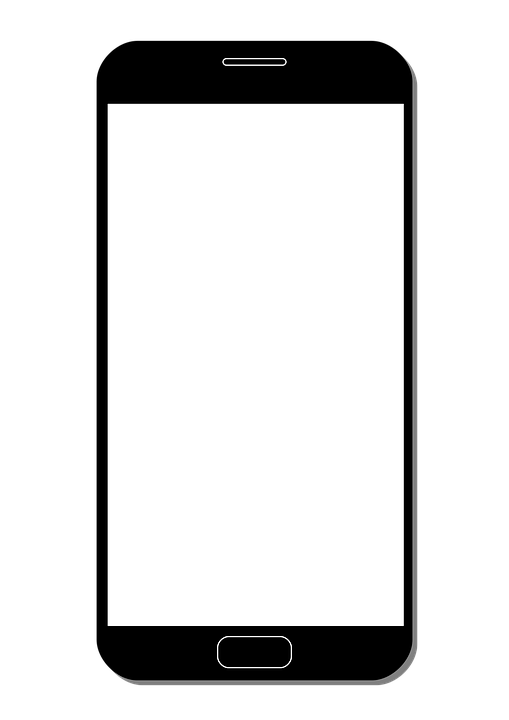 MEETUP MOBILE
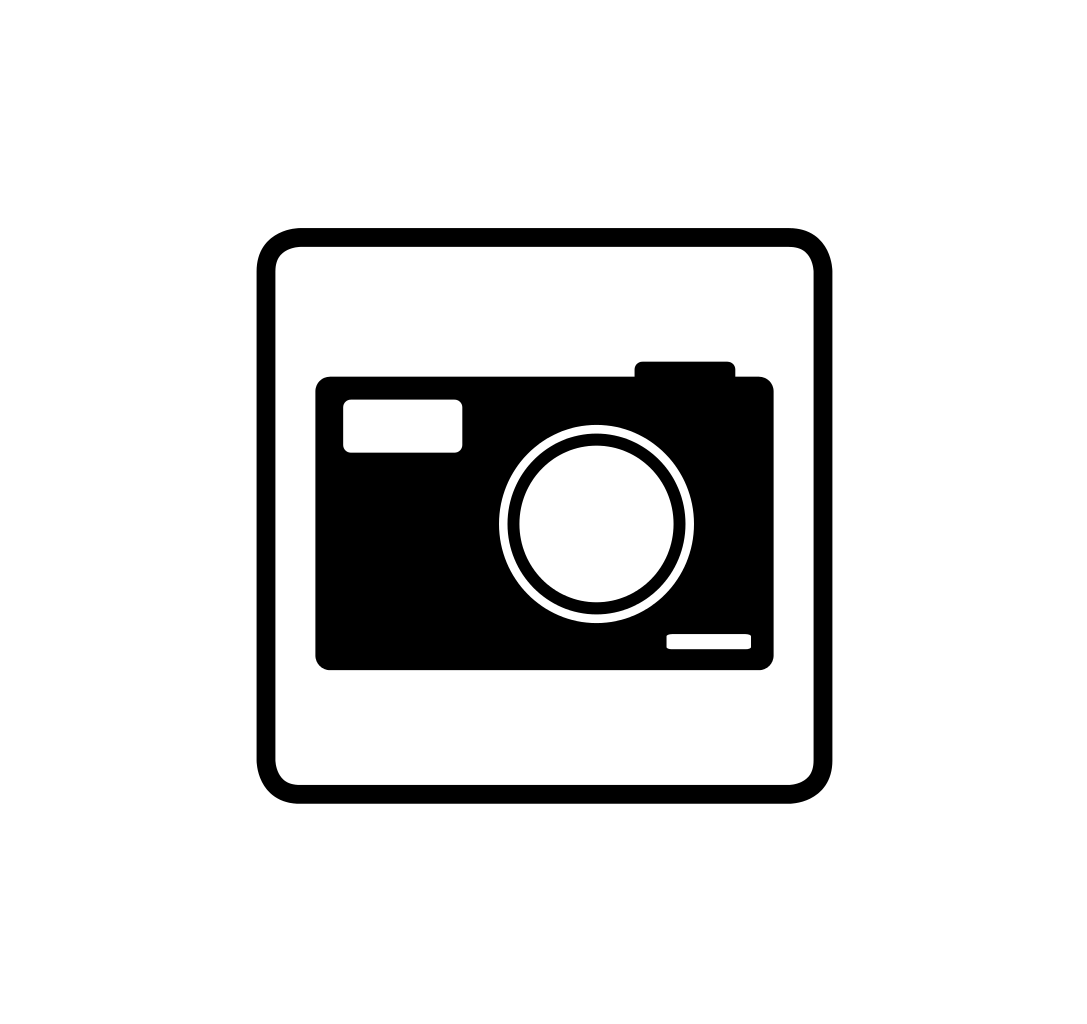 1.
LE POSTE
CHEF DE PROJET
FACE AU CLIENT ALLEMAND
CANDIDAT(E)
STAGE A HAMBOURG EN 2014
JE PEUX COMPARER LES CANDIDATS
4.
L’ENTREPRISE
4.
L’ENTREPRISE
DEVELOPPER
HORS UE
DEVELOPPER
HORS UE
MEETUP MOBILE
3.
LE SERVICE
3.
LE SERVICE
SERVICE COMMERCIAL
SERVICE COMMERCIAL
OUVERT EN 2018
OUVERT EN 2018
XP CROISSANCE CHEZ X
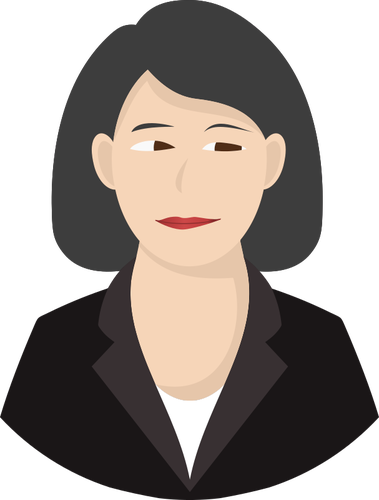 2.
L’ÉQUIPE
2.
L’ÉQUIPE
E-COMMERCE
E-COMMERCE
5 PERS.
5 PERS.
2 DEV XP

2 UX
2 DEV XP

2 UX
DEVELOPPER LE MOBILE
DEVELOPPER LE MOBILE
10 PERS. L’AN PROCHAIN
10 PERS. L’AN PROCHAIN
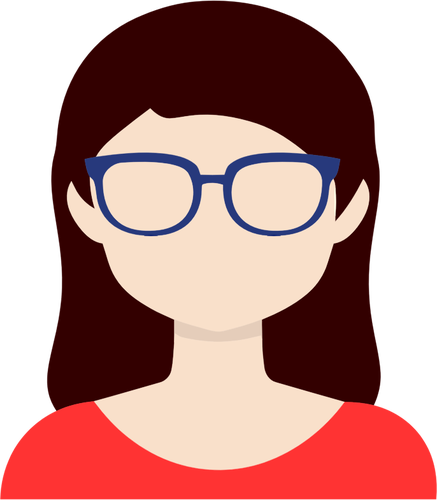 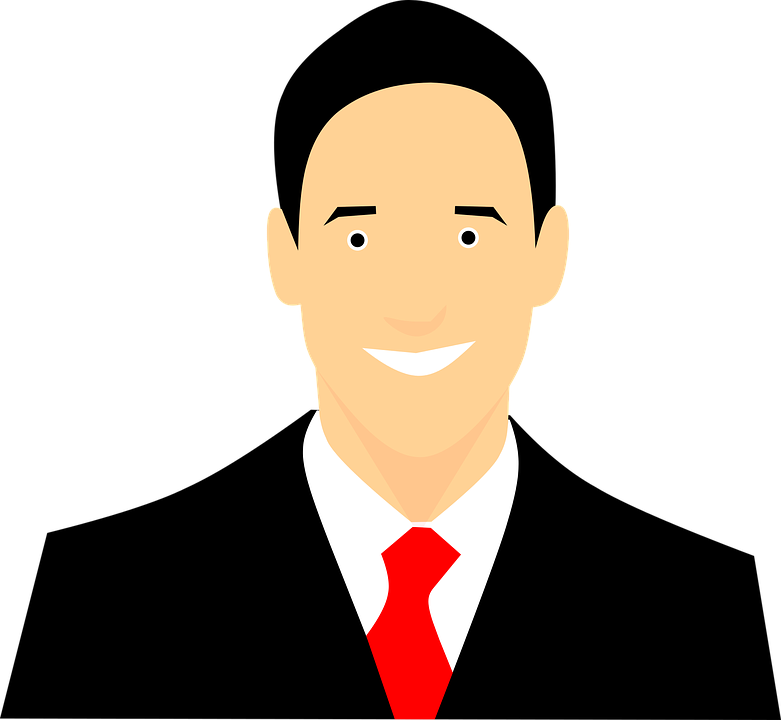 MEETUP MOBILE
1.
LE POSTE
1.
LE POSTE
CHEF DE PROJET
CHEF DE PROJET
FACE AU CLIENT ALLEMAND
FACE AU CLIENT ALLEMAND
STAGE A HAMBOURG EN 2014
STAGE A HAMBOURG EN 2014
ET JUSTIFIER PLUS FACILEMENT  AUPRÈS DE MA HIÉRARCHIE
4.
L’ENTREPRISE
4.
L’ENTREPRISE
DEVELOPPER
HORS UE
DEVELOPPER
HORS UE
MEETUP MOBILE
3.
LE SERVICE
3.
LE SERVICE
SERVICE COMMERCIAL
SERVICE COMMERCIAL
OUVERT EN 2018
OUVERT EN 2018
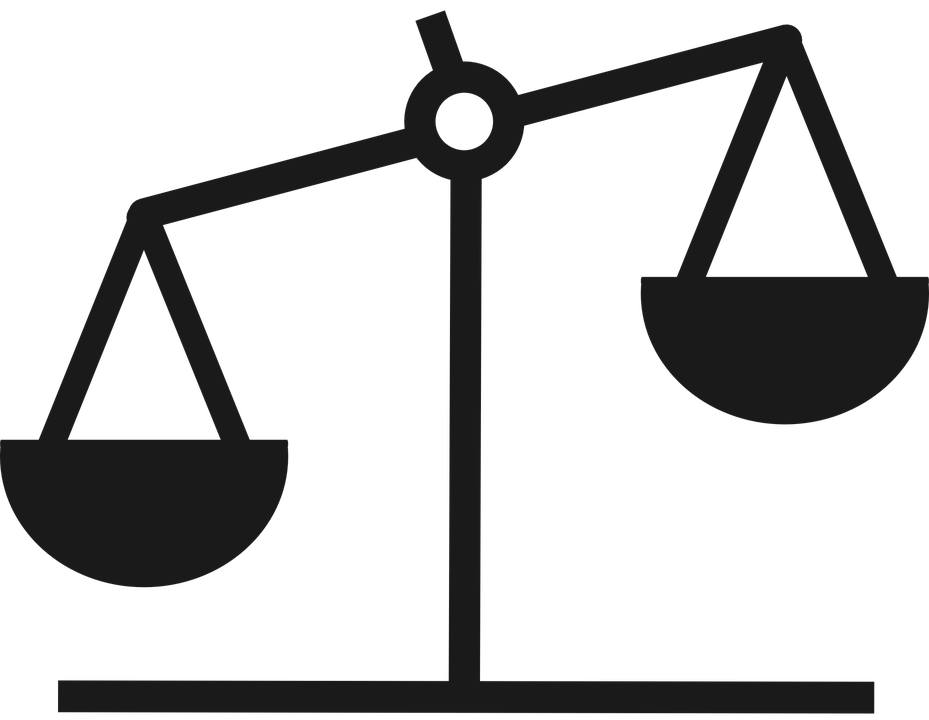 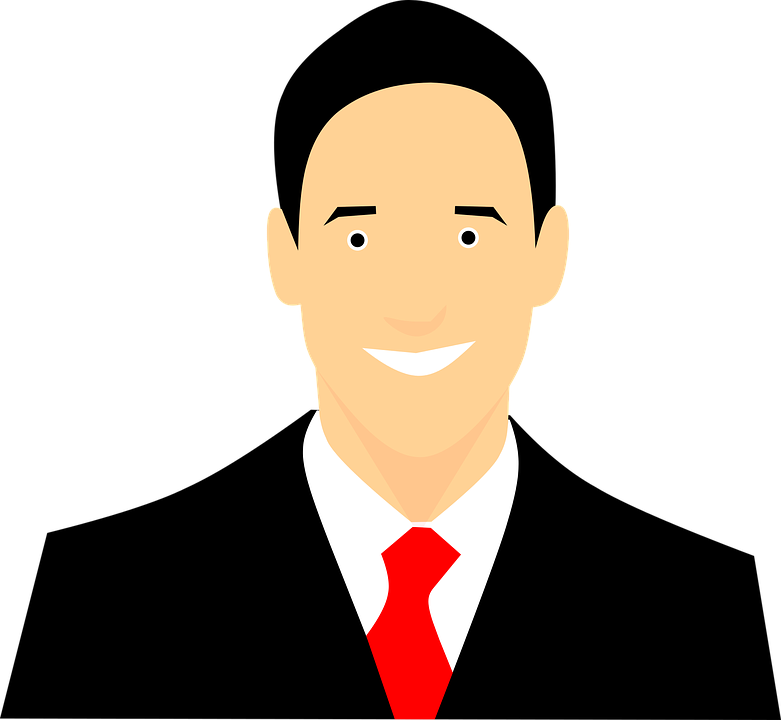 XP CROISSANCE CHEZ X
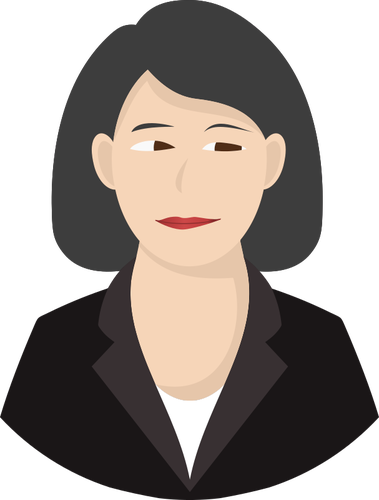 2.
L’ÉQUIPE
2.
L’ÉQUIPE
E-COMMERCE
E-COMMERCE
5 PERS.
5 PERS.
2 DEV XP

2 UX
2 DEV XP

2 UX
DEVELOPPER LE MOBILE
DEVELOPPER LE MOBILE
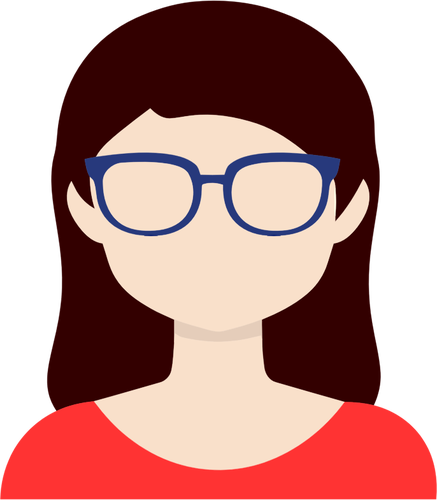 10 PERS. L’AN PROCHAIN
10 PERS. L’AN PROCHAIN
MEETUP MOBILE
1.
LE POSTE
1.
LE POSTE
CHEF DE PROJET
CHEF DE PROJET
FACE AU CLIENT ALLEMAND
FACE AU CLIENT ALLEMAND
STAGE A HAMBOURG EN 2014
STAGE A HAMBOURG EN 2014
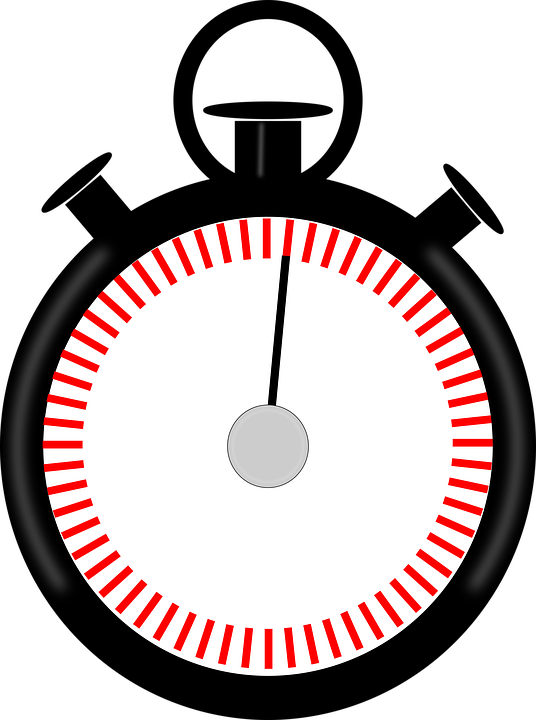 Debriefing rapide entre 2 équipes
En 4 questions
5 min
Comment avez vous vécu l’entretien ?

Quels sont les avantages/inconvénients par rapport à un entretien “classique” (100% oral ?)

Quelles limites à l’exercice ? 

Que pensez-vous du compte rendu ? (photo)
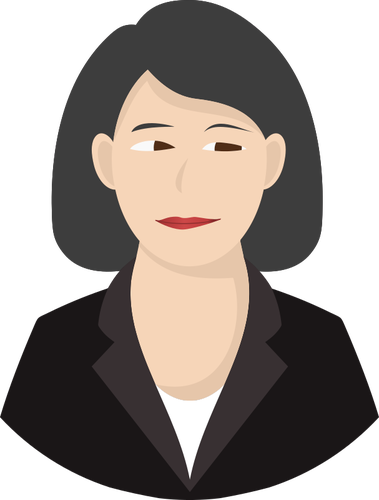 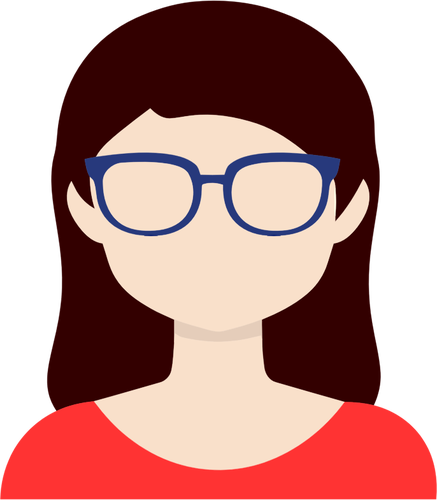 Changez les rôles et Replay !
Temps total d’un tour : 35 minutes
Participez en tant que recruteur également (à écrire des tickets)
Bravo à tous !
2-4-8 
#OpenSeriousGame 
sur la formation au CSM
Le 2 - 4 - 8 #OpenSeriousGame
Tu pourrais toi aussi animer la formation CSM, car je te trouve les qualités d’animation suivantes : ...
À 2
2*2 minutes

Dites à votre binôme pourquoi il ferait un(e) bon(ne) animateur(-trice)
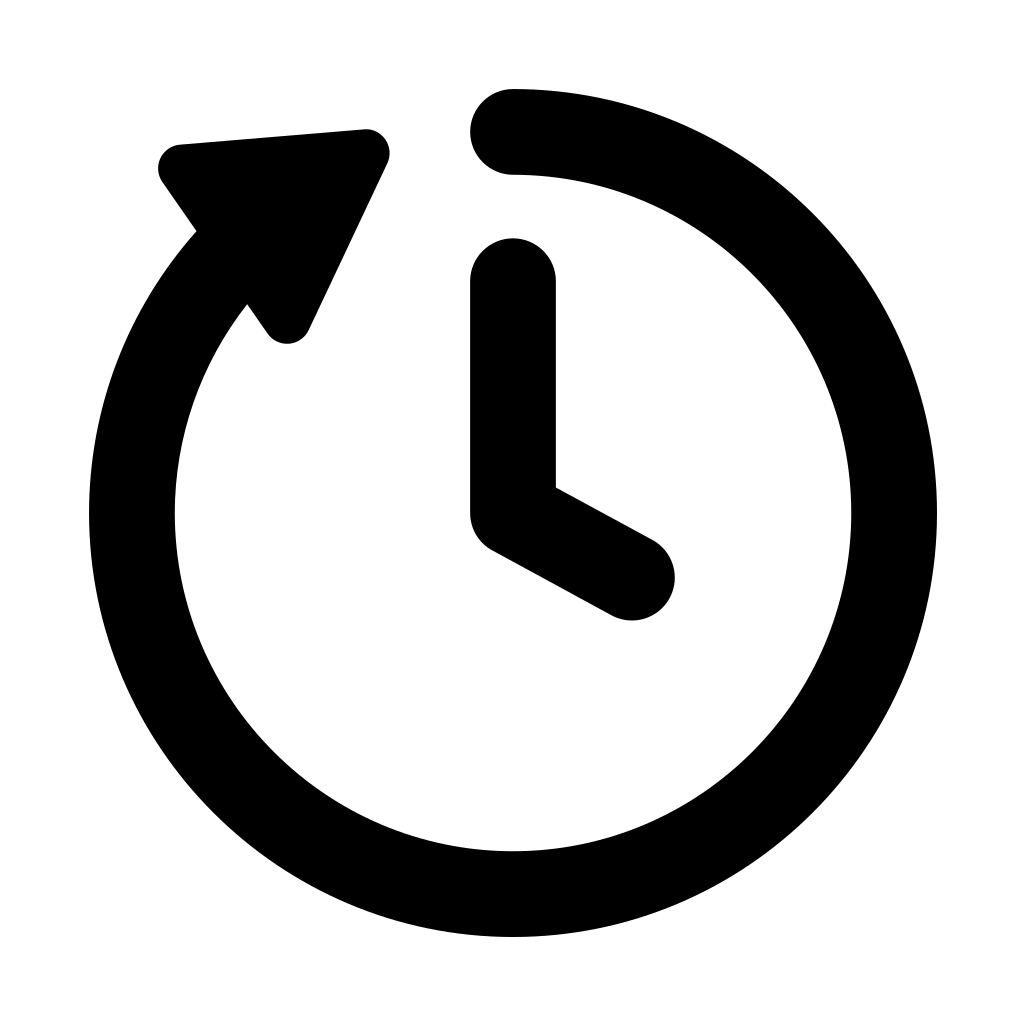 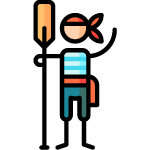 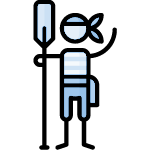 Le 2 - 4 - 8 #OpenSeriousGame
Si nous voulions l’animer, nous ferions ...
Si nous animions la formation CSM, nous aurions animé de la manière suivante :
À 4 
2*3 minutes

Dites à l’autre binôme comment votre binôme animerait le jeu
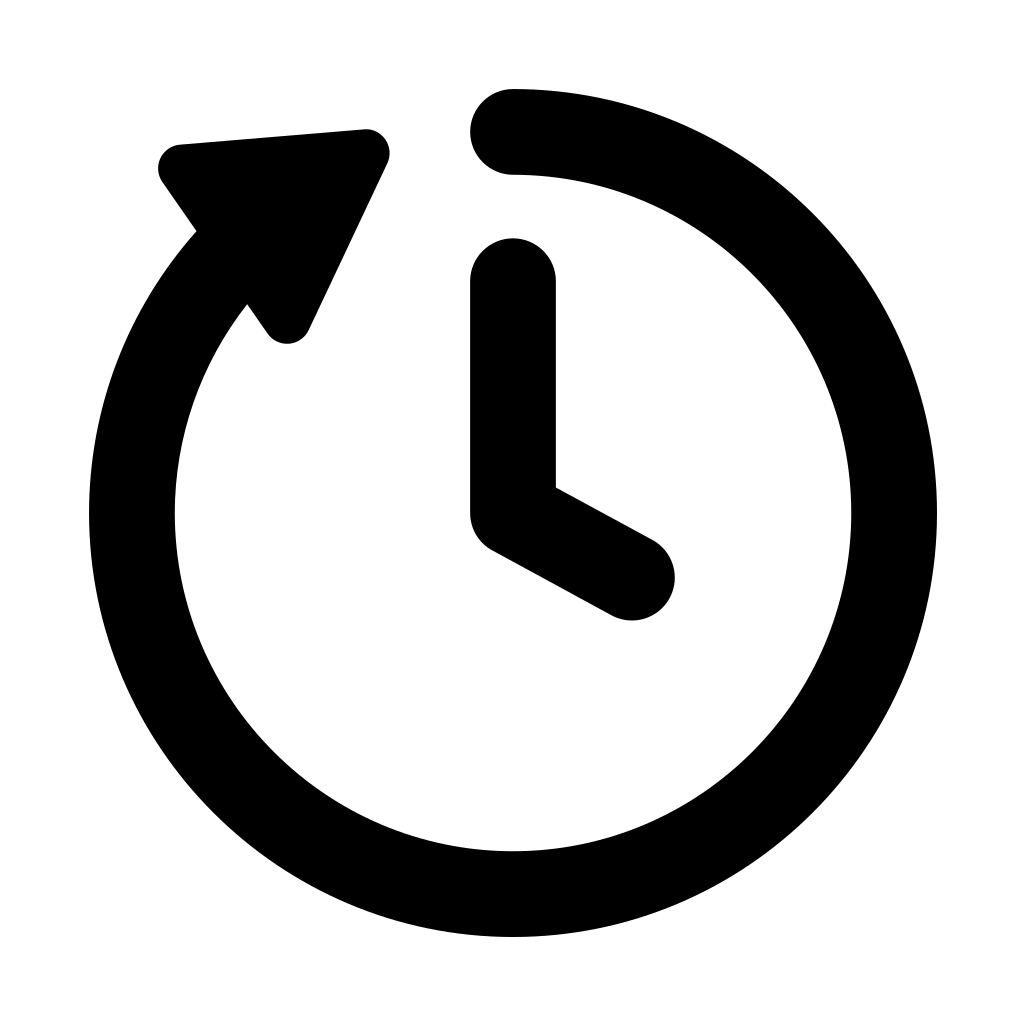 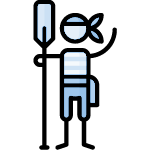 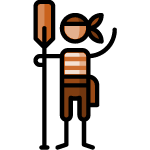 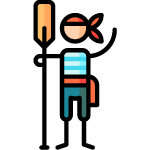 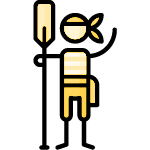 Le 2 - 4 - 8 #OpenSeriousGame
Je travaille avec le département X qui pourrait être intéressé par se former au CSM
À 8
1 minute + 4 minutes

Après 1 min de réflexion, faites un tour de table sur les publics possibles pour ce jeu
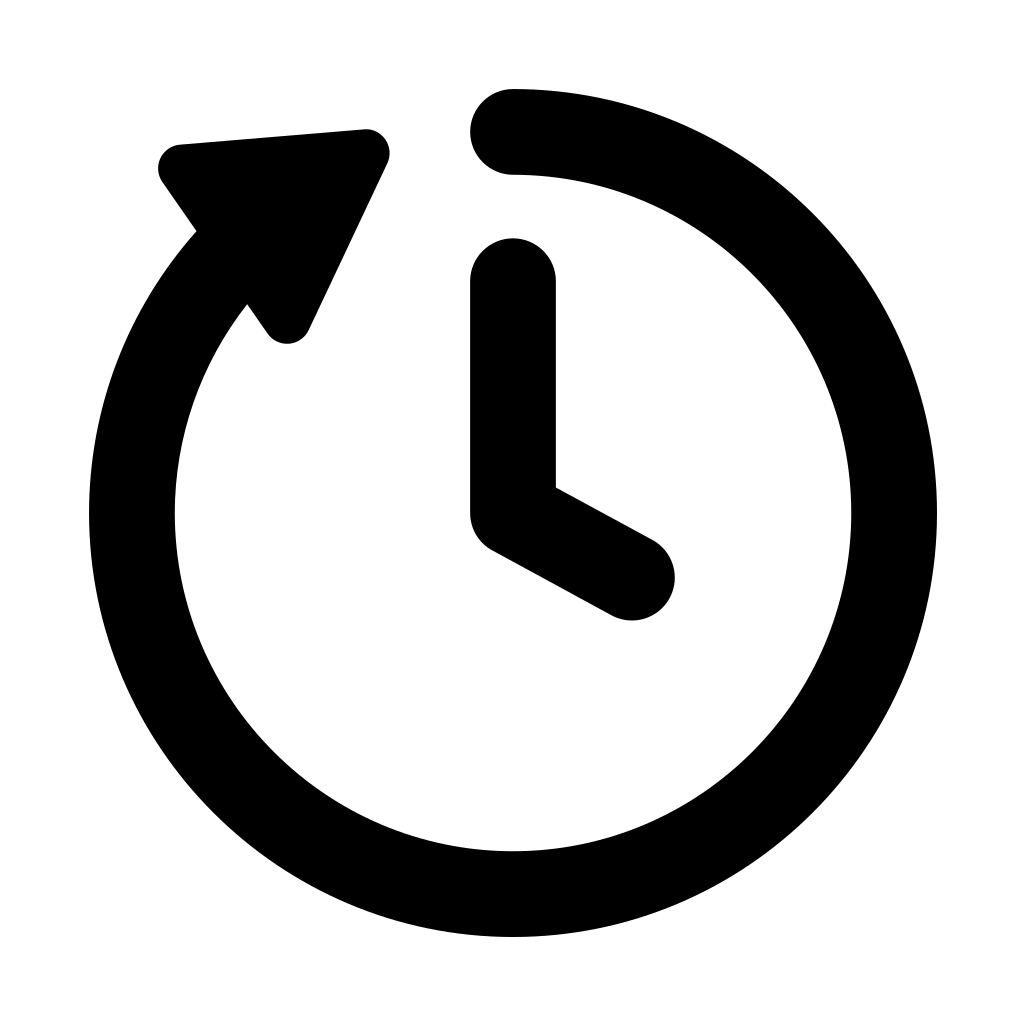 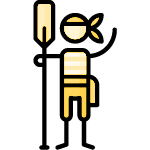 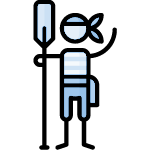 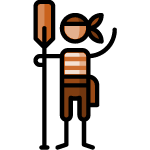 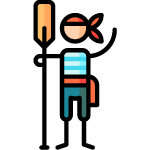 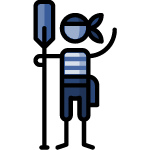 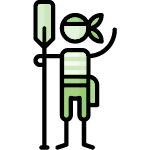 Je travaille avec le collectif Y qui pourrait être intéressé par recruter avec le CSM et se former au CSM
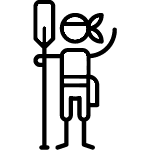 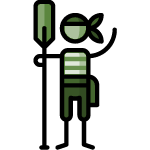 Bravo à tous !
Challenge Skill Mapping

Guide de l’animateur

#OpenSeriousGame
Sommaire
Contexte d’utilisation des 2 versions
Objectifs du CSM et de la formation
Public idéal
Pitch du CSM et de la formation

Déroulement
Matériel de jeu
Conseils d’animation 
Questions pour le débriefing

Crédits et Droits
Préparation
Contexte d’utilisation
Version pédagogique (Apprendre le CSM)

A utiliser pour découvrir la méthodologie “ChallengeSkill Mapping” et/ou s’entraîner
Avec une mission fictive (dans le matériel de jeu)
Avec un candidat fictif (dans le matériel de jeu)
Pré-requis d’utilisation de cet #OpenSeriousGame 

Les participants invités doivent avoir des métiers ou des domaines similaires
(Ils vont se recruter les uns les autres sur leurs postes actuels)
Objectifs pédagogiques et opérationnels
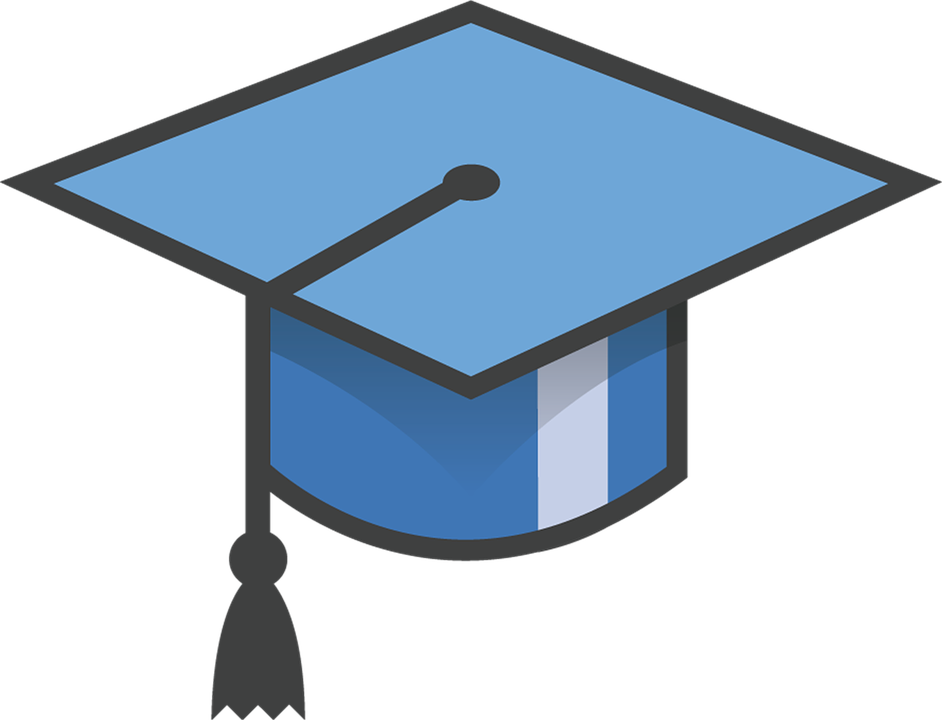 Version pédagogique (apprendre le CSM)

Apprendre à organiser l’information pour évaluer la correspondance “compétence/mission” 
Apprendre un premier lot de questions dans un entretien de recrutement
Public idéal
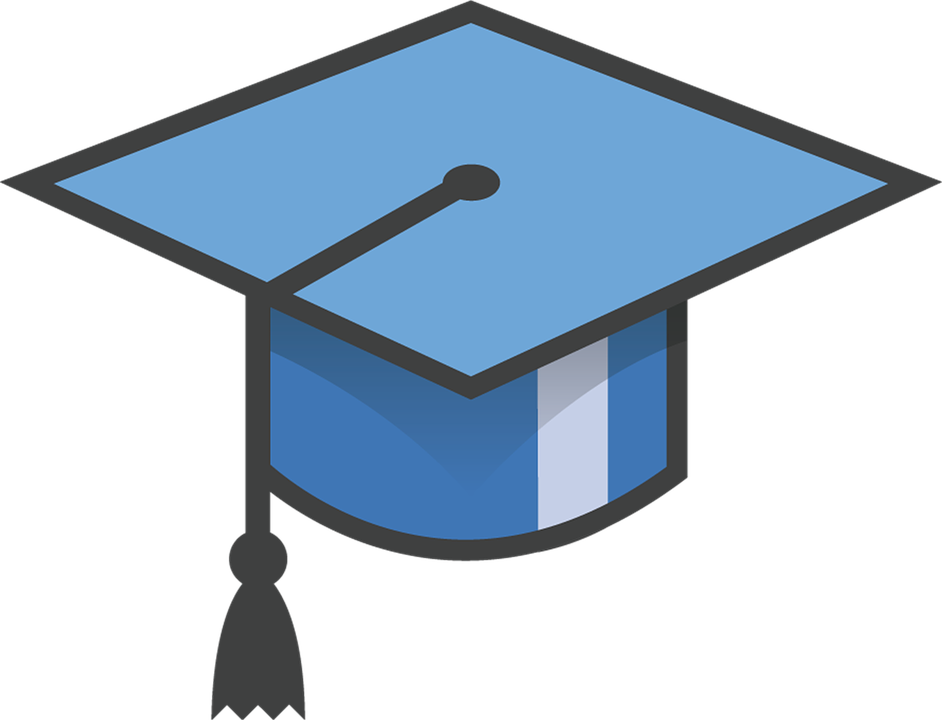 Public formé au Challenge Skill Mapping
Recruteurs pour une mission donnée ou plusieurs
Managers pour la mobilité interne
Candidats qui s’apprêtent à passer beaucoup d’entretiens 
Contexte : 
Plutôt grande entreprise, où les échelles “1 équipe, les équipes autour, le département, l’entreprise” méritent d’être déclinées
Pour l’événement #OpenSeriousGame 
Pour une facilité d’organisation,
nous recommandons de choisir un public d’une même classe de métier ou pouvant se recruter les uns les autres. 
Exemple : 
Apprendre le CSM, édition Product Owners
Pitch du CSM
Version Recruteur
Vous venez de voir 10 candidats pour un poste, et vous n’arrivez plus à vous décider ? 
Vous ne souvenez plus, ou mal, de qui avait quelles compétences pour vos différents challenges ? 
Avec l’atelier Challenge Skill Mapping, établissez une carte visuelle pour chaque candidat, vous aidant à prendre une décision, à partir de bases comparables claires et pas de vagues souvenirs.
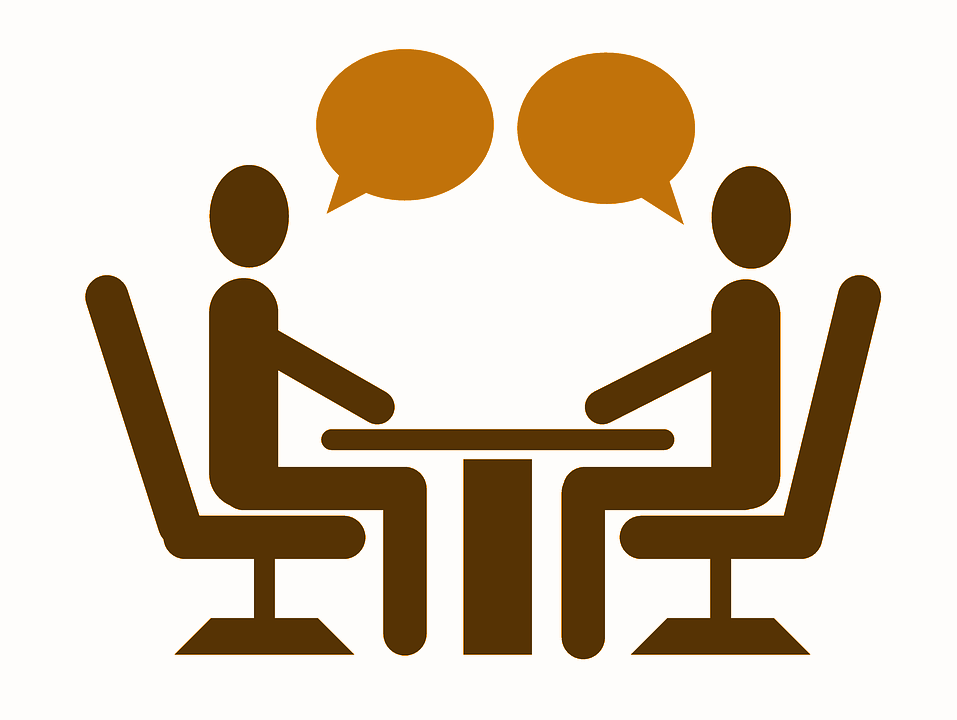 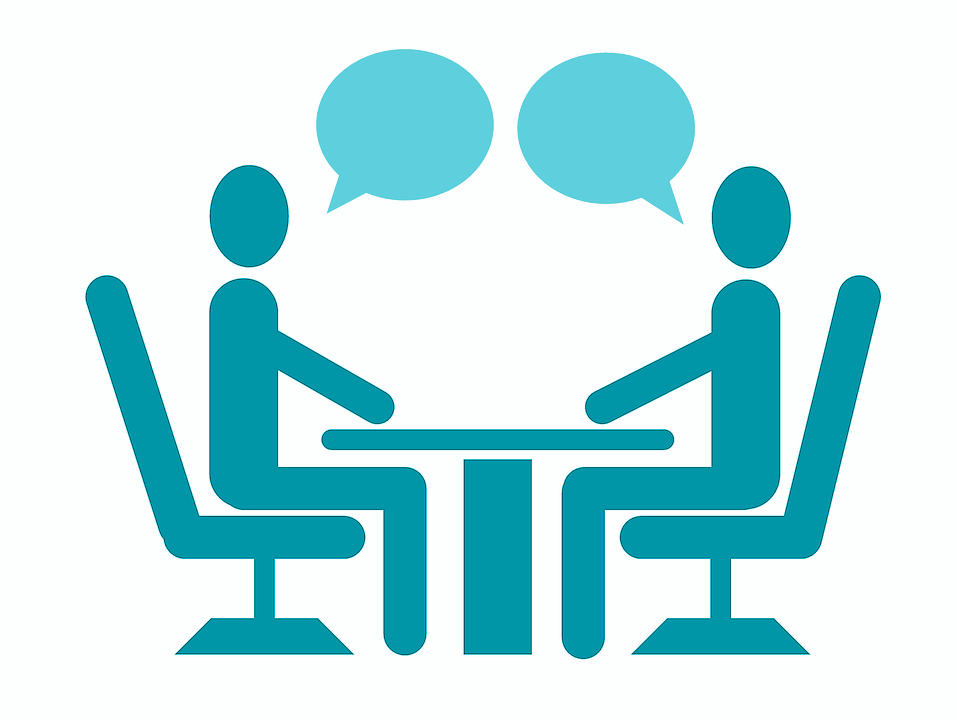 Version candidat 
Vous ne savez pas à quel point ce(s) poste(s) sont faits pour vous ?
Au delà des mêmes présentations plates de la mission et de vous même, vous aimeriez savoir si vous correspondez bien aux challenges à venir ? 
Avec l’atelier Challenge Skill Mapping, apprenez à vous renseigner efficacement pendant l’entretien et à mettre avant la bonne compétence face au bon challenge.
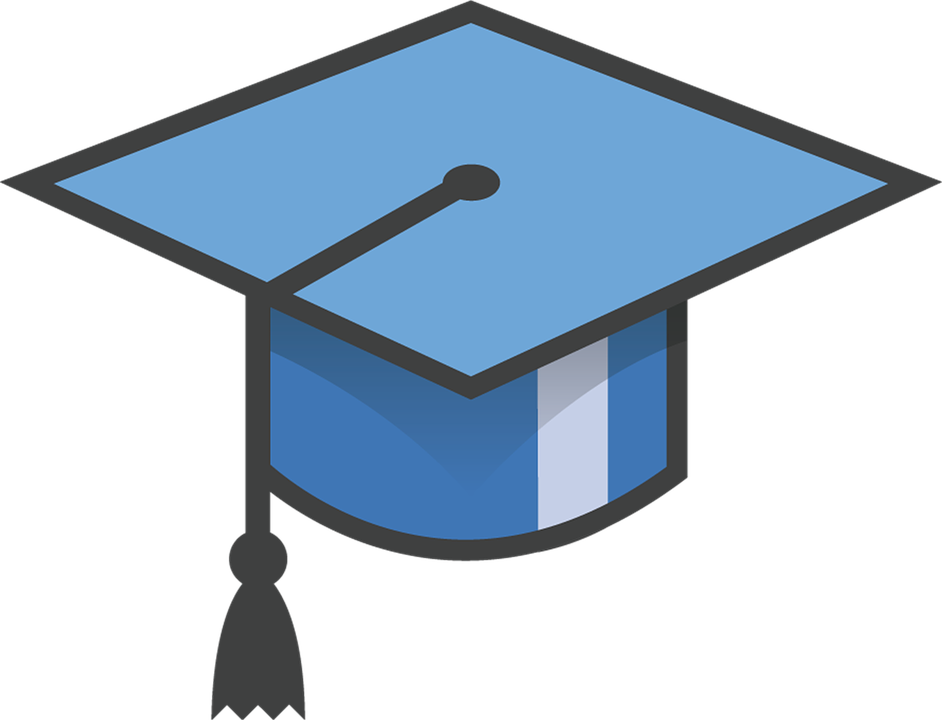 Pitch de la formation CSM
Le CSM (Challenge Skill Mapping) est une méthode de recrutement visuelle qui permet d’associer les challenges d’un poste  à l’expérience et la motivation d’un candidat.
Cette formation gamifiée au CSM vous permet de pratiquer cette méthode autour de mises en scène et de vous approprier le format.
Matériel de jeu
Challenge Skill Mapping
Posts-it
Feutres

Formation au Challenge Skill Mapping
Scénario: Postes fictifs, CV fictifs
Fiche d’aide questions
Fiche d’aide au CSM  - A imprimer et distribuer aux groupes
Questions d’assistance par étapes
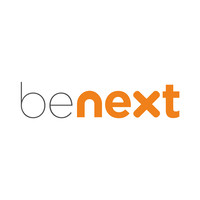 ETAPE : 0 
EXPLIQUER L’EXERCICE ET POSER L'ÉCHELLE
ETAPE 1 CLARIFIER ET POSITIONNER LES ÉLÉMENTS DE SITUATION
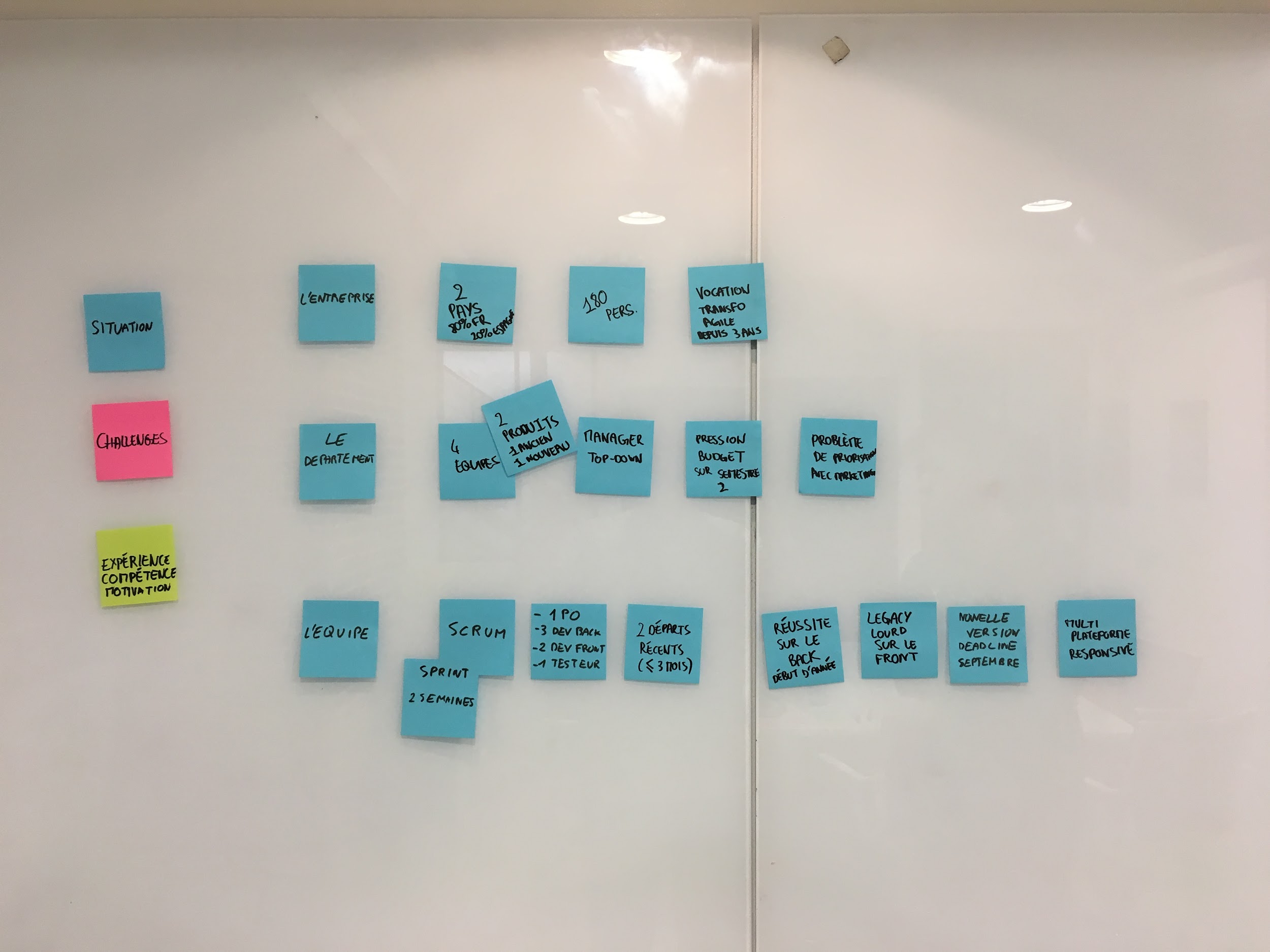 Quels sont les éléments importants à savoir pour cette échelle ?
Quels sont les rythmes ? les échéances ? les lieux ?
Combien de personnes/équipes/produits est-ce que cela représente ?
Aujourd’hui, qu’est ce qui rend la situation facile / difficile ?
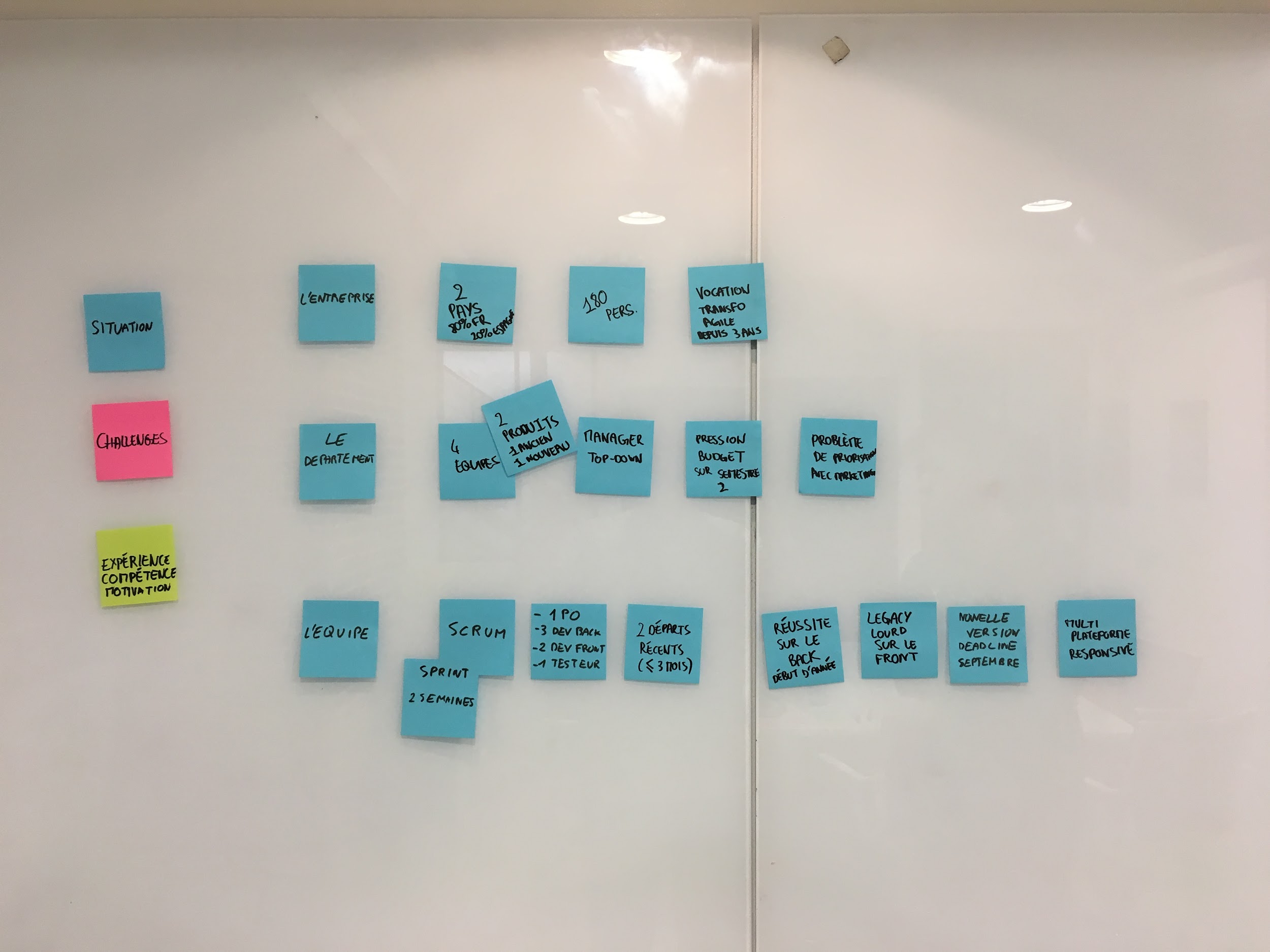 Je vous propose un entretien format CSM, voici le fonctionnement...
Comment situer le poste à pourvoir ? Dans quoi s’inscrit-il ?
ETAPE 2 CLARIFIER LES CHALLENGES
ETAPE 3 POSITIONNER LES SKILLS
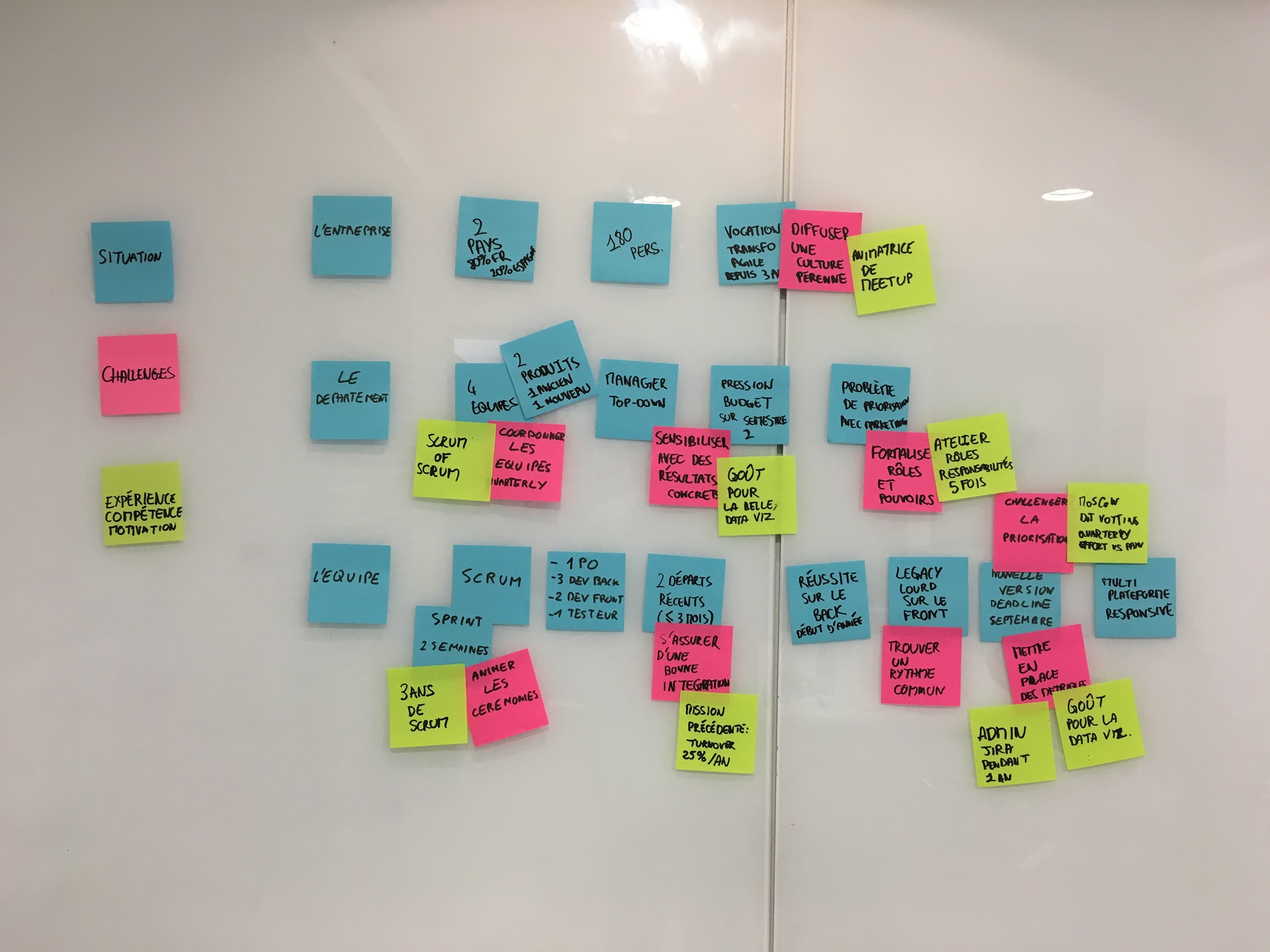 Voici un exemple d’échelle : Poste, Equipe, Département, Entreprise… Cela vous irait-il ?
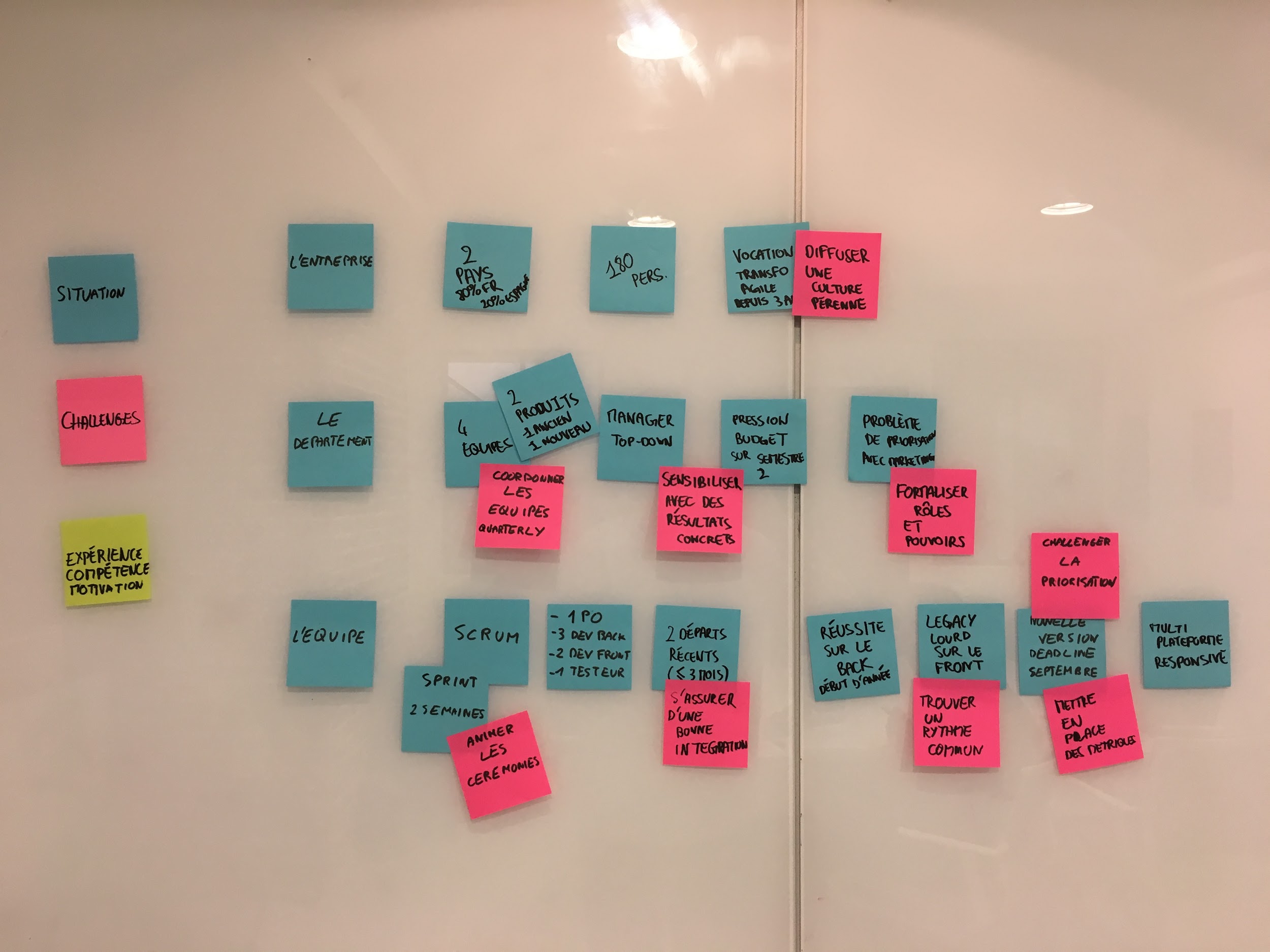 Quelles expériences pouvez vous mettre en face de chaque challenge ?
Pour quelles échéances ?
Quel verbe mettre ?
Que souhaitez vous faire ou réussir ? Que souhaitez vous réaliser ?
Quelles compétences ? Quels goûts à ce challenge ? Quelles motivations ?
Nous allons prendre des notes en les positionnant à différentes échelles
Est-ce suffisamment difficile pour que ça soit un challenge ?
Quel lien pouvez vous exprimer entre ce challenge et vous ?
Scénarios
Les scénarios suivants sont mis à disposition au cas où les participants réunis ne sont pas réunis par même classe de métier
Scénario 1 SCRUM Master
Vous êtes libre d’ajouter des informations et de broder autour du scénario.
Poste fictif 1 - Situation. Vous êtes libres d’ajouter des informations et de broder autour du scénario.
Besoin d’un Scrum Master (SM) pour une équipe chez ABC.
Une équipe SCRUM a grossi et va être séparée en 2 features teams, le nouveau SM rejoindra l’une des 2 équipe. Ces 2 équipes travaillent sur le même produit et ont des dépendances avec 3 autres équipes (Ops, Data et Design).
Les équipes sont juniors vis à vis de la mise en place de l’agilité, pour l’instant la méthode est appliquée sans vraiment comprendre les enjeux et les principes sous-jacents. La vélocité de l’équipe n’est pas suivie.
Une nouvelle version du produit est attendue à la rentrée, ayant pour but de conquérir de nouveaux marchés à l’étranger, majoritairement en Europe. Cet objectif s’inscrit dans la volonté de l’entreprise de s’étendre et de devenir un acteur majeur du secteur dans les 2 ans à venir.
Cette version est très attendue par les sponsors/stakeholders du projet, les enjeux sont forts et les attentes élevées.
Scénario 1 SCRUM Master
Vous êtes libre d’ajouter des informations et des expériences pour chaque CV.
CV fictif 1 - Antoine - Scrum Master - 2 ans XP
A accompagné 2 équipes SCRUM lors de son expérience chez XYZ.
A participé à une communauté de pratique de SM chez XYZ.
A challengé et accompagné les PO sur la priorisation chez XYZ.
A mis en place le management visuel des équipes chez XYZ.
A participé à la mise en place de pratiques d’agilité à l’échelle chez XYZ.
A animé et facilité les cérémonies SCRUM chez XYZ.
CV fictif 2 - Christelle - Scrum Master - 3 ans XP
A accompagné 1 équipe sur la mise en place de SCRUM chez TTI.
A animé et facilité les rituels SCRUM chez TTI.
A enseigné aux directeurs de TTI la philosophie et les bases de l’agilité. Notamment via des ateliers.
A mis en place des communautés de pratiques au sein de TTI.
A accompagné 1 équipe sur la mise en place de Kanban chez DRG.
A mis en place le management visuel de l’équipe chez DRG.
Animation
Conseils pour l’animation (Apprendre le CSM)
Invitez les participants à improviser
Gérez le timing très serré pour pouvoir faire des roulements
Veillez à ce que les tickets soient bien collés et qu’il n’y ait pas bascule dans un entretien purement oral à la première question
Questions de débriefing post-jeu (Apprendre le CSM)
CSM
Feedback général : Quels sont vos ressentis sur l’expérience du CSM ? Qu’en pensez-vous ?
Apprentissage : Qu’avez vous appris ?
Propagation : Qui pourrait profiter dans votre entourage du CSM ?
Cadrage : Quelles sont limites du CSM ? Quels postes et CV se prêtent le mieux au CSM ? 
Extension/complétion : Avec quoi complèteriez vous un entretien CSM ? Une formation au CSM ?
Formation au CSM
Feedback général : Quels sont vos ressentis sur l’expérience “Apprendre le CSM” ? Qu’en pensez-vous ?
#OpenSeriousGame
Crédits
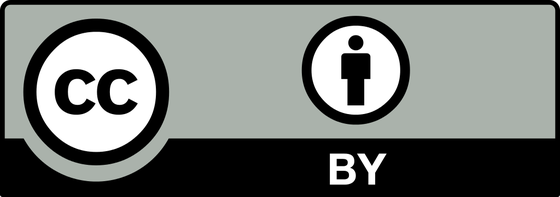 Crédits et Droits de l’#OpenSeriousGame
Création du jeu : Alexandre QUACH, Julien FIAFFÉ, Maxime LECOQ
Partager — copier, distribuer et communiquer le matériel par tous moyens et sous tous formats
Adapter — remixer, transformer et créer à partir du matériel pour toute utilisation, y compris commerciale.
Attribution — Vous devez créditer l'Œuvre, intégrer un lien vers la licence et indiquer si des modifications ont été effectuées à l'Oeuvre. Vous devez indiquer ces informations par tous les moyens raisonnables, sans toutefois suggérer que l'Offrant vous soutient ou soutient la façon dont vous avez utilisé son Oeuvre.
Pas de restrictions complémentaires — Vous n'êtes pas autorisé à appliquer des conditions légales ou des mesures techniques qui restreindraient légalement autrui à utiliser l'Oeuvre dans les conditions décrites par la licence.
En savoir plus sur le CSM
https://www.slideshare.net/AnneMarieKlioua/animez-vos-entretiens-avec-le-challenge-skill-mapping